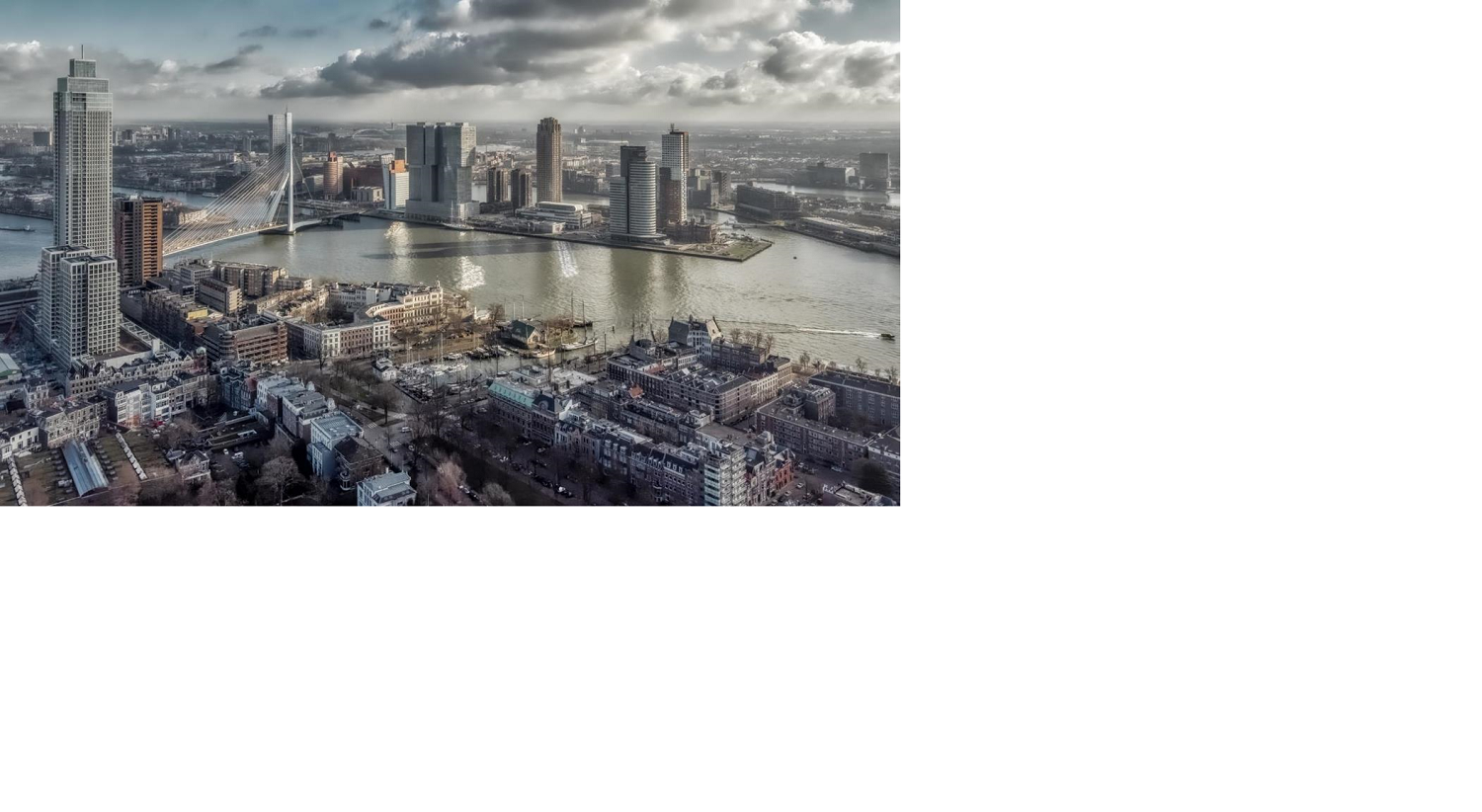 Rotterdam en de 7 Werelden van Techniek
Foto: Rotterdam Make it Happen
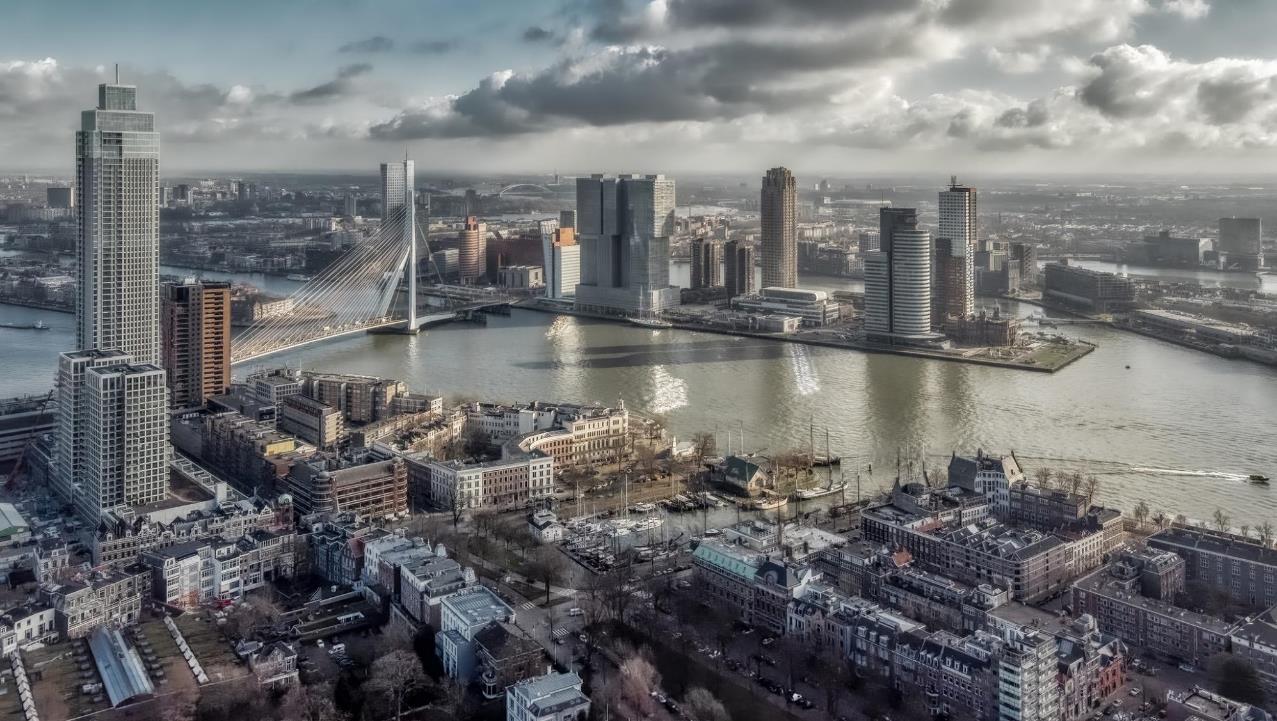 Rotterdam is een stad vol ontdekkers, vernieuwers, creatieve makers en doeners.
Foto: Rotterdam Make it Happen
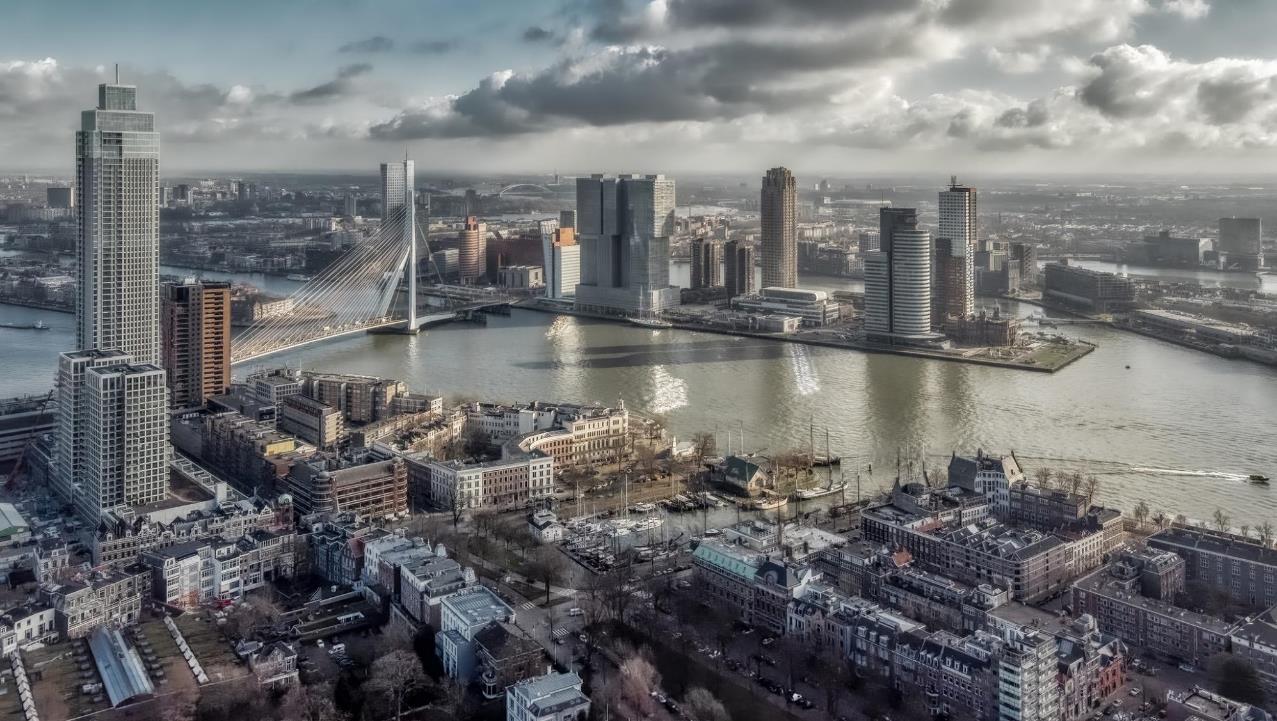 Er zijn 7 werelden van techniek, en die vind je allemaal in Rotterdam!
Digitaal, media & entertainment
Ontwerp, productie & wereldhandel
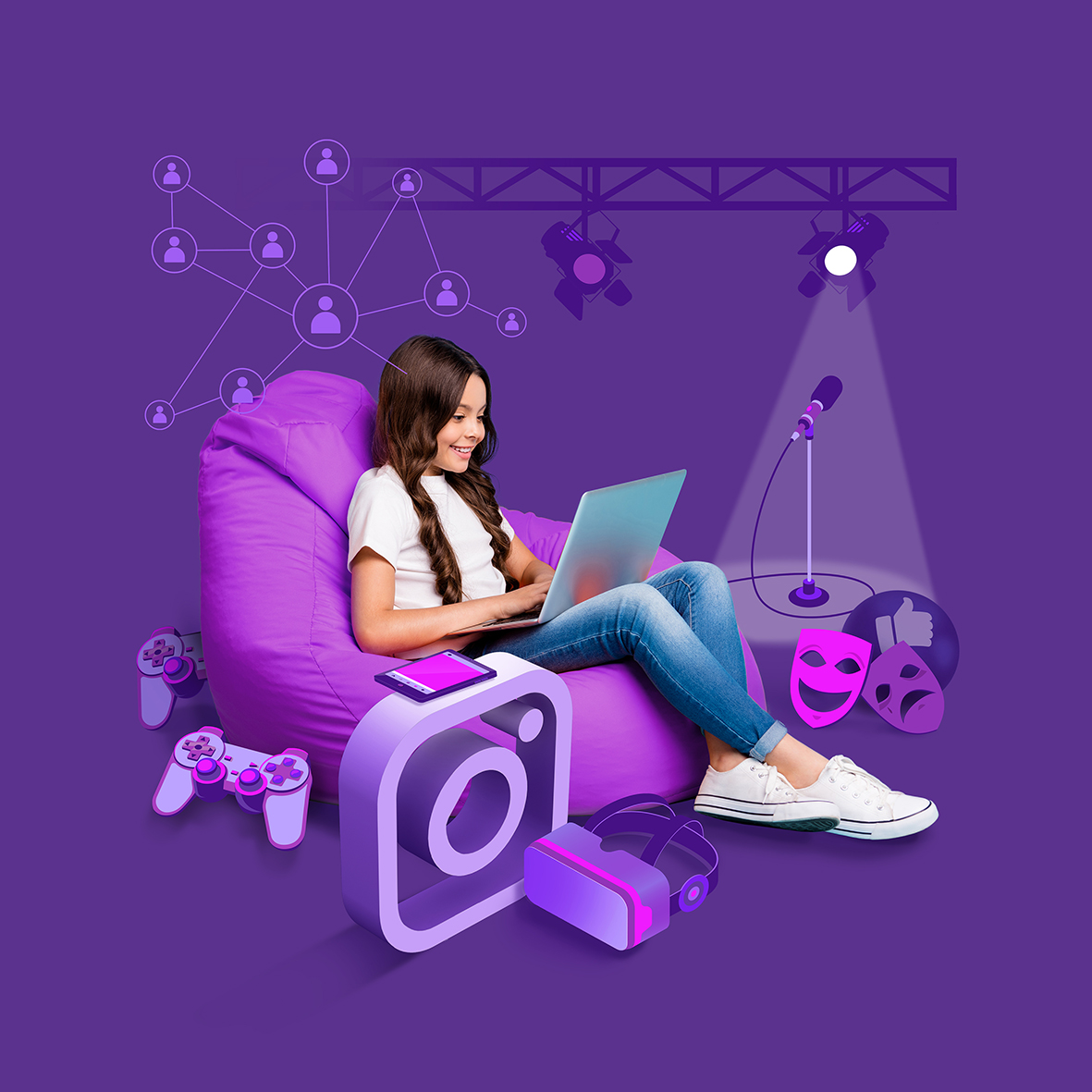 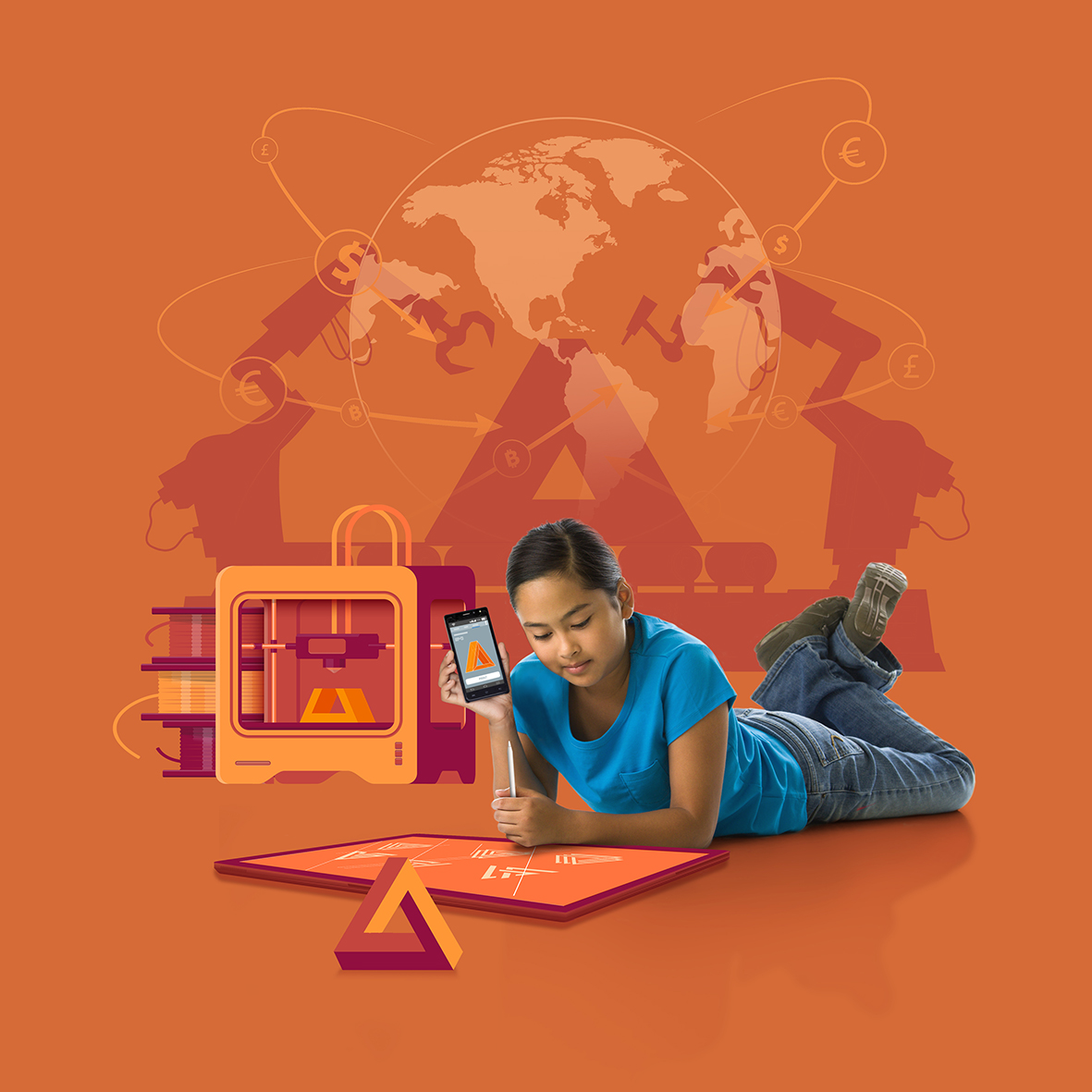 Energie, water & veiligheid
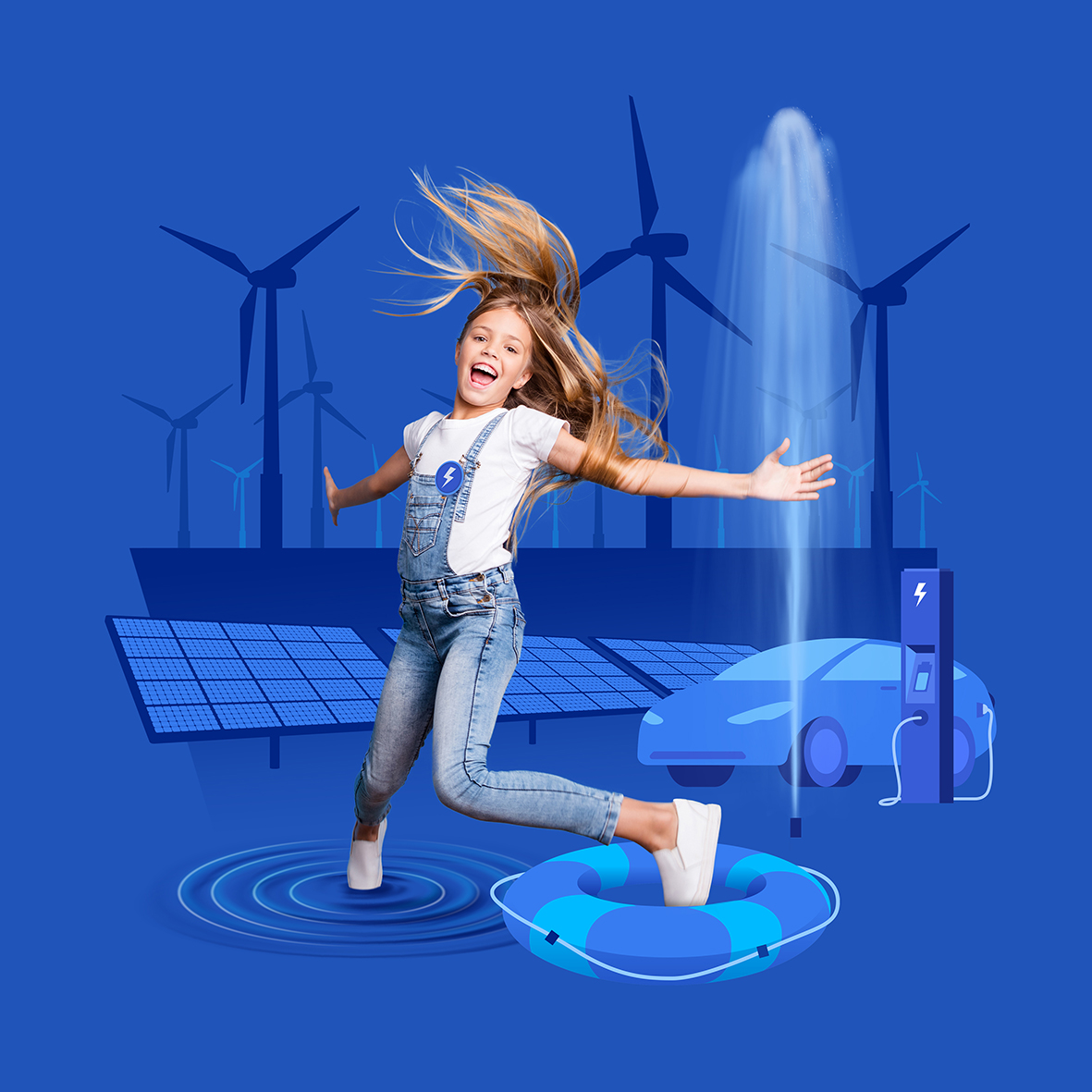 High-tech & science
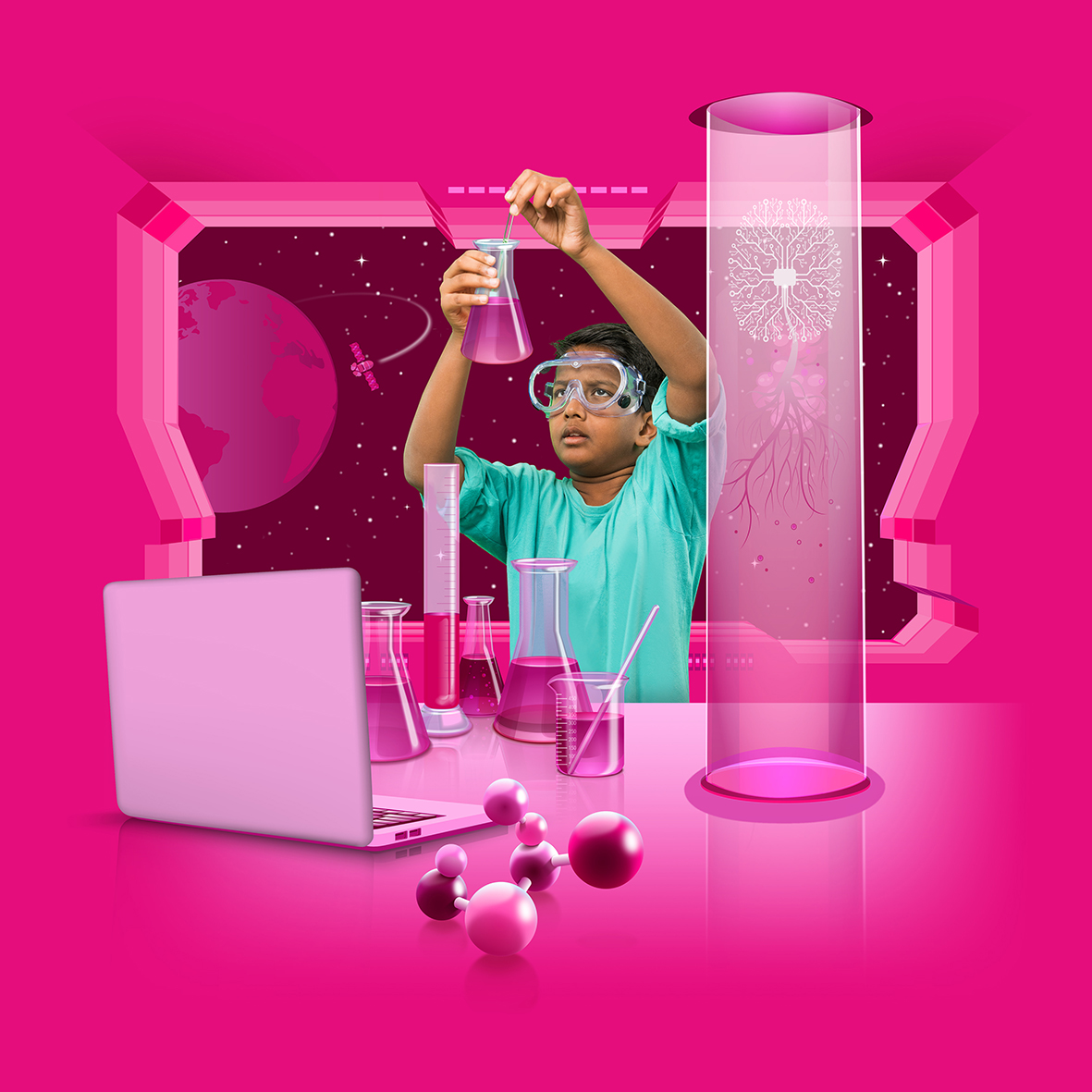 Voeding & natuur
Wonen, werken & verkeer
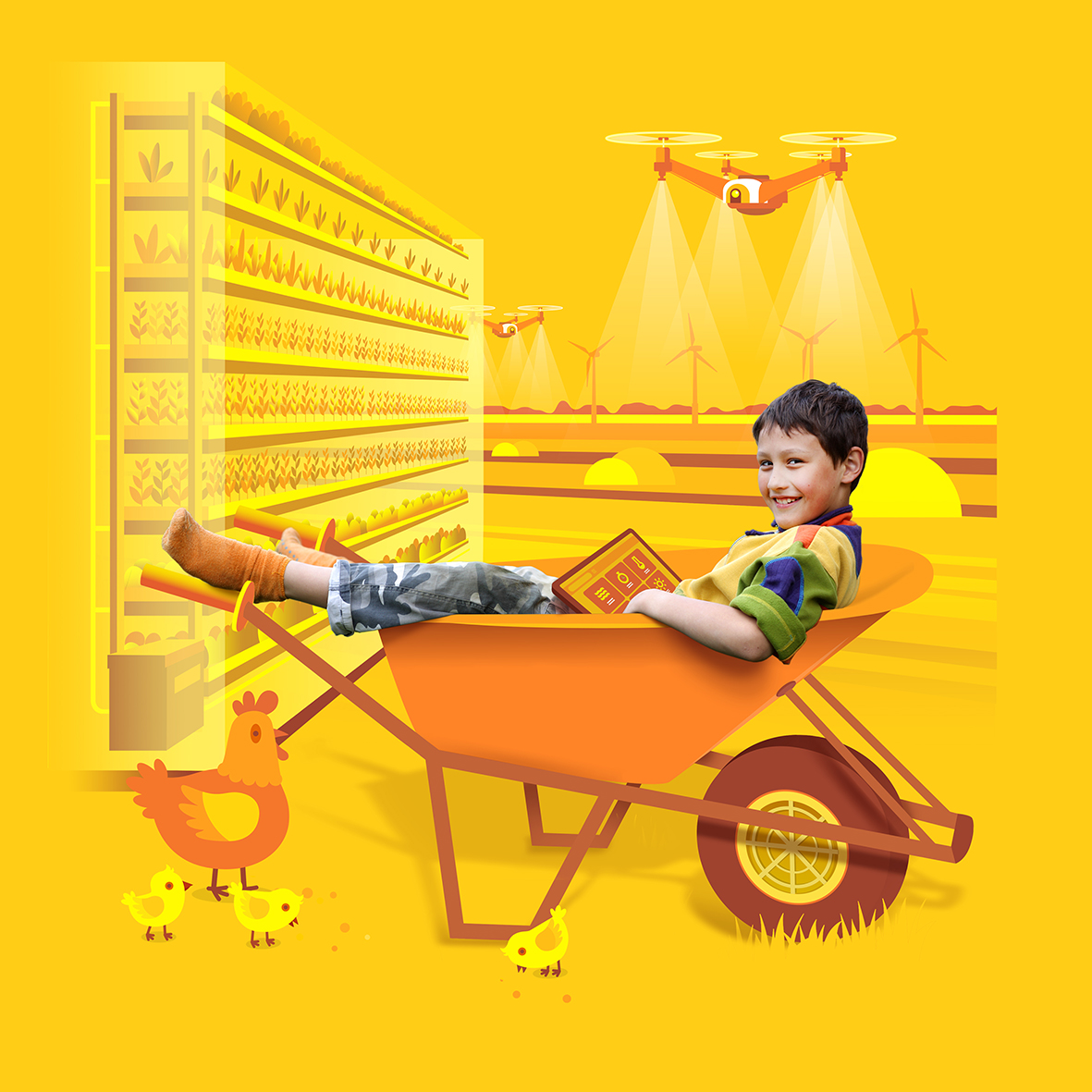 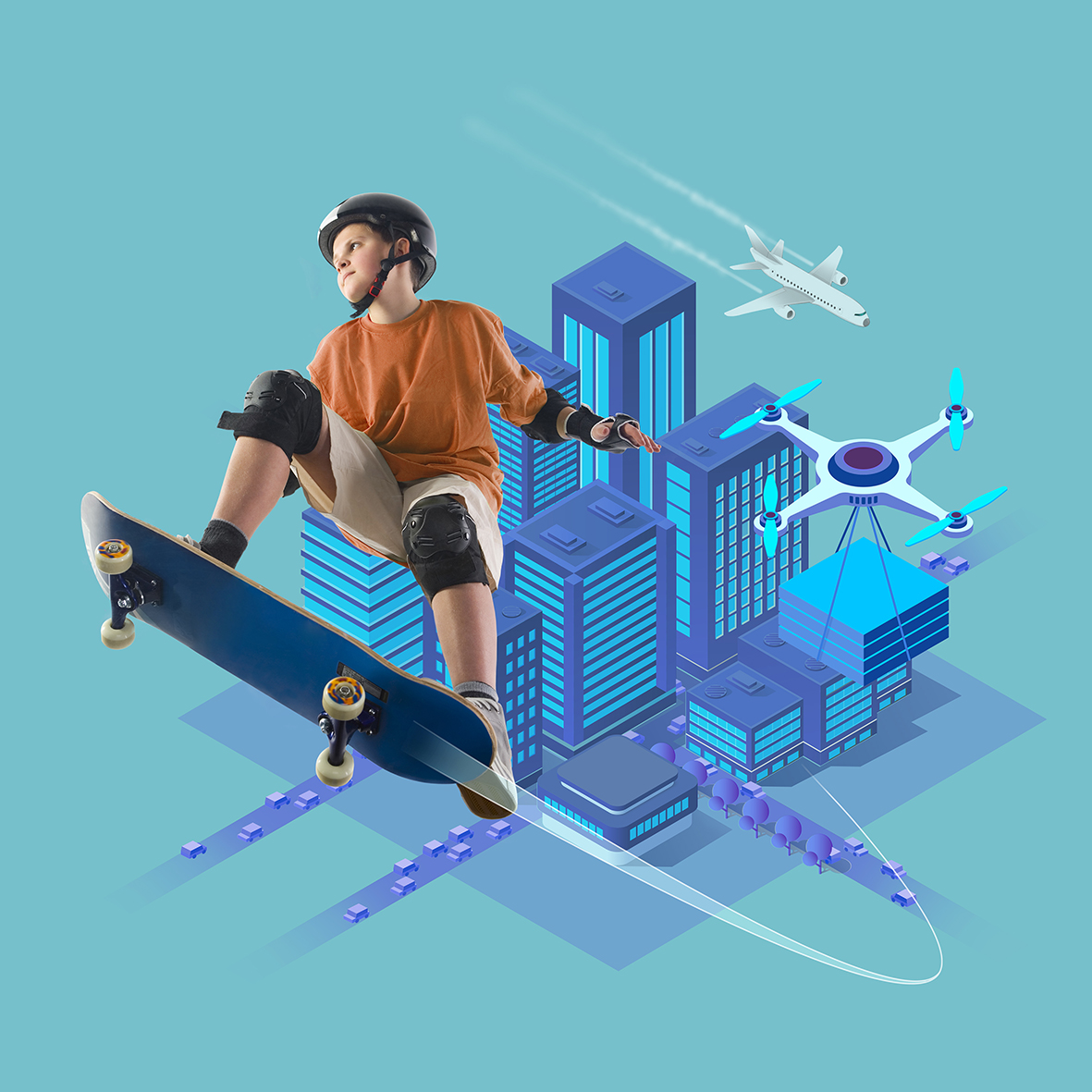 Mens & gezondheid
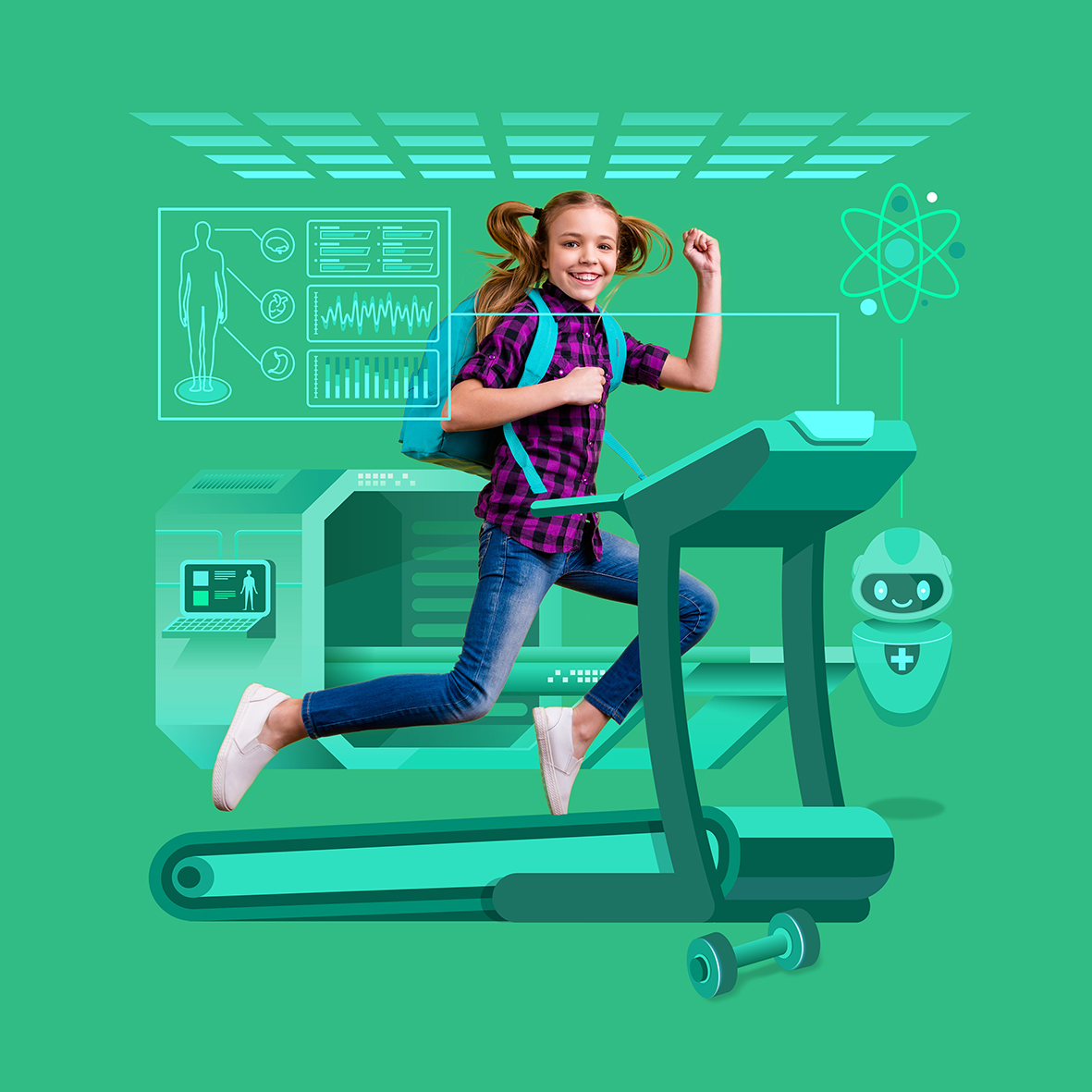 Foto: Rotterdam Make it Happen
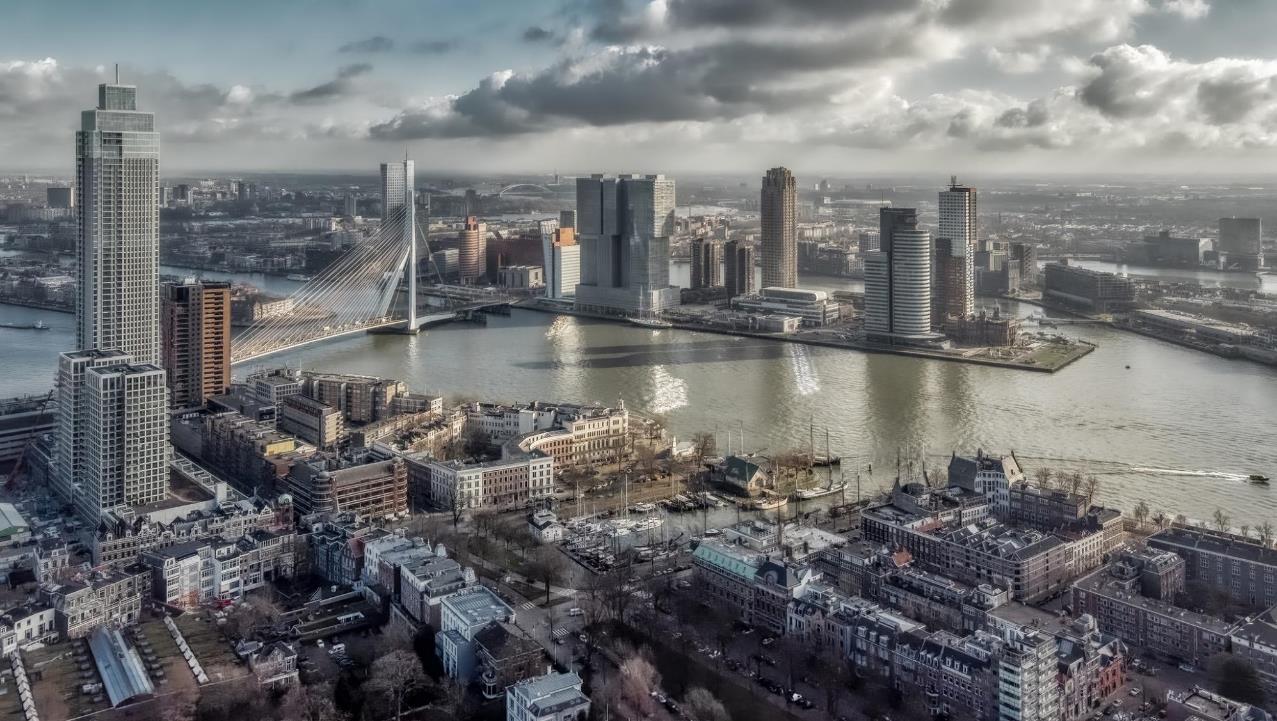 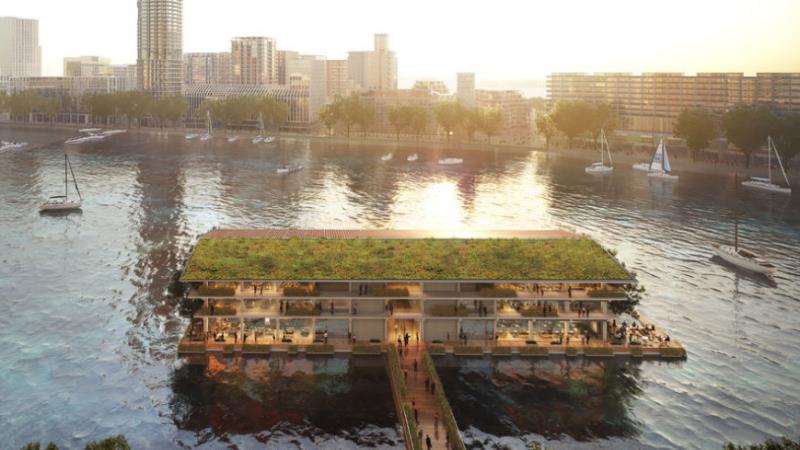 Huizen en kantoren bouwen op het water!
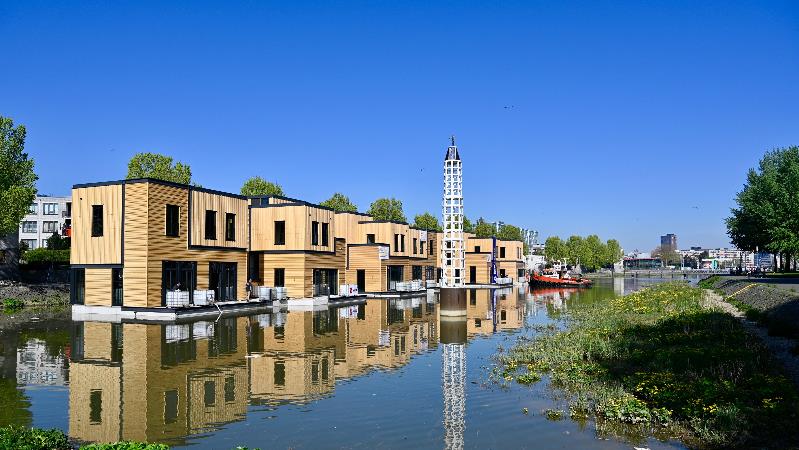 Foto’s: Rotterdam Make it Happen
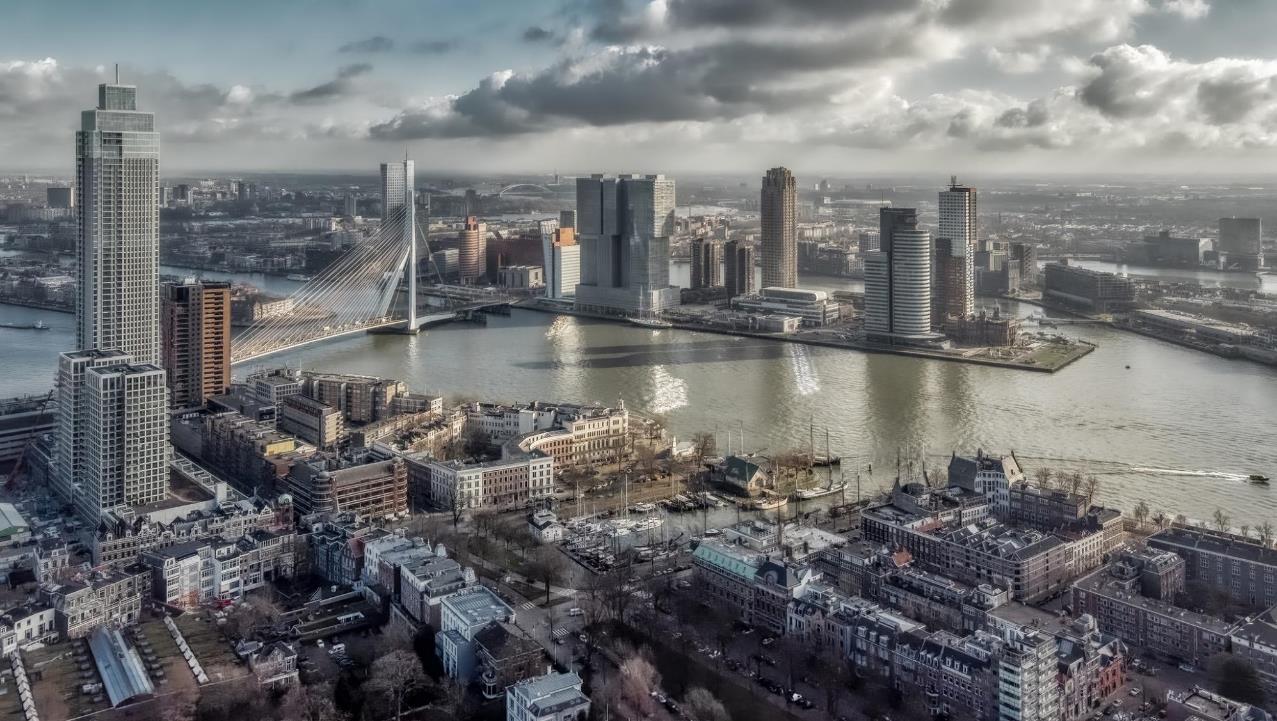 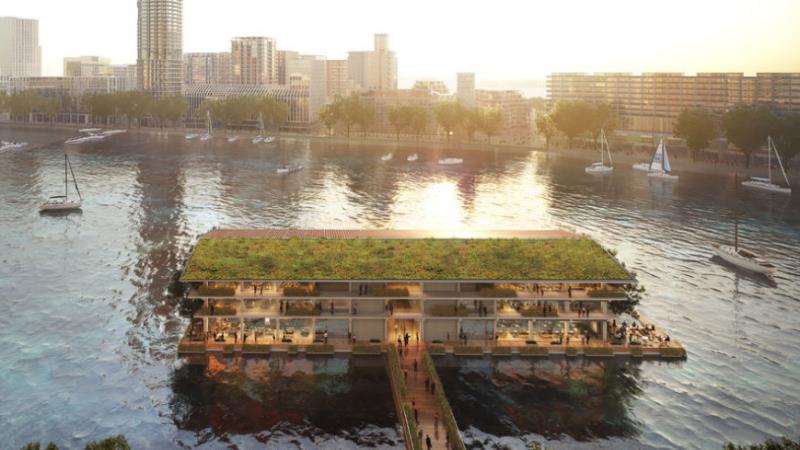 In welke Wereld van Techniek past dit het best?
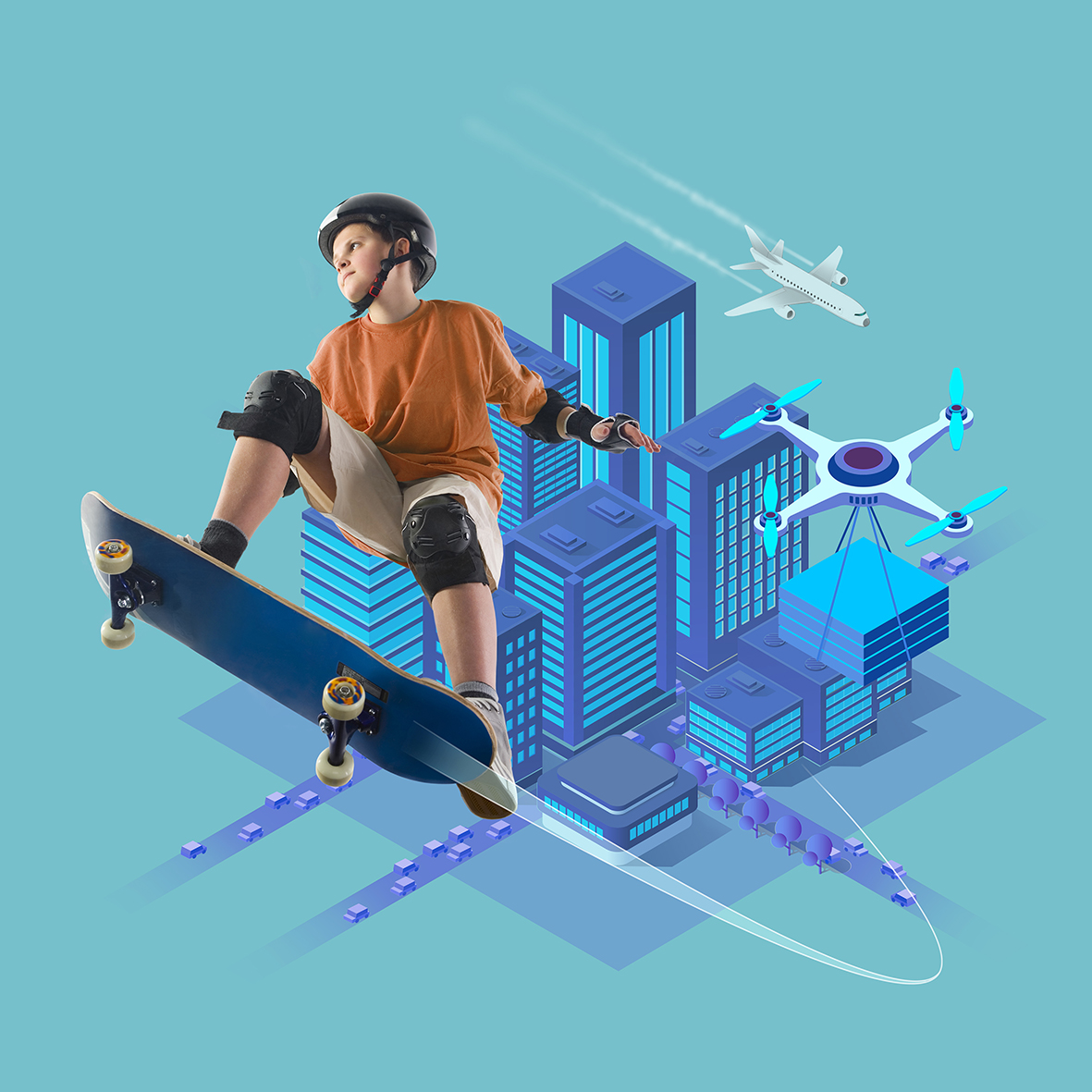 Wonen, Werken & Verkeer
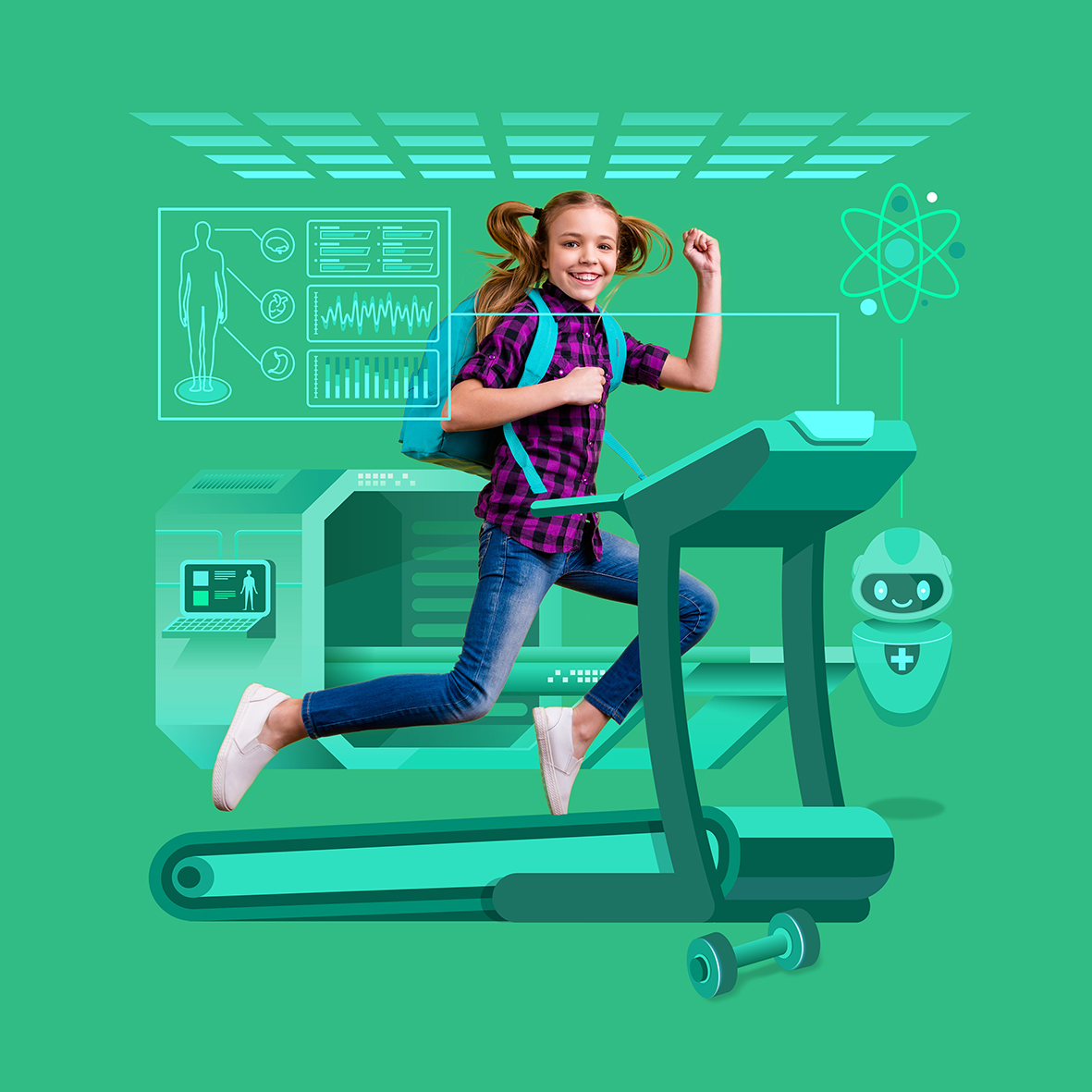 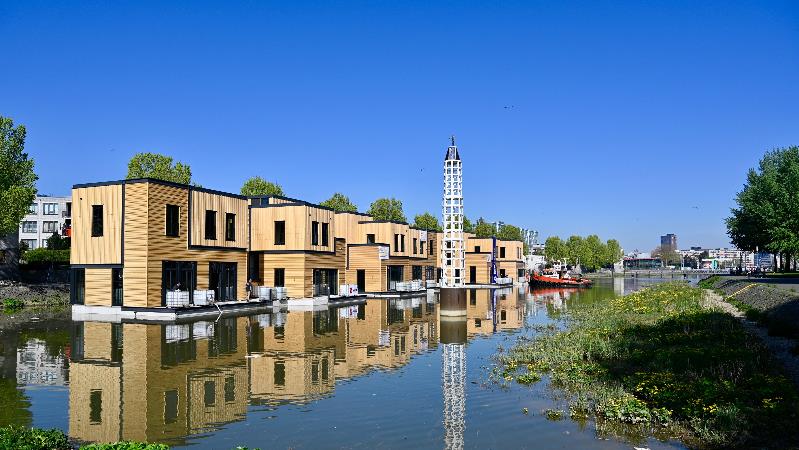 Mens & Gezondheid
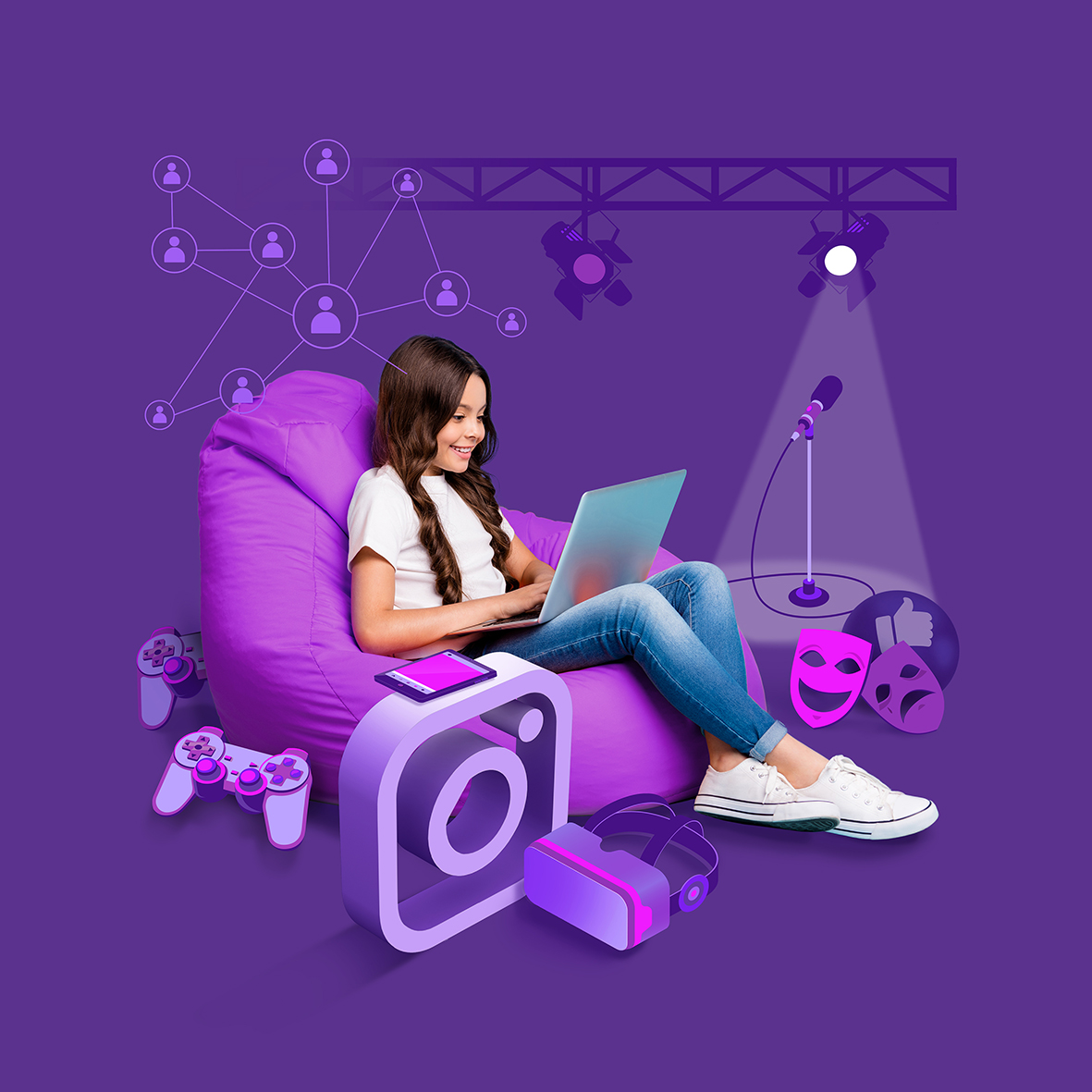 Digitaal, Media & Entertainment
Foto’s: Rotterdam Make it Happen
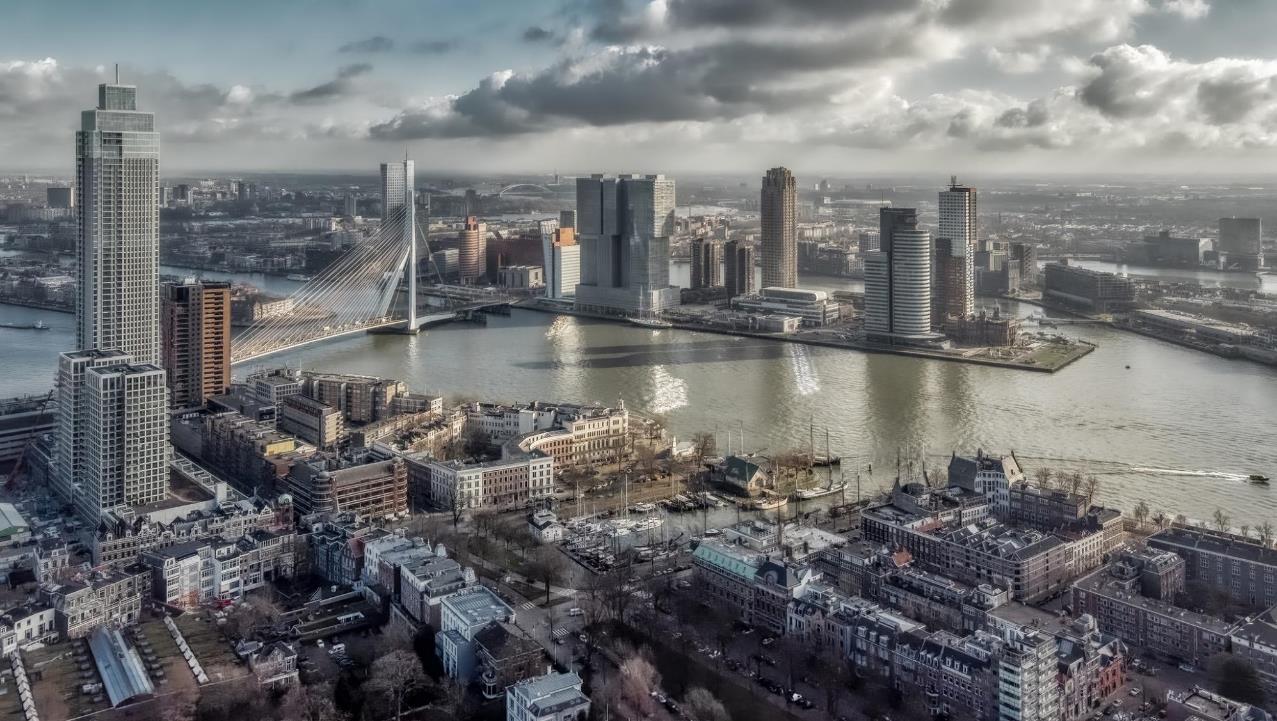 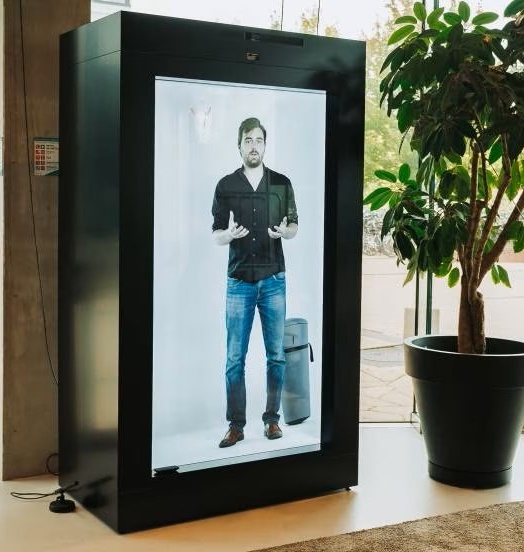 Onderzoek naar de mogelijkheden van HOLOBOX: Krijgen jullie straks les van een hologram?
Foto: Erasmus Universiteit Rotterdam
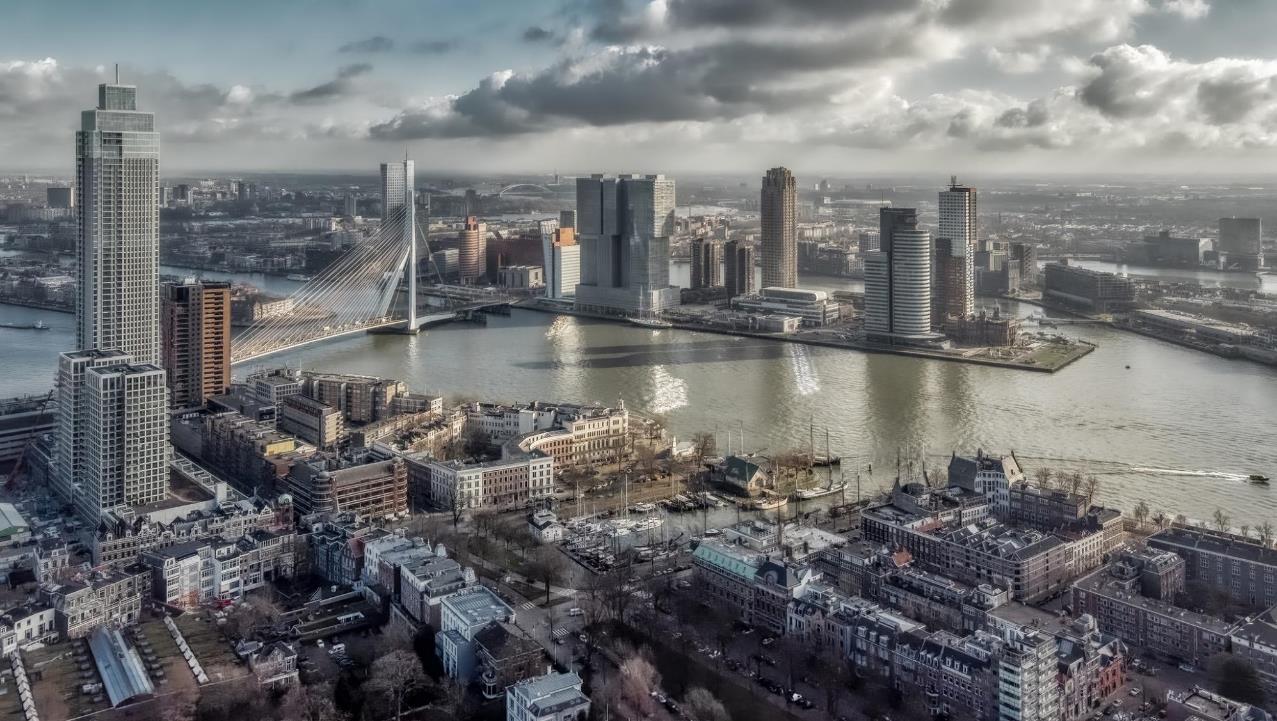 In welke Wereld van Techniek past dit het best?
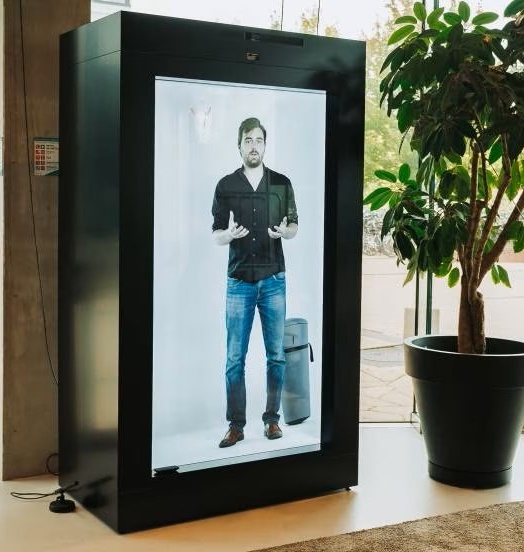 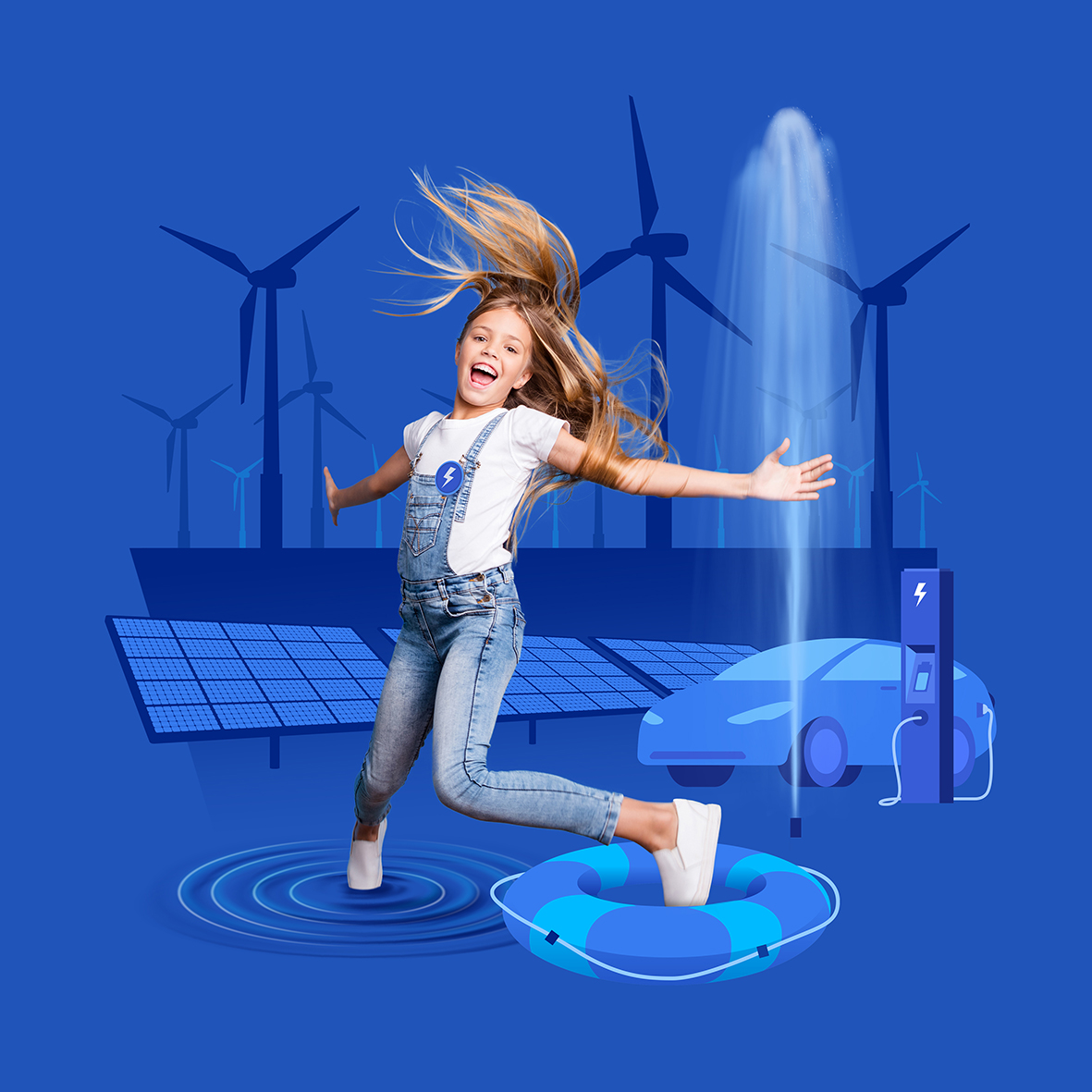 Energie, Water & Veiligheid
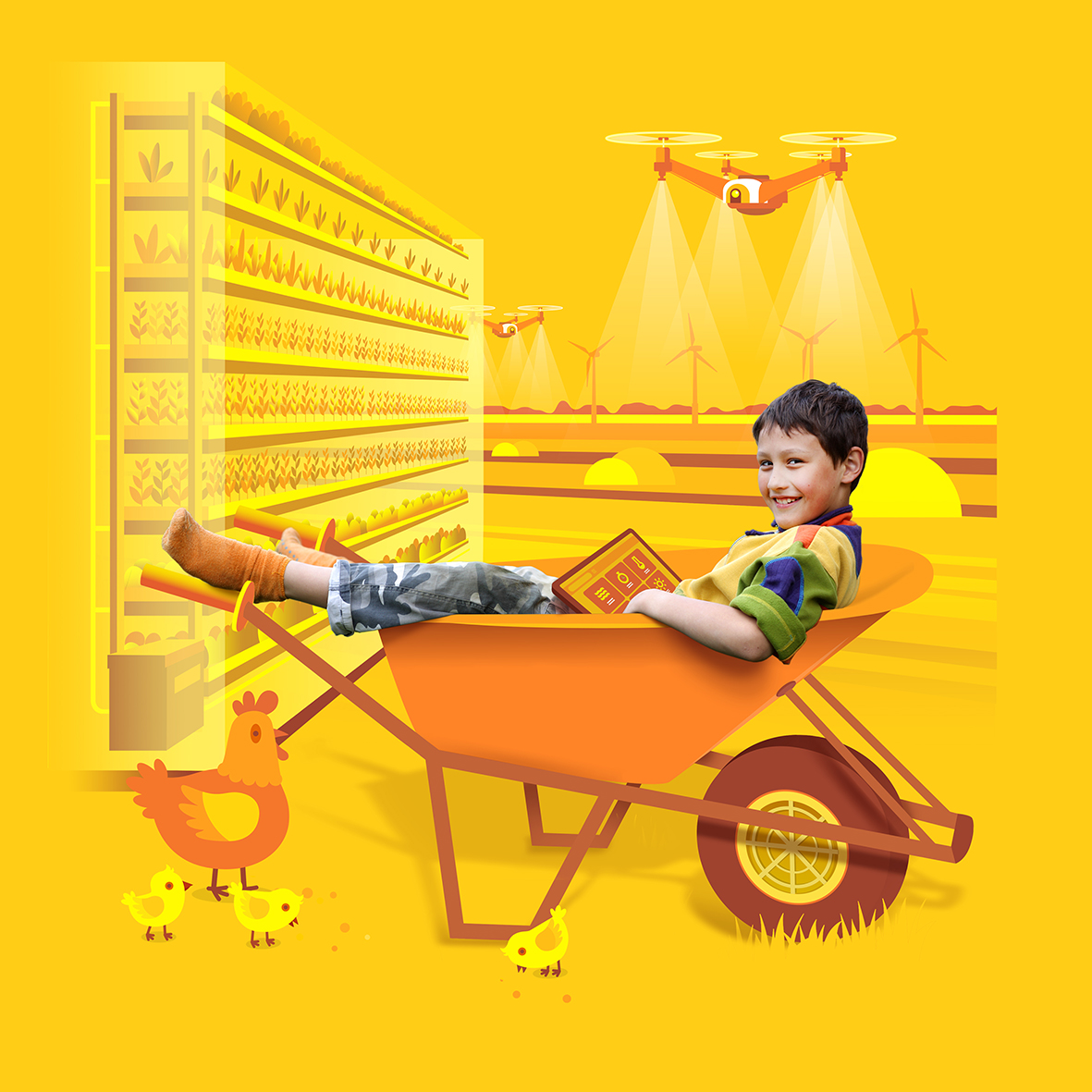 Voeding & Natuur
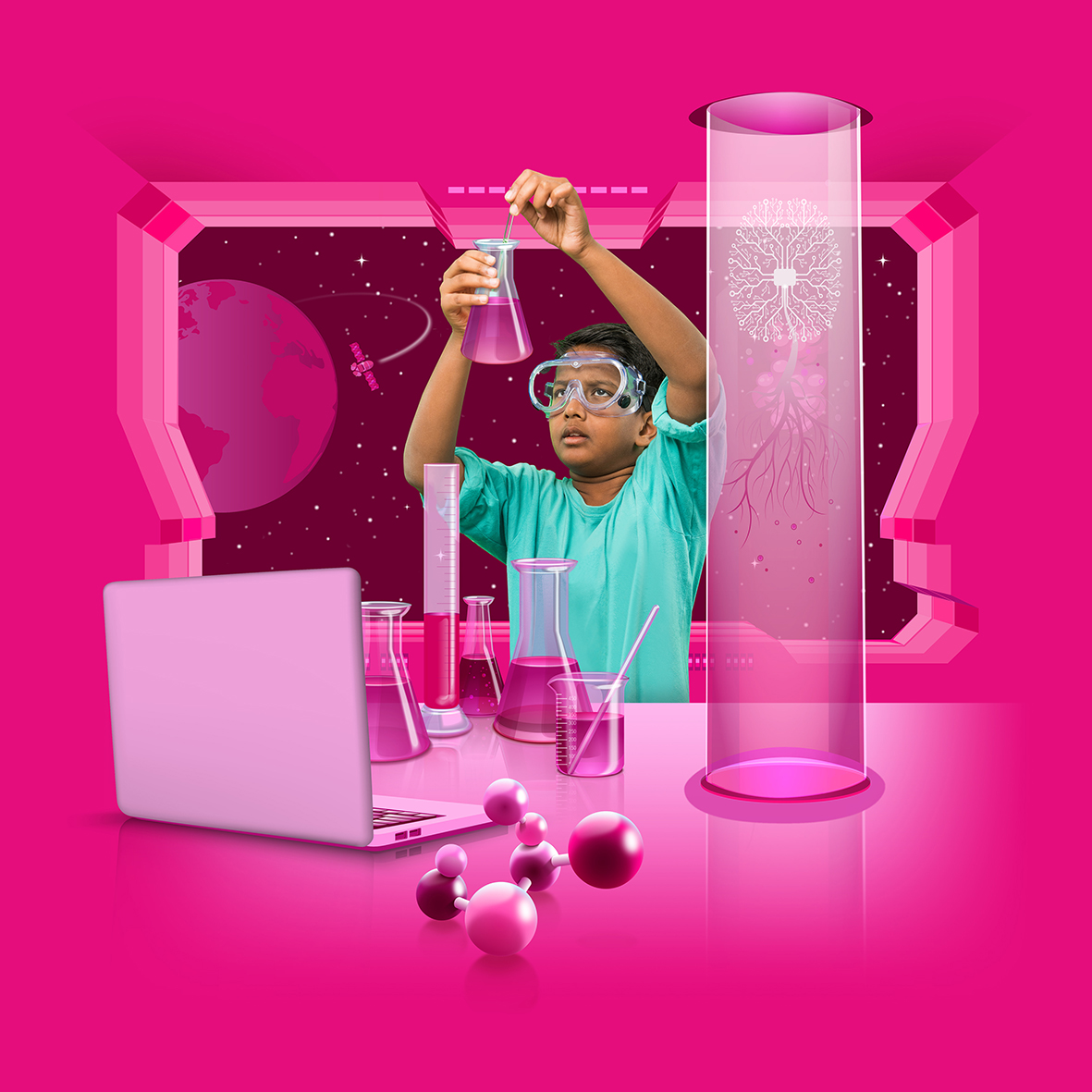 High-tech & Science
Foto: Erasmus Universiteit Rotterdam
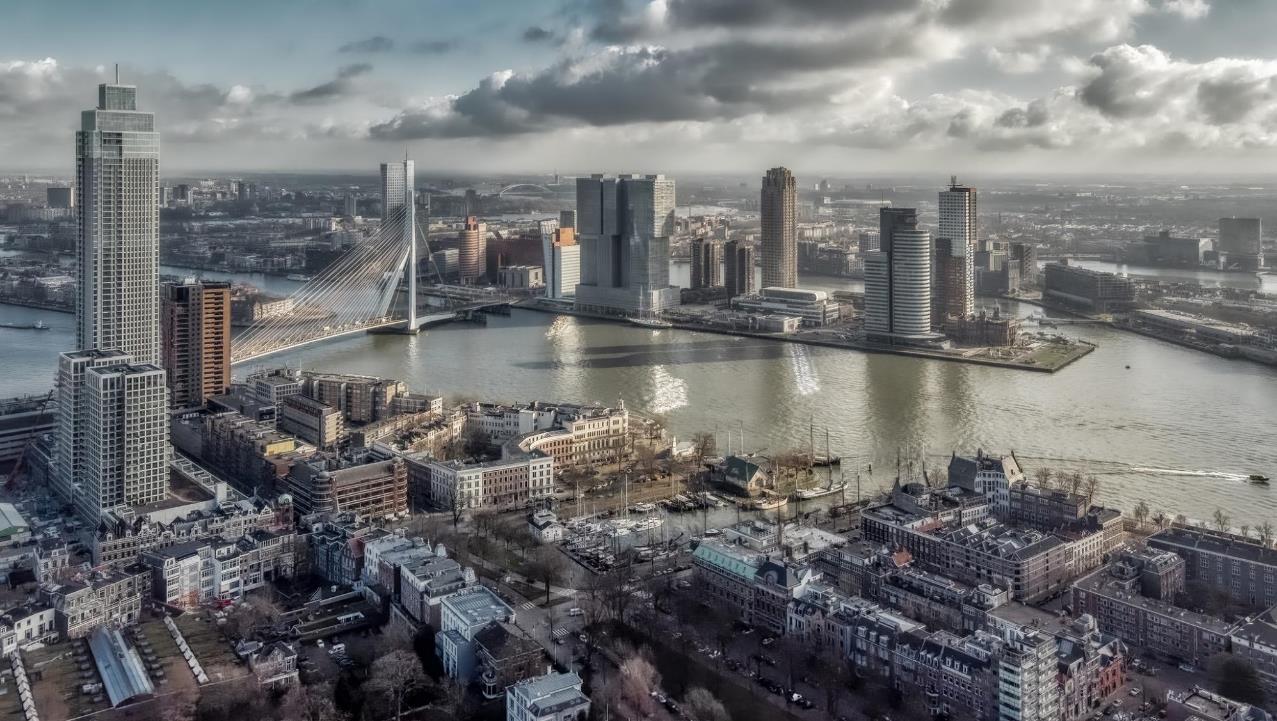 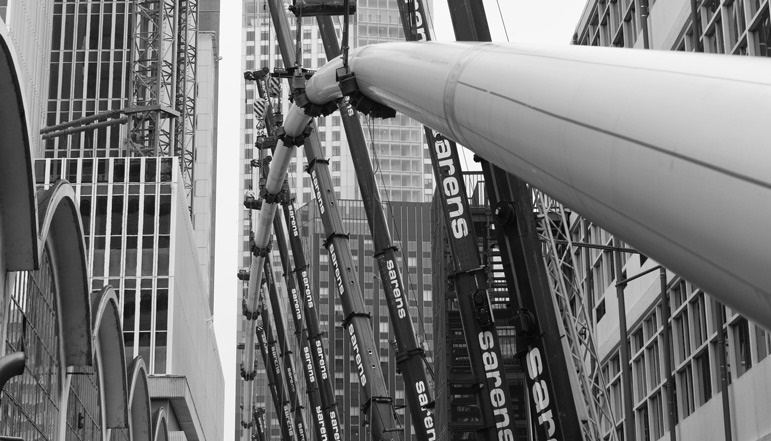 Warmte uit de haven wordt naar de stad gebracht om huizen te verwarmen
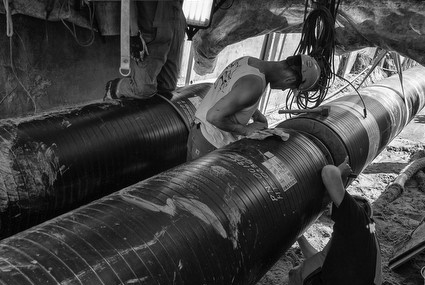 Foto’s: Warmtebedrijf Rotterdam
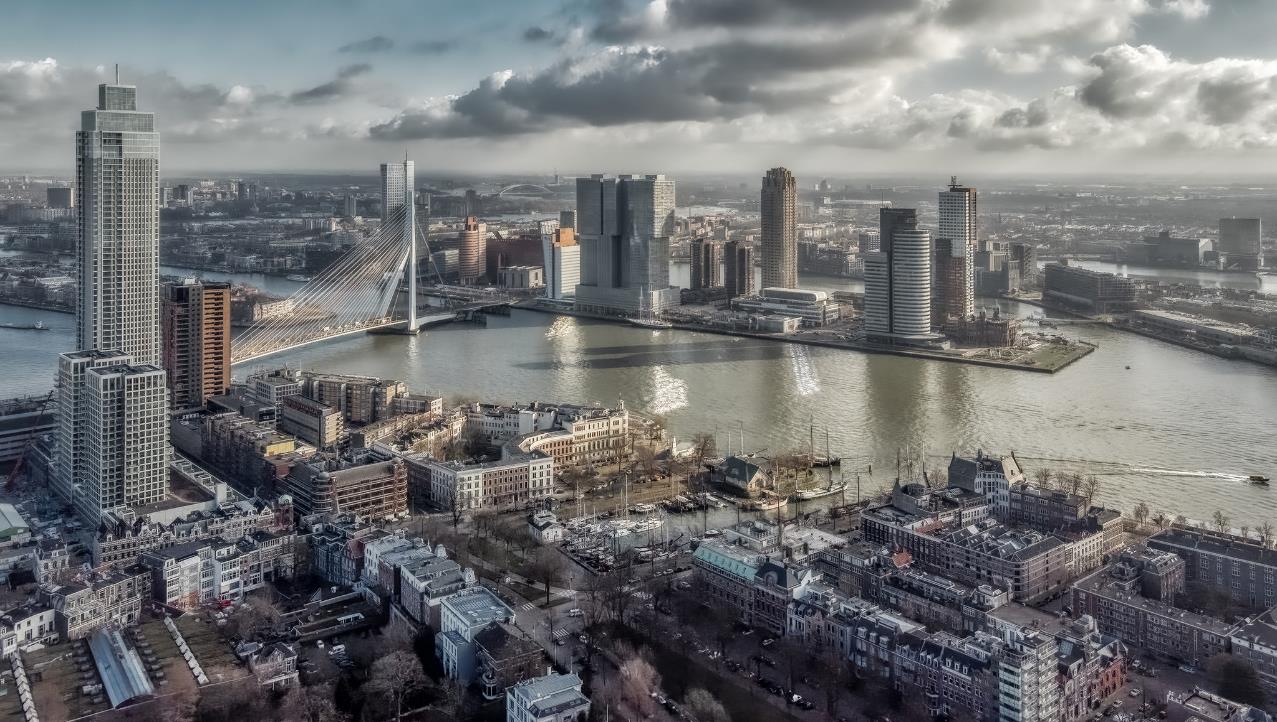 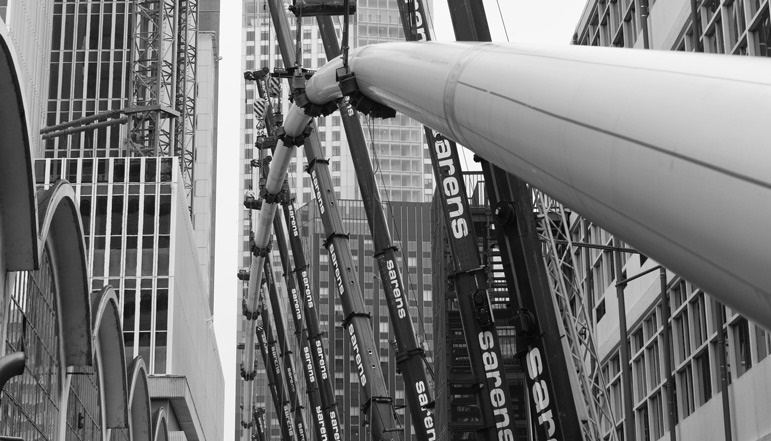 In welke Wereld van Techniek past dit het best?
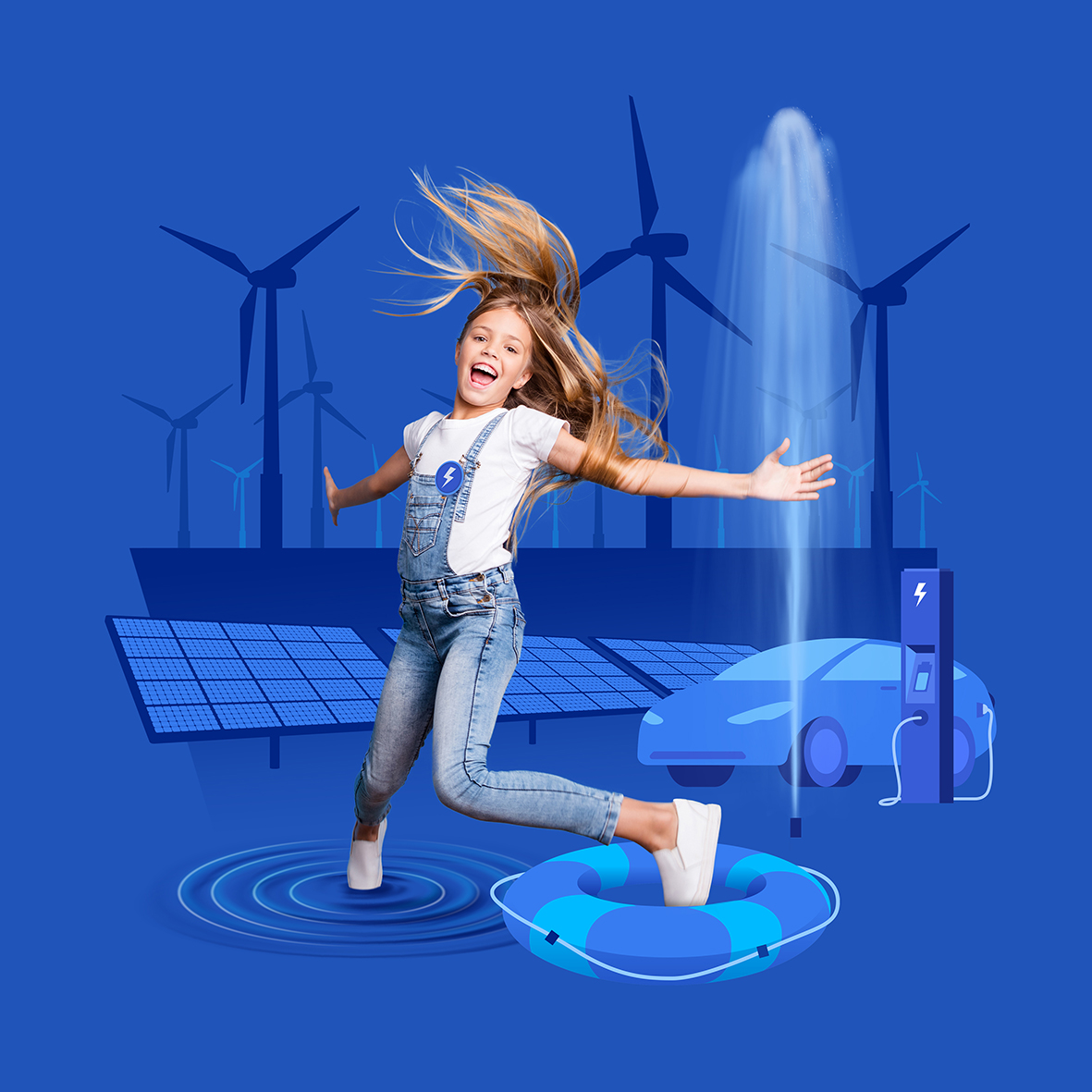 Energie, Water & Veiligheid
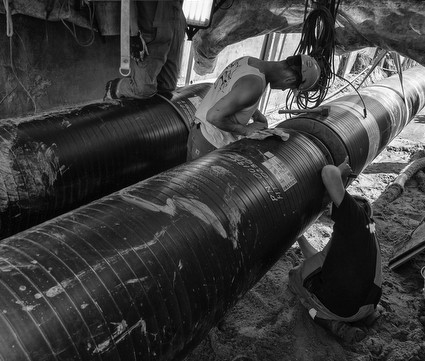 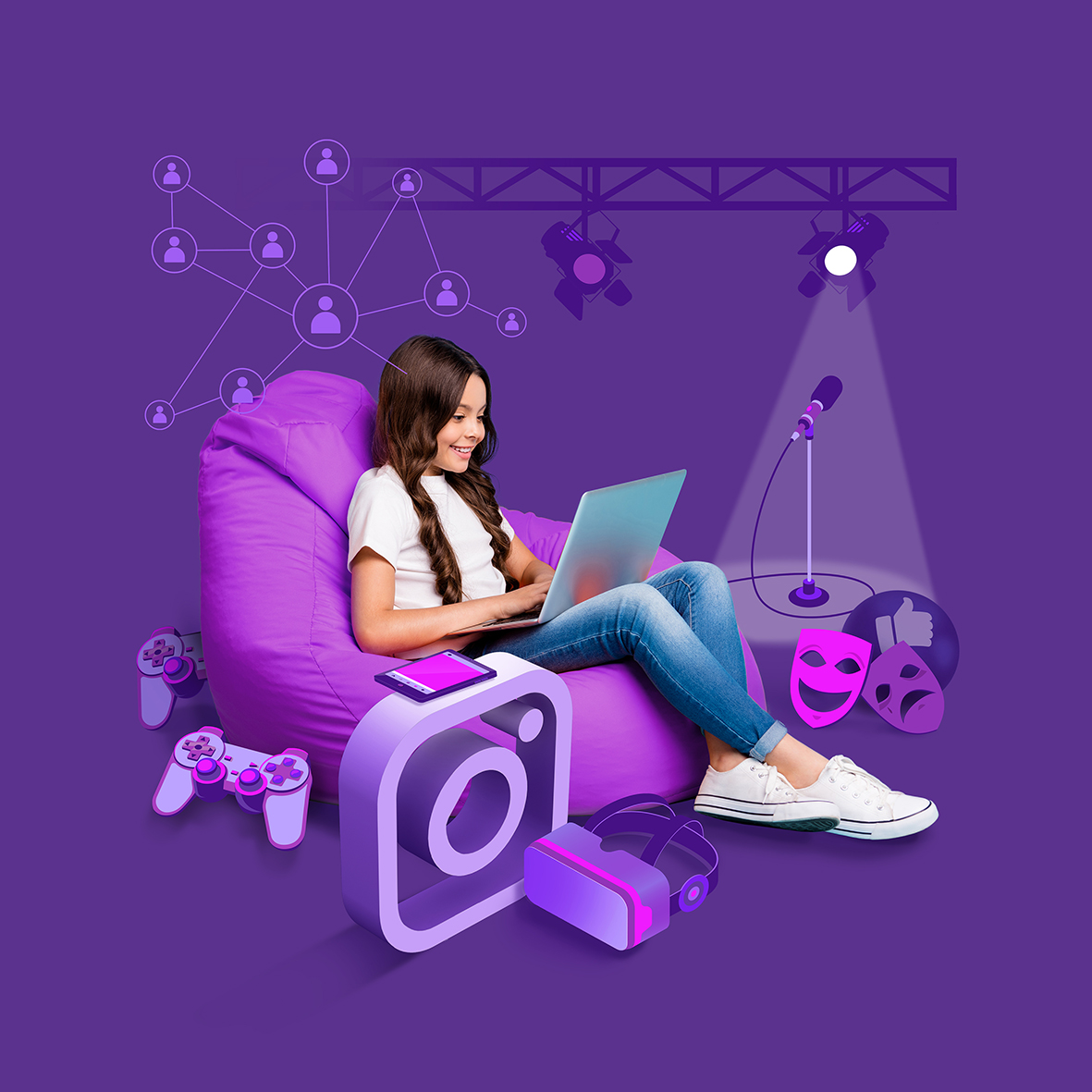 Digitaal, Media & Entertainment
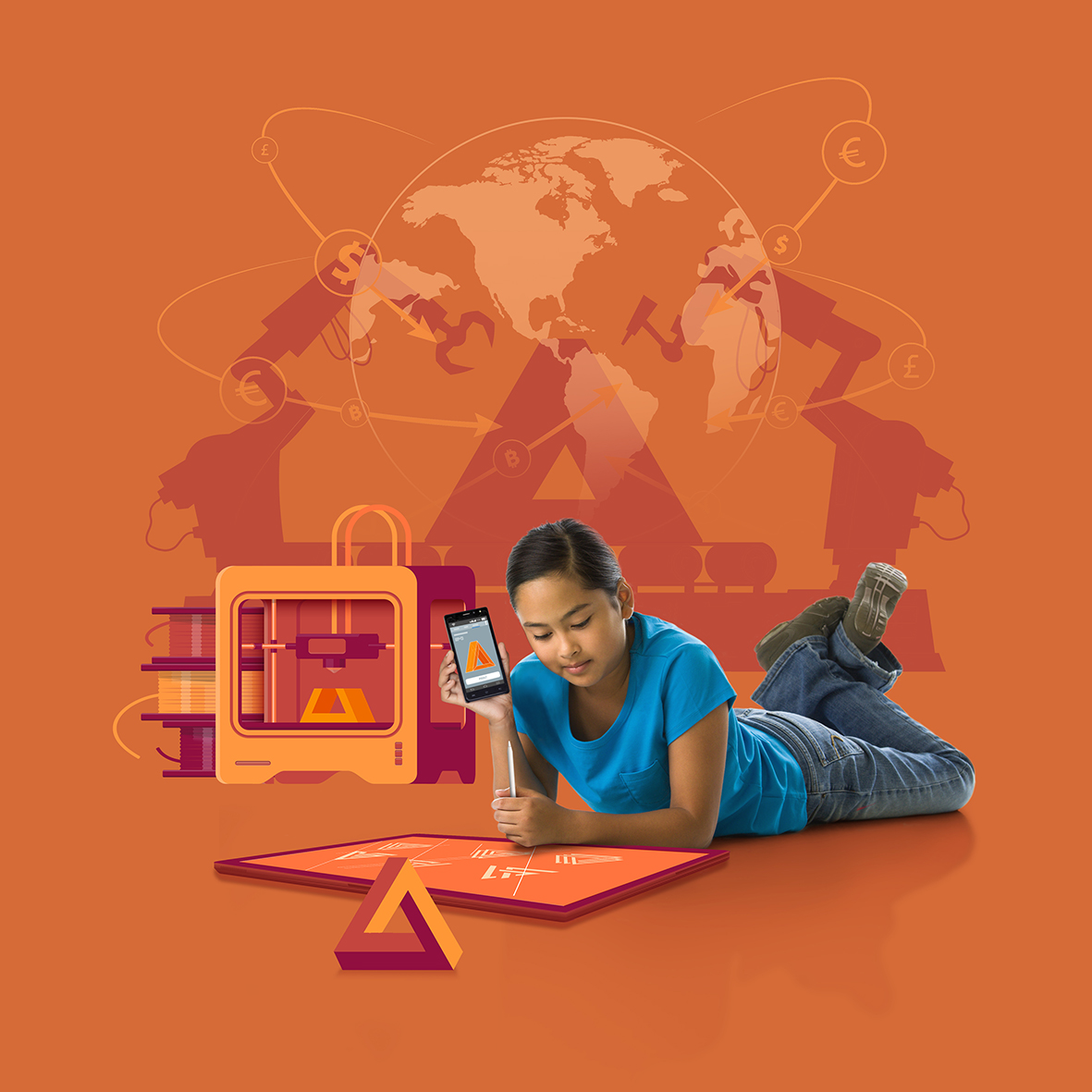 Ontwerp, Productie & Wereldhandel
Foto’s: Warmtebedrijf Rotterdam
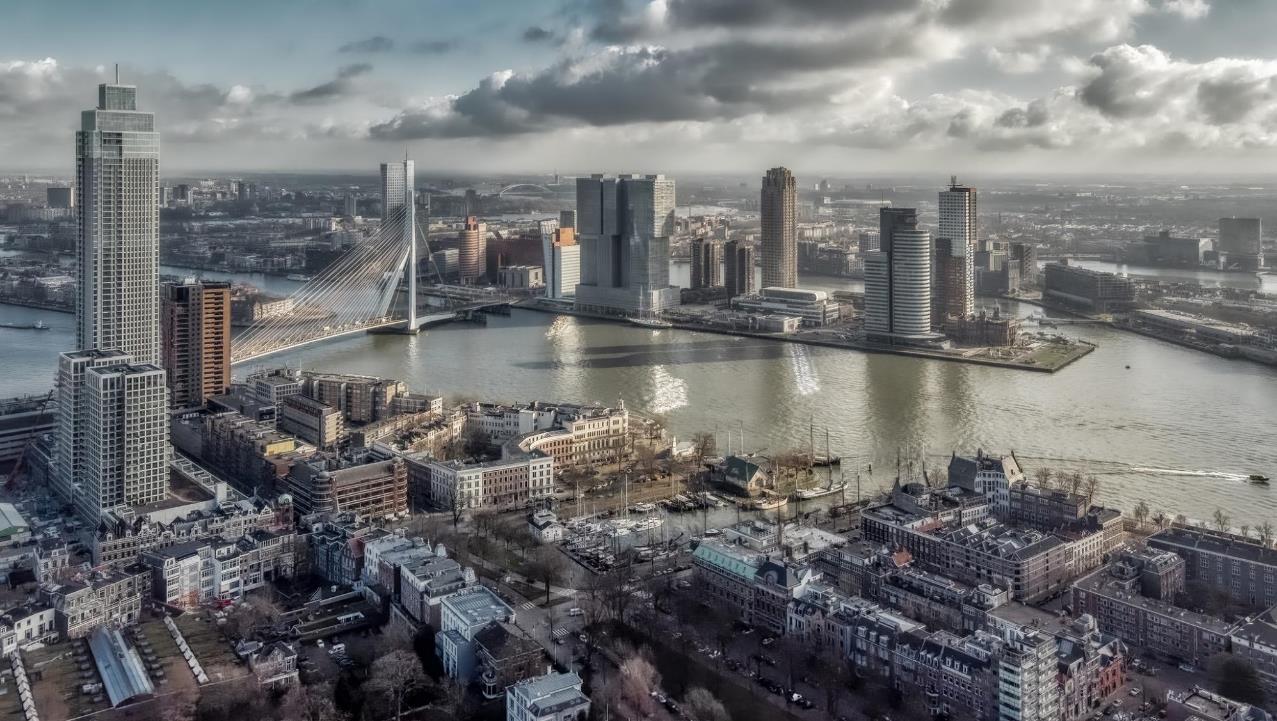 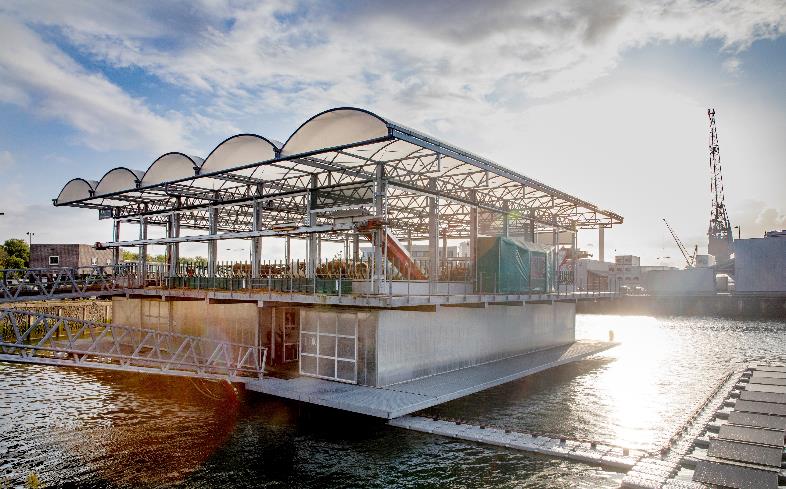 Een drijvende melkvee-boerderij in de stad!
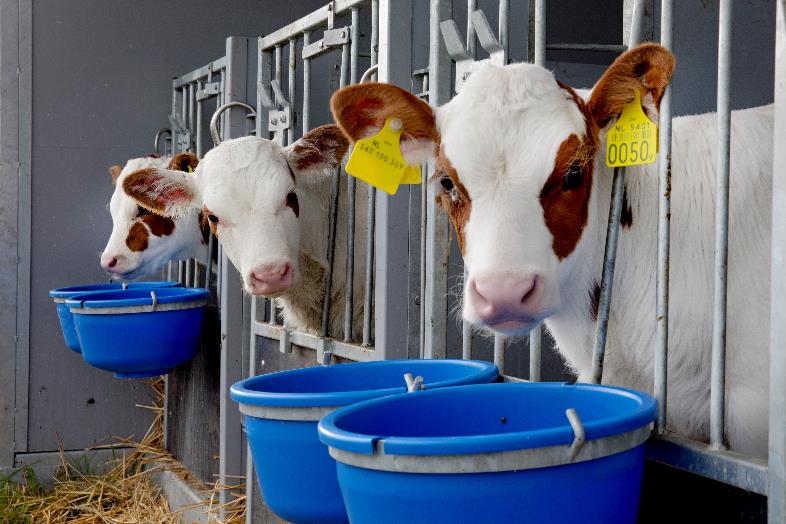 Foto’s: Iris van den Broek
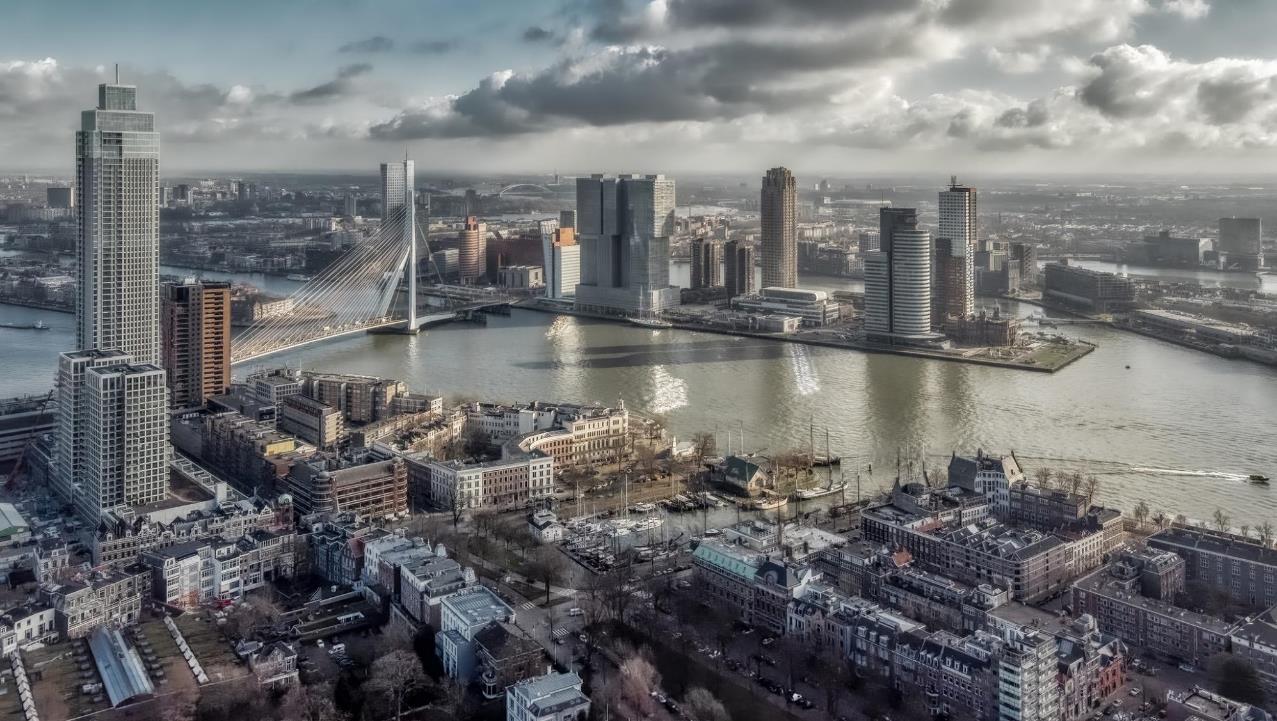 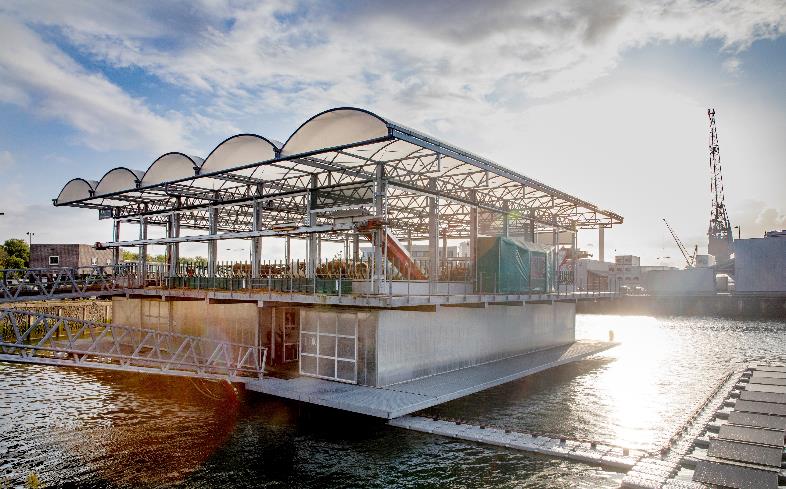 In welke Wereld van Techniek past dit het best?
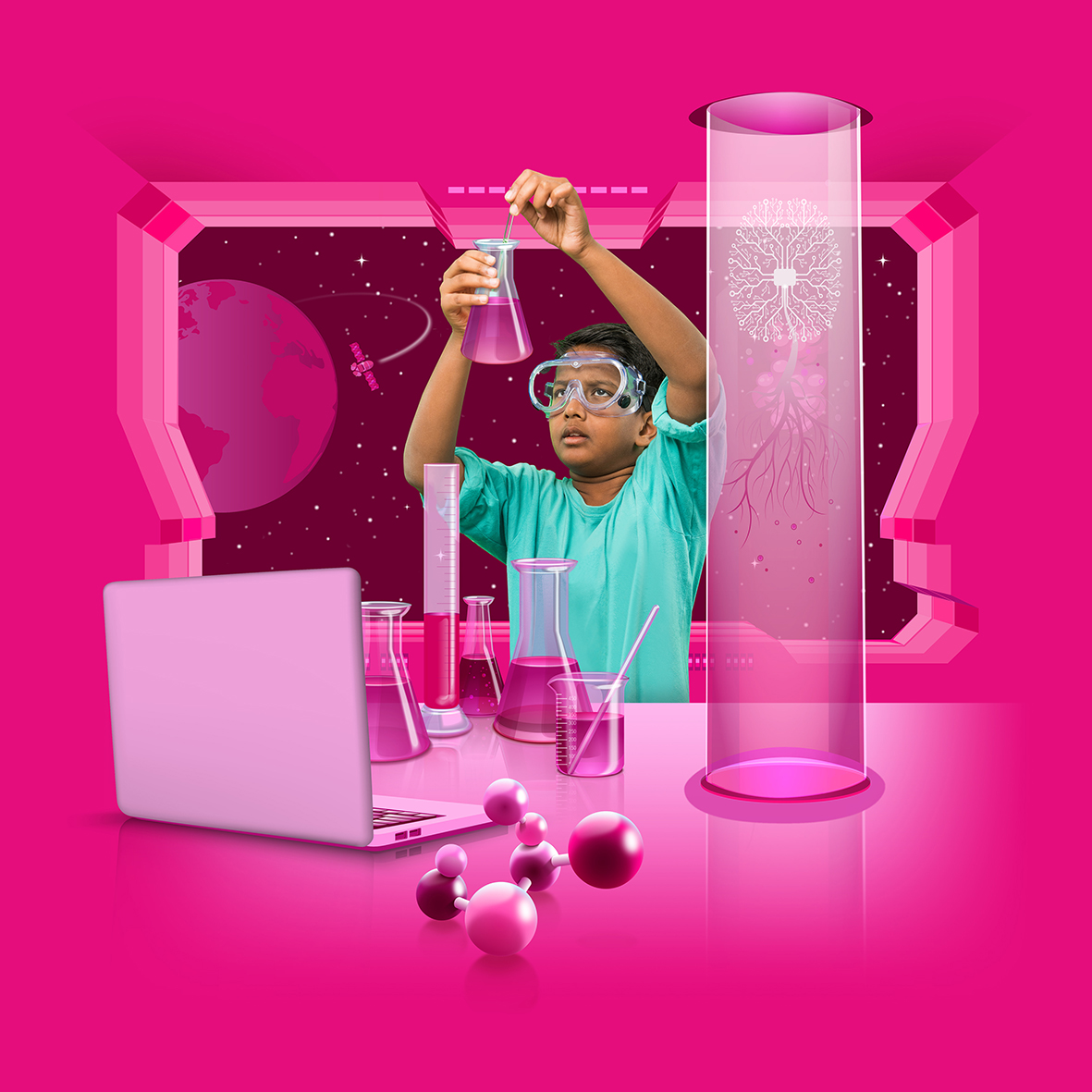 Hi-tech & Science
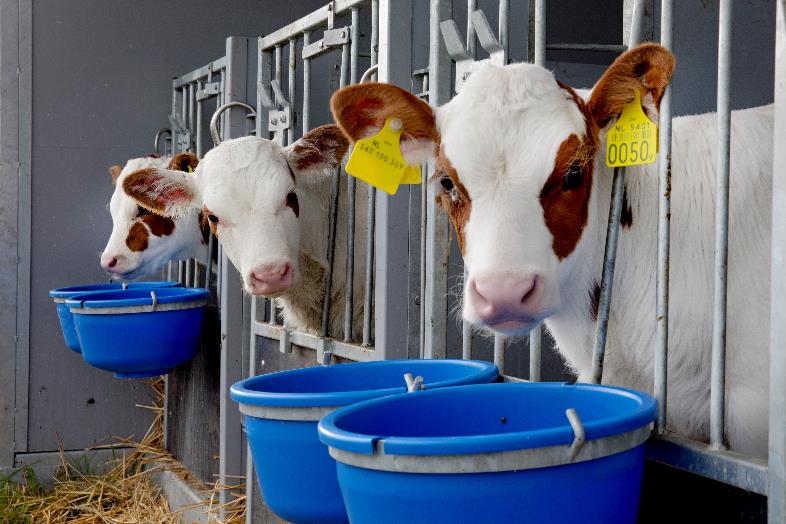 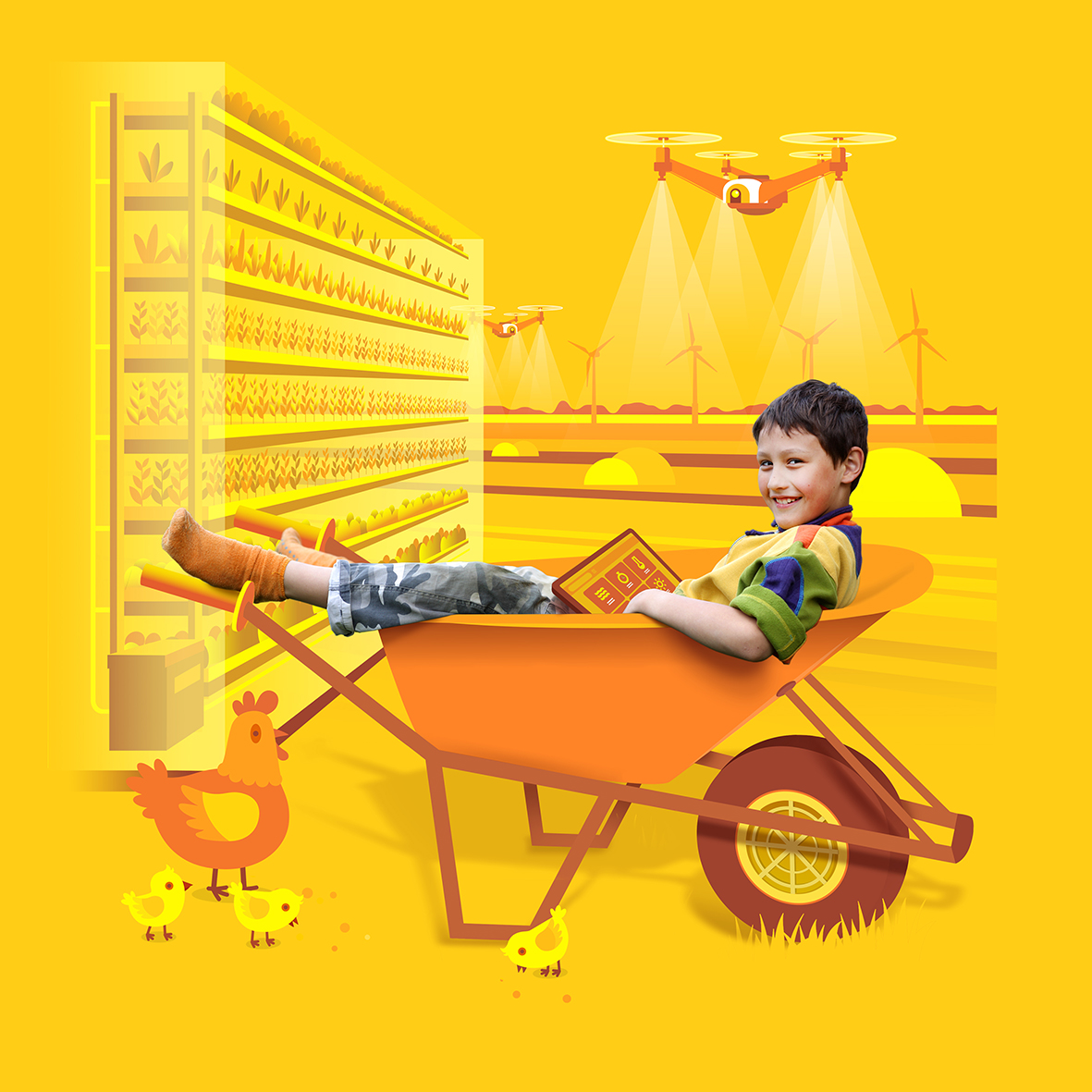 Voeding & Natuur
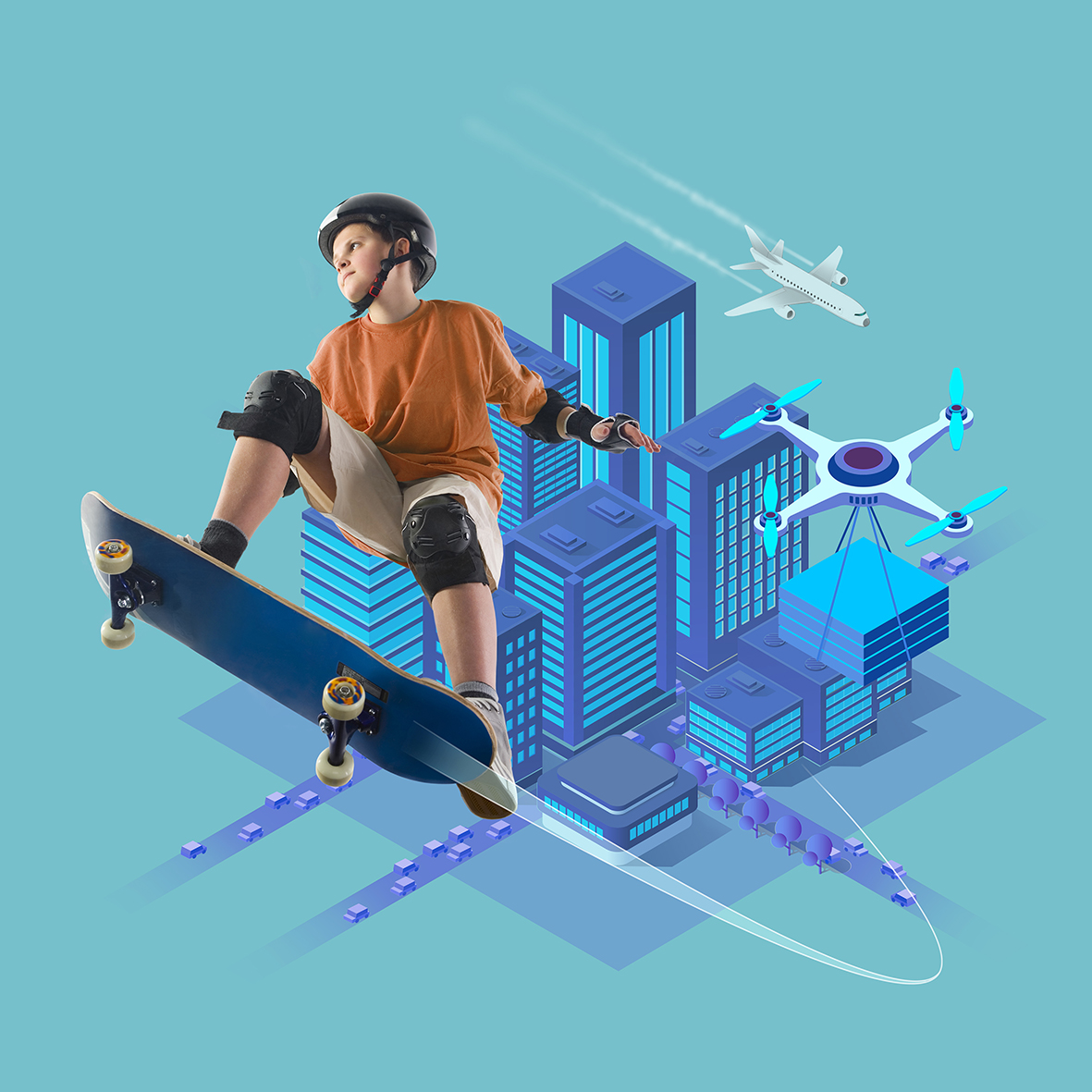 Wonen, Werken & Verkeer
Foto’s: Iris van den Broek
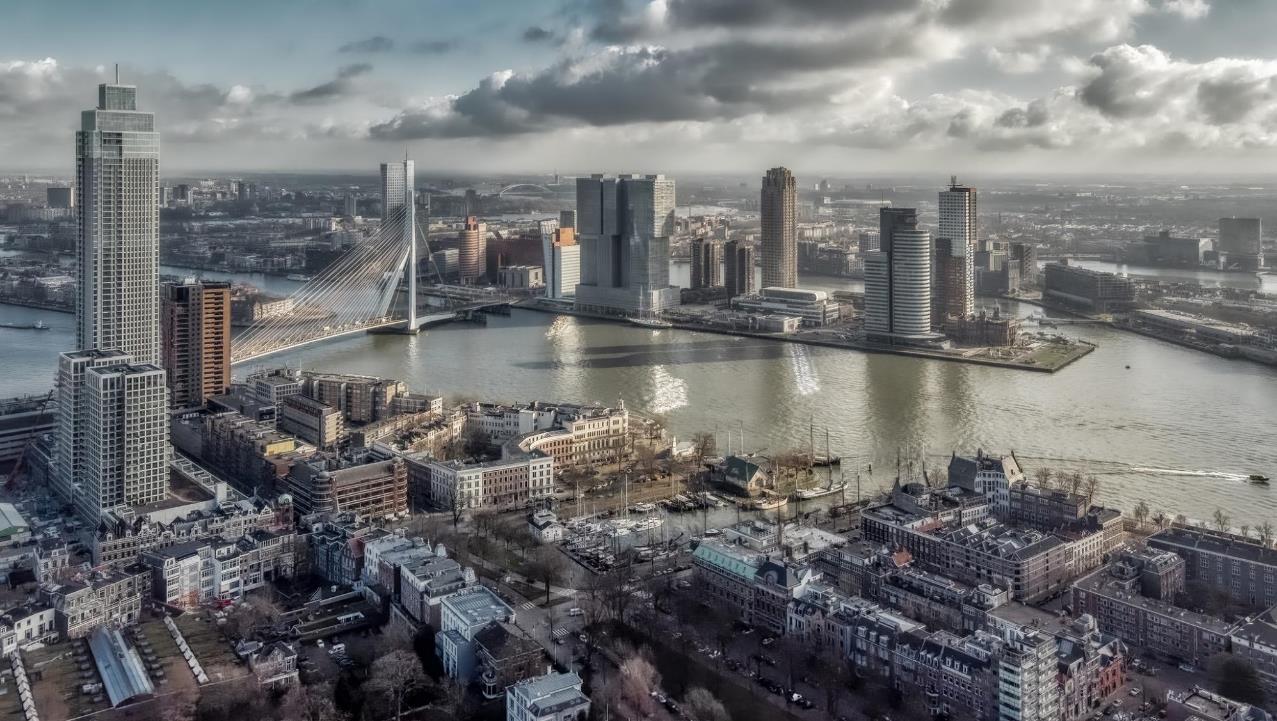 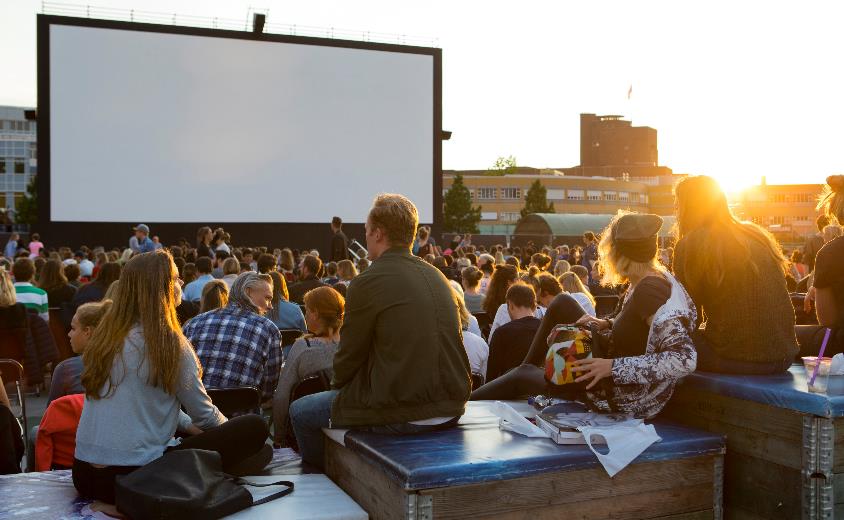 Heel veel festivals in Rotterdam, en die hebben allemaal techniek nodig!
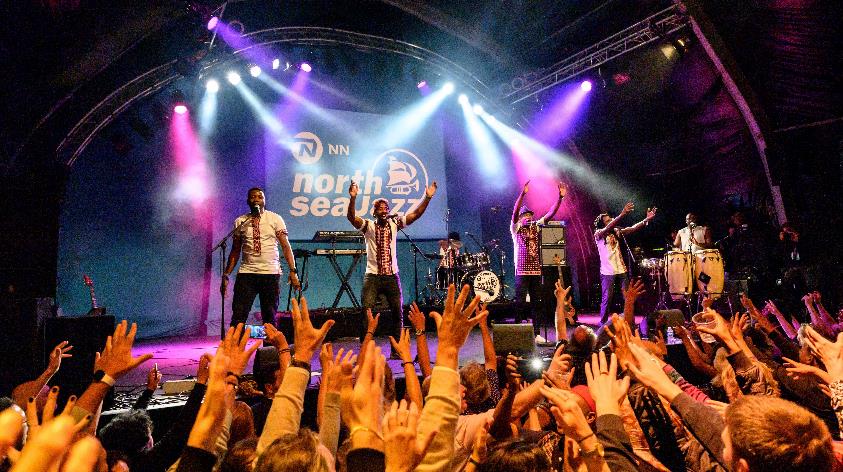 Foto’s: Fleur Beerthuis en Mokoomba
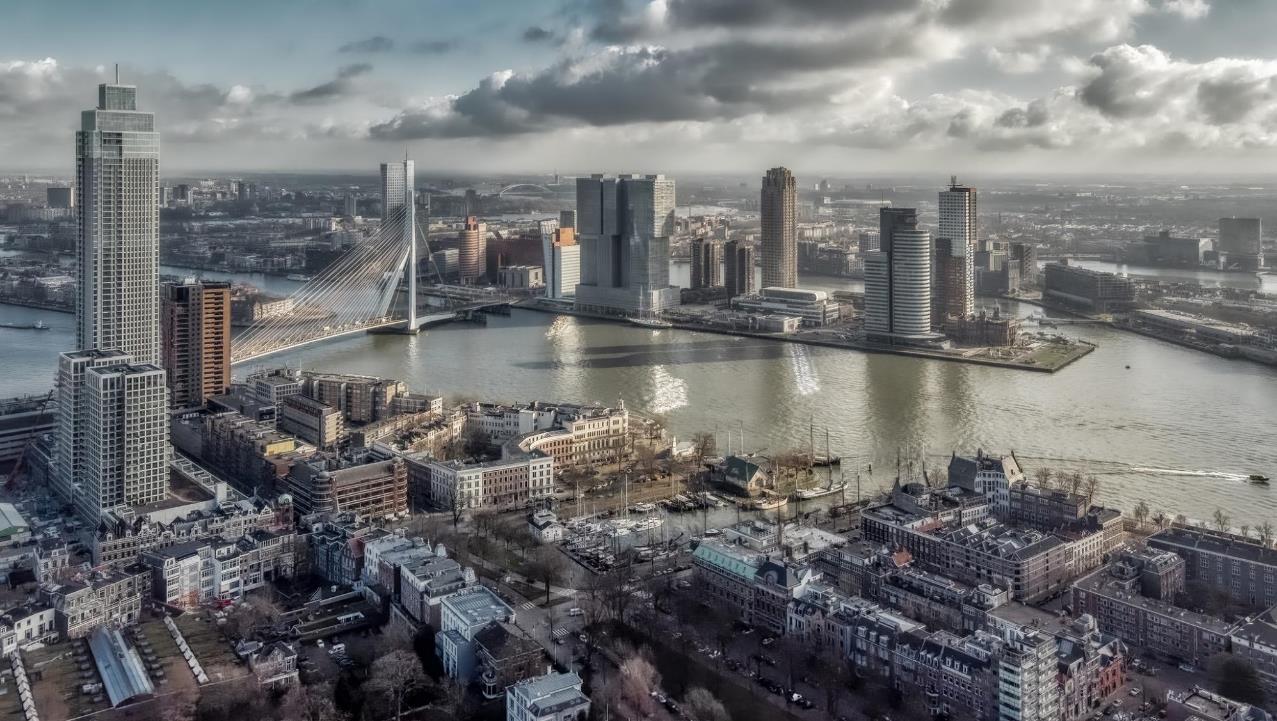 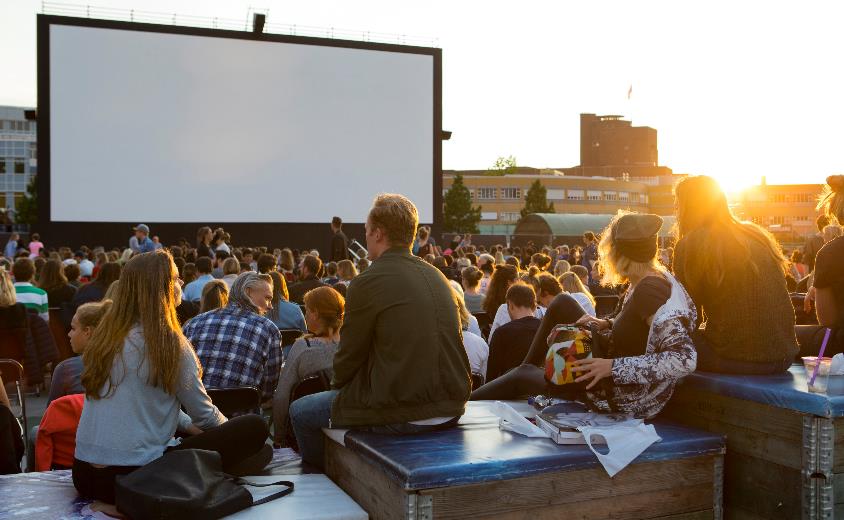 In welke Wereld van Techniek past dit het best?
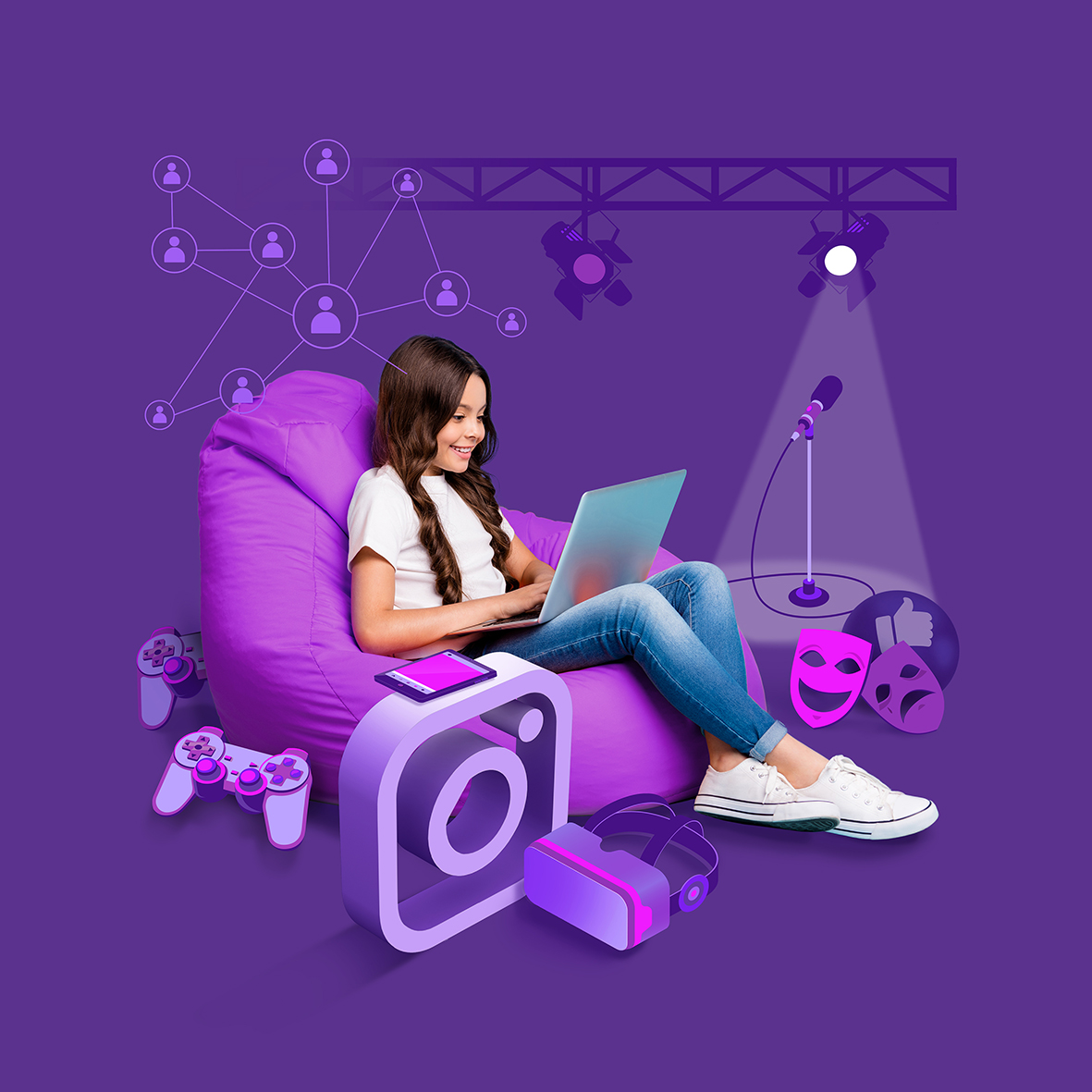 Digitaal, media & entertainment
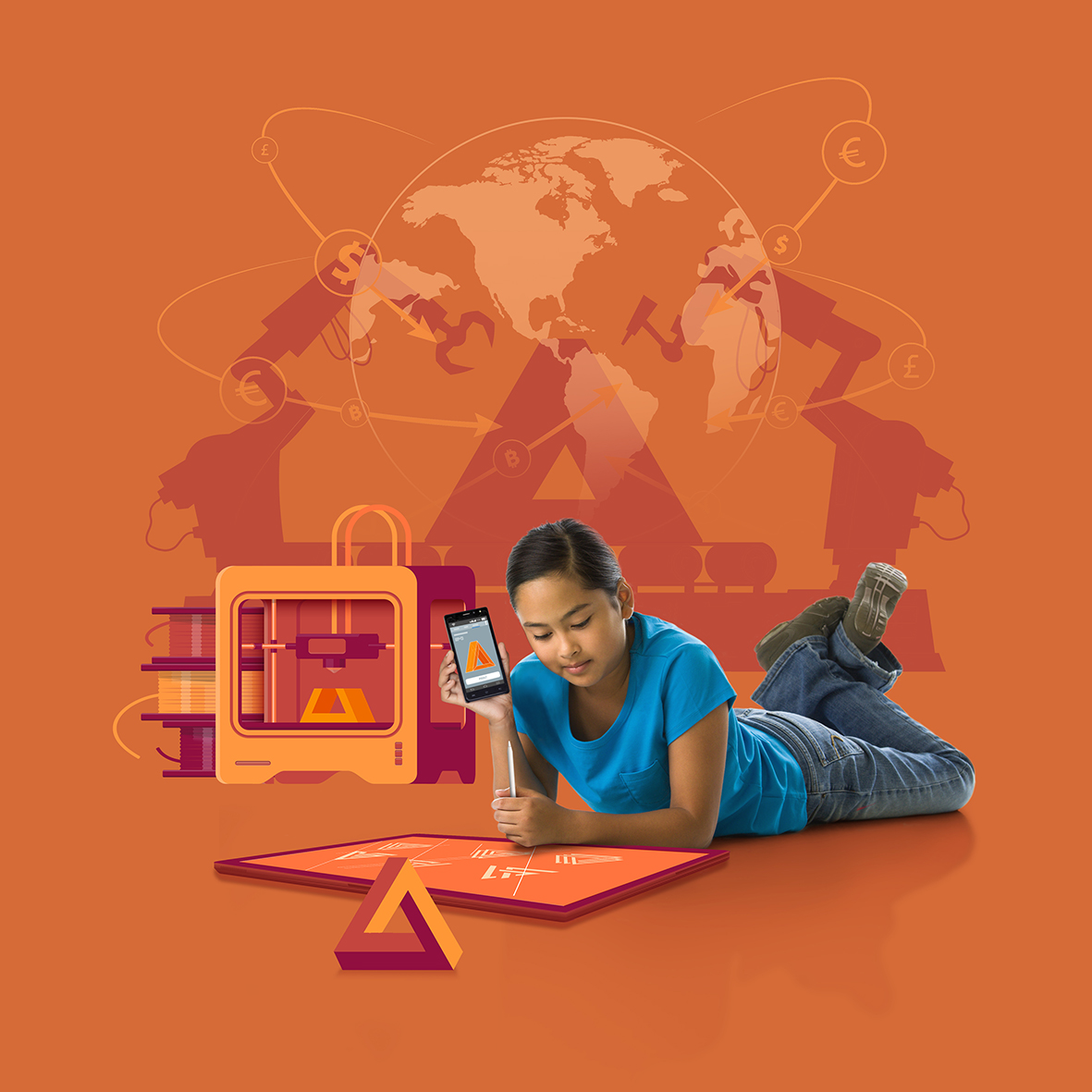 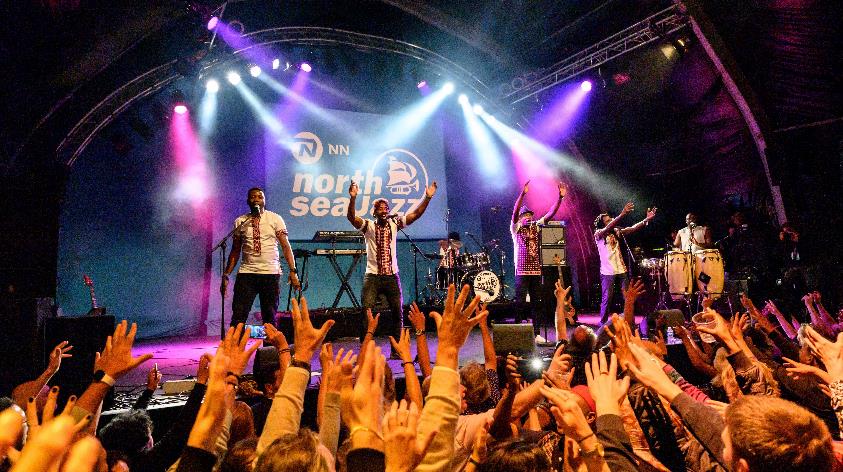 Ontwerp, Productie & Wereldhandel
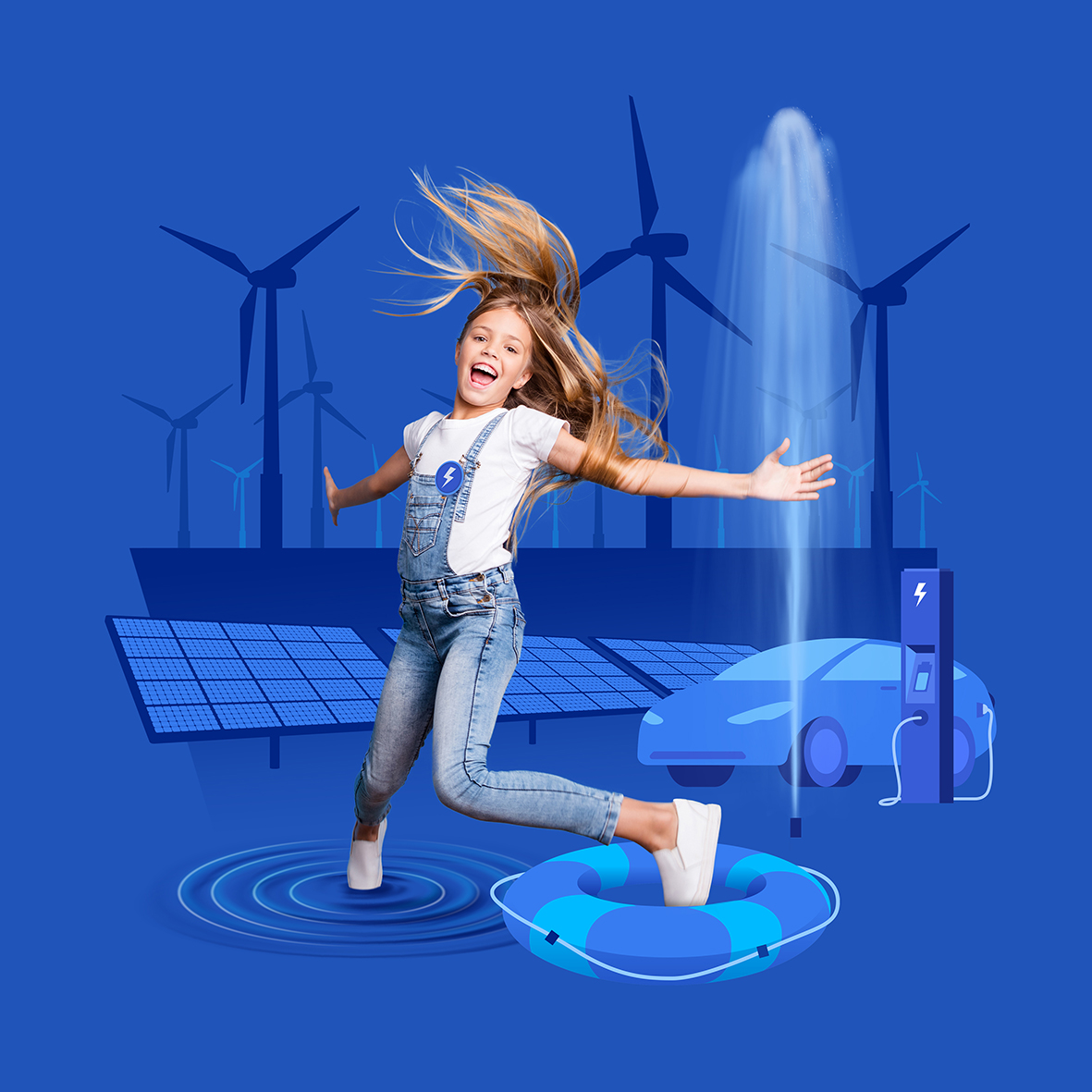 Energie, Water & Veiligheid
Foto’s: Fleur Beerthuis en Mokoomba
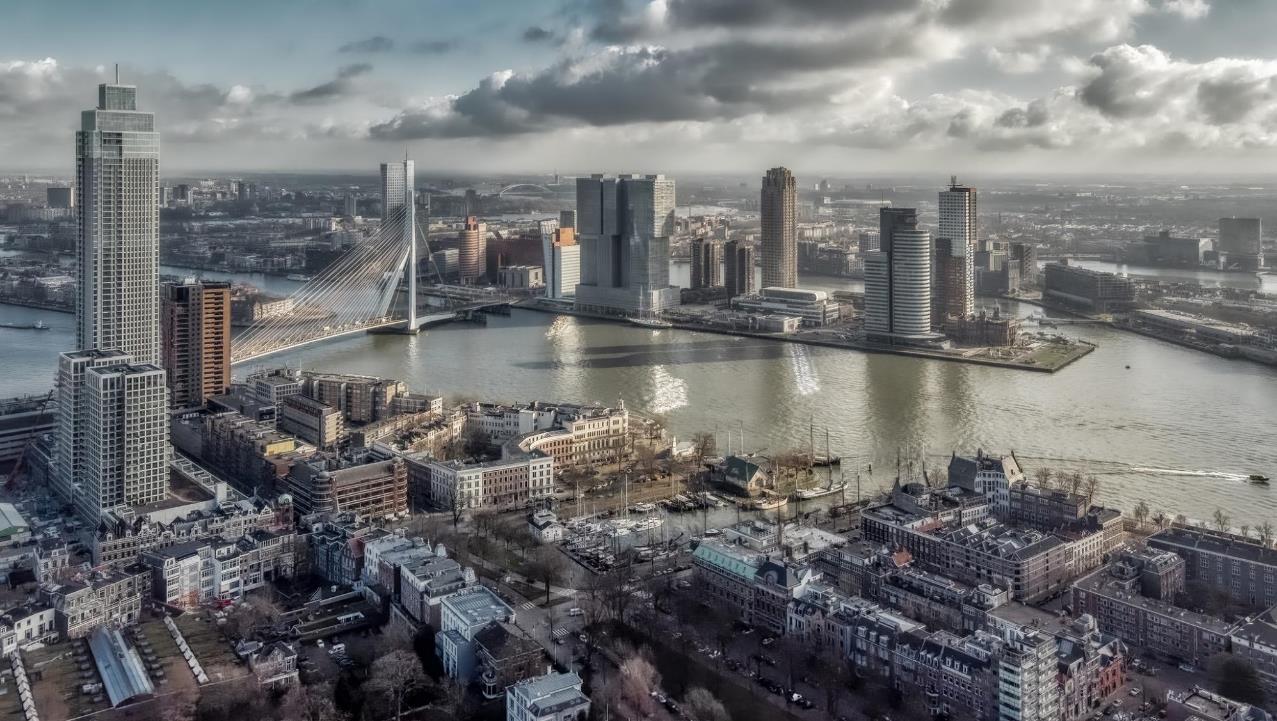 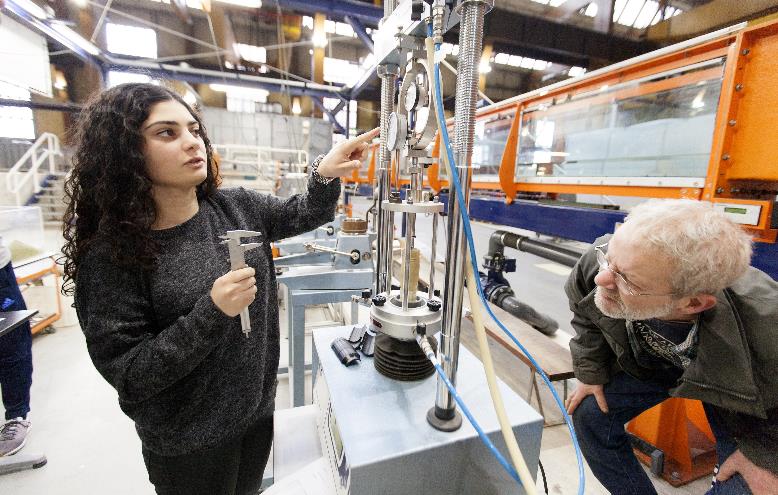 In de MAKERSPACE kun je je eigen uitvindingen maken en testen
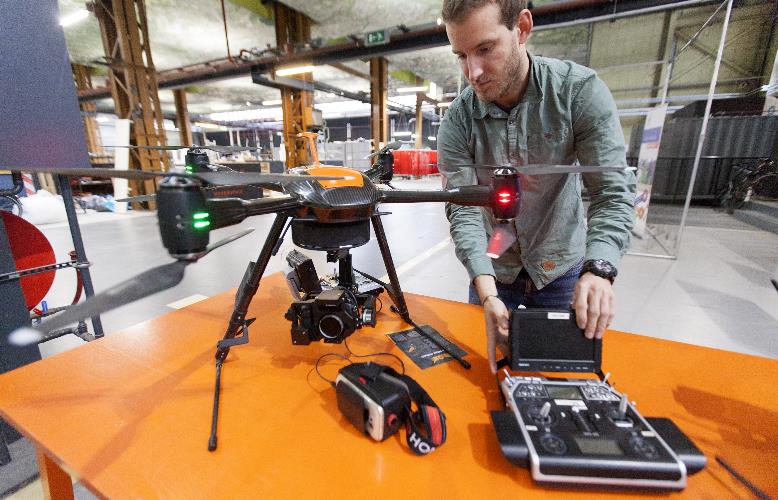 Foto’s: Claire Droppert
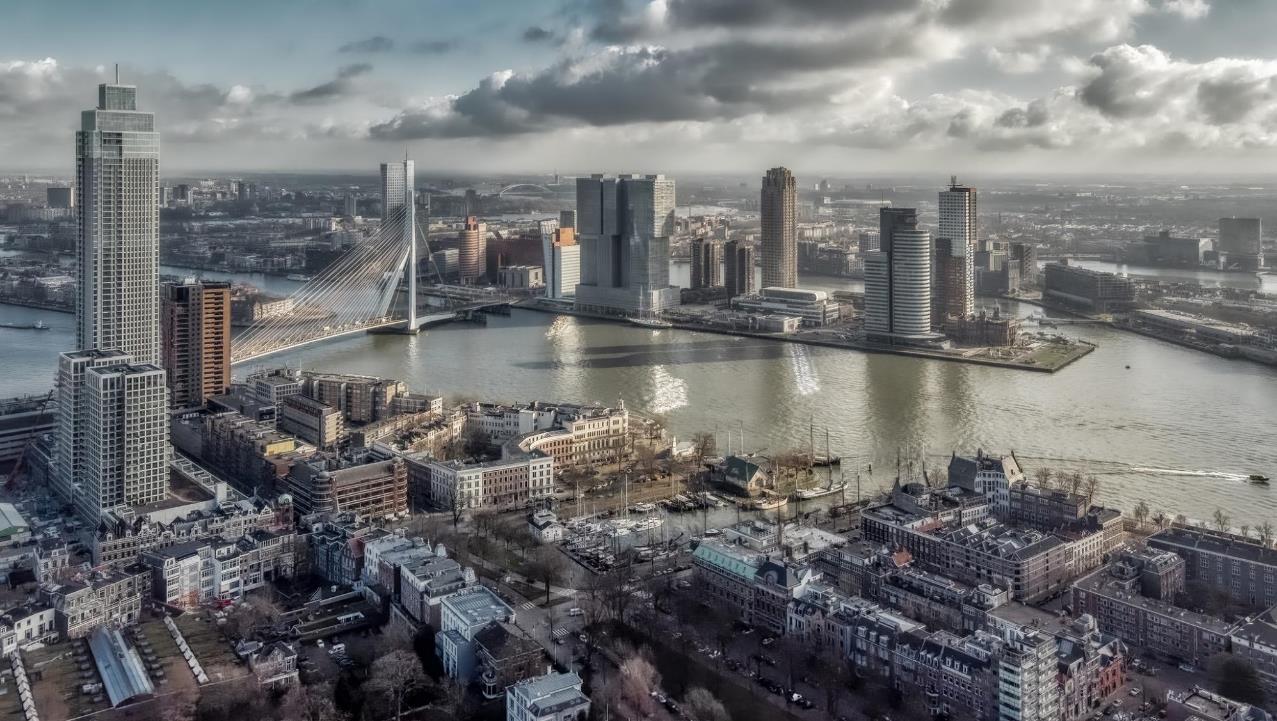 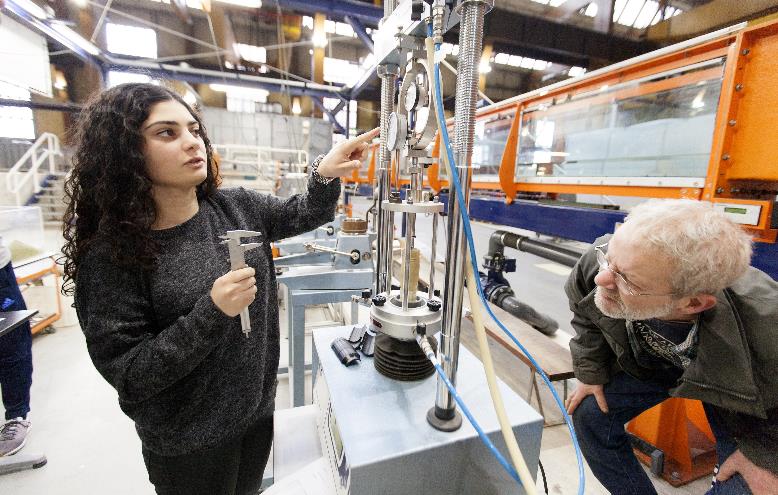 In welke Wereld van Techniek past dit het best?
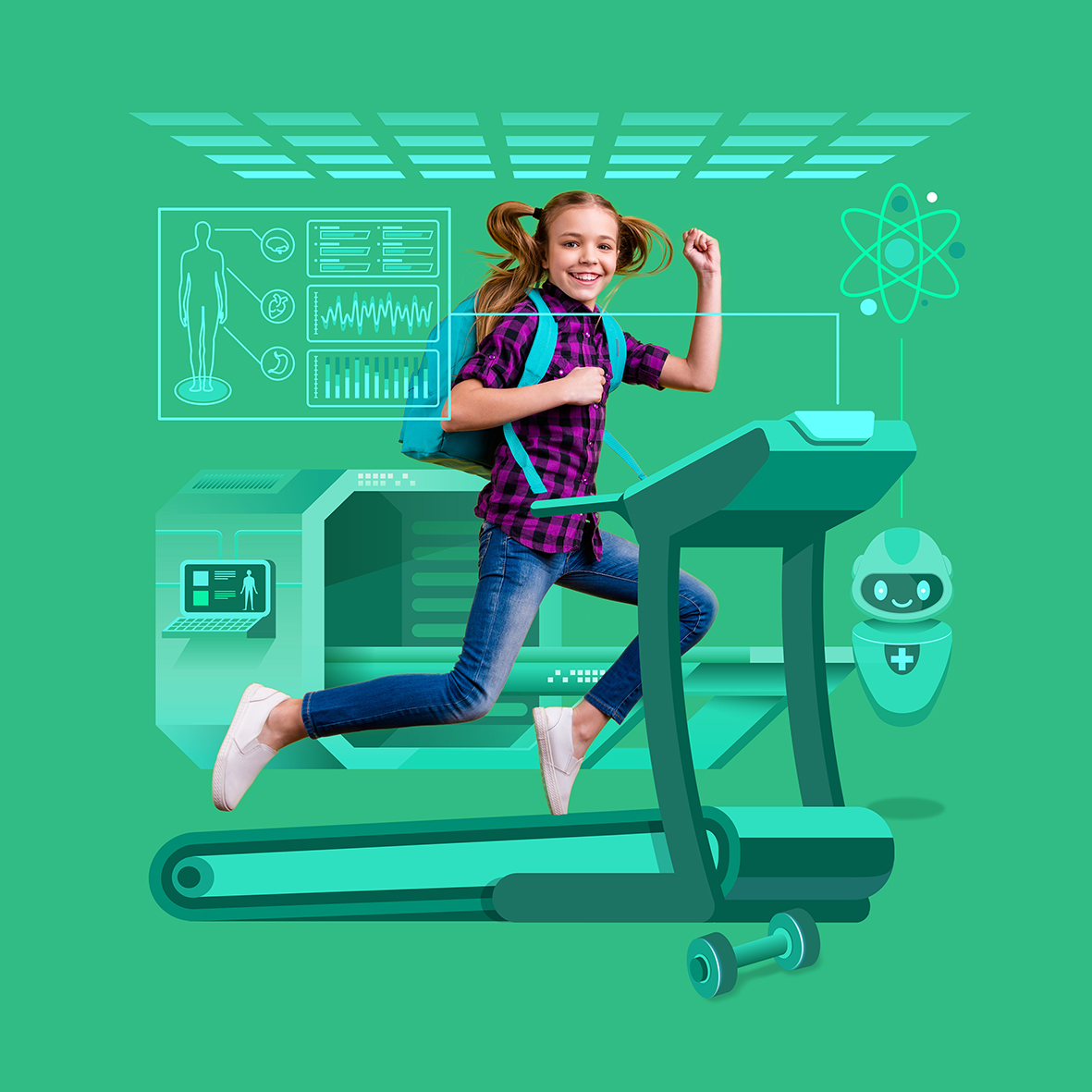 Mens & gezondheid
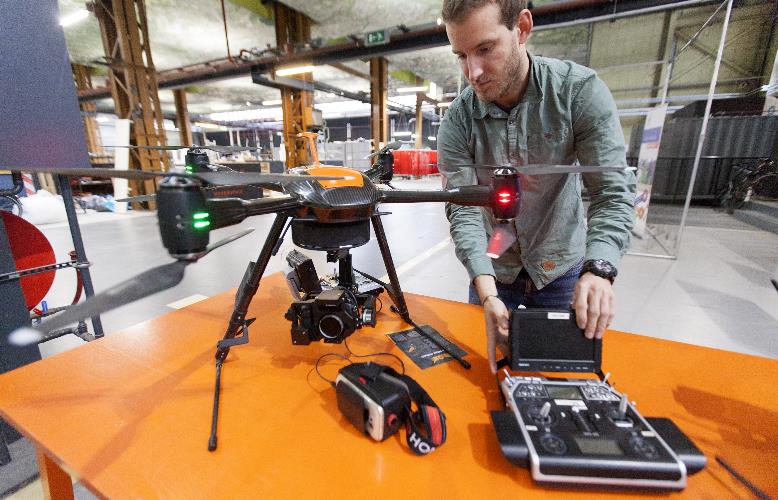 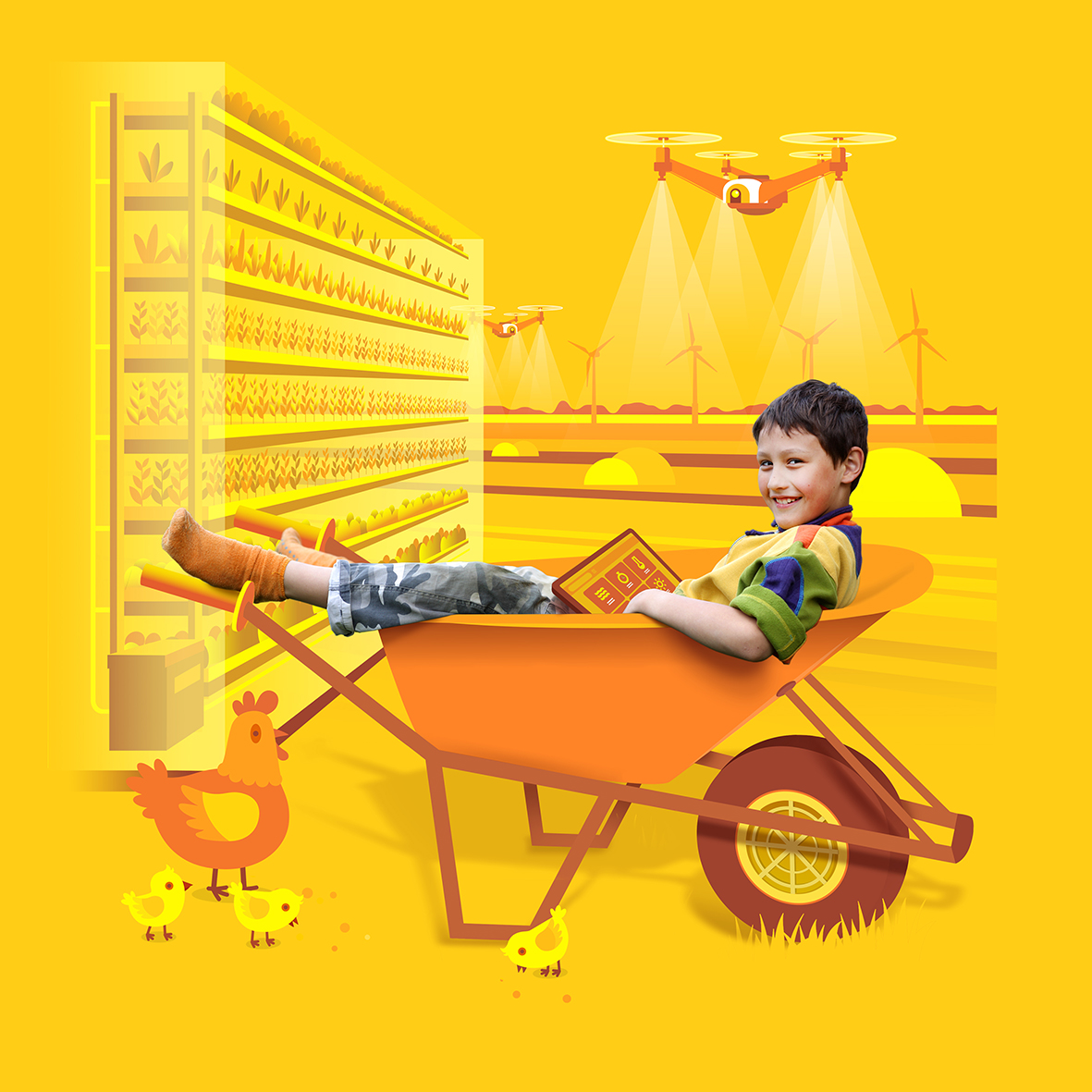 Voeding & Natuur
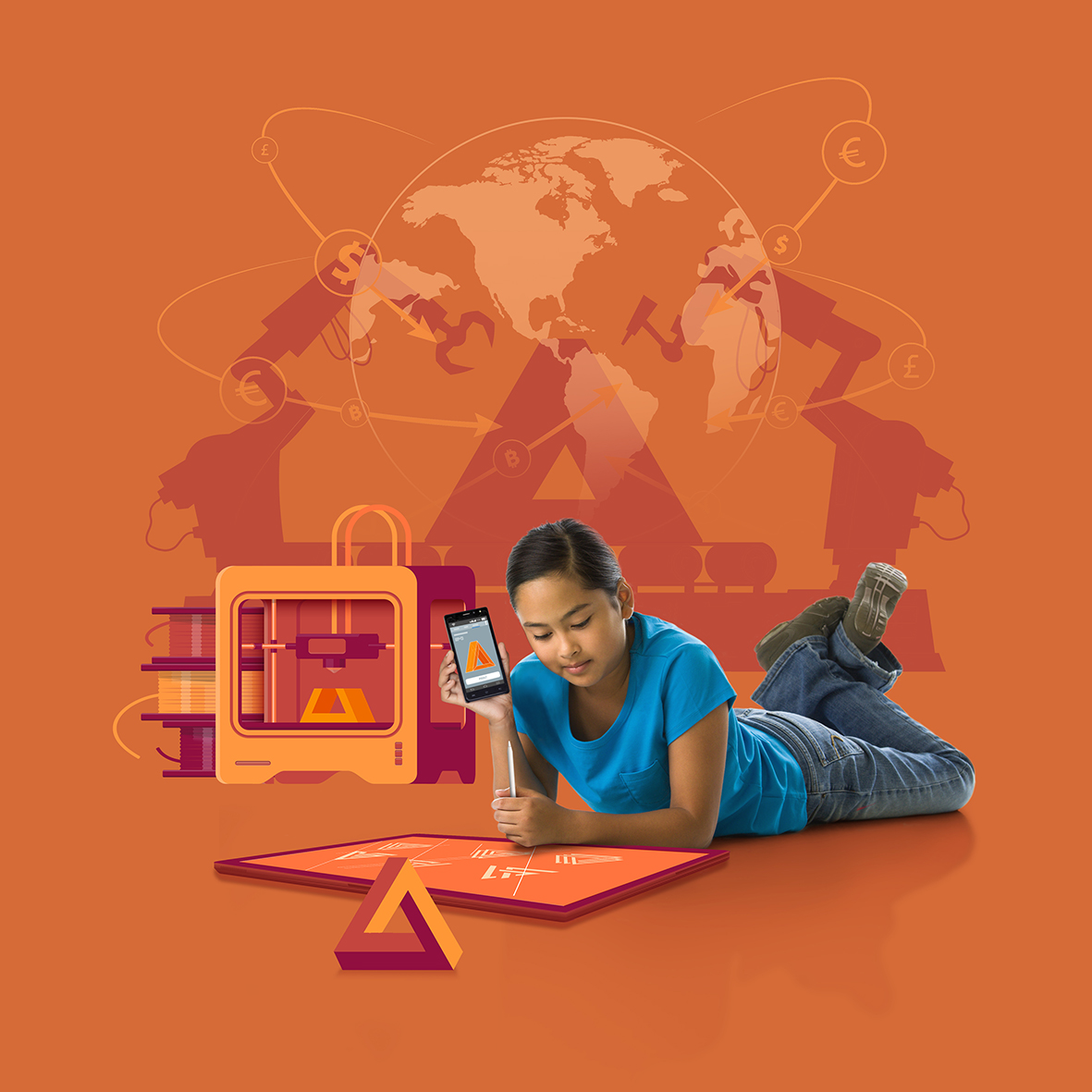 Ontwerp, Productie & Wereldhandel
Foto’s: Claire Droppert
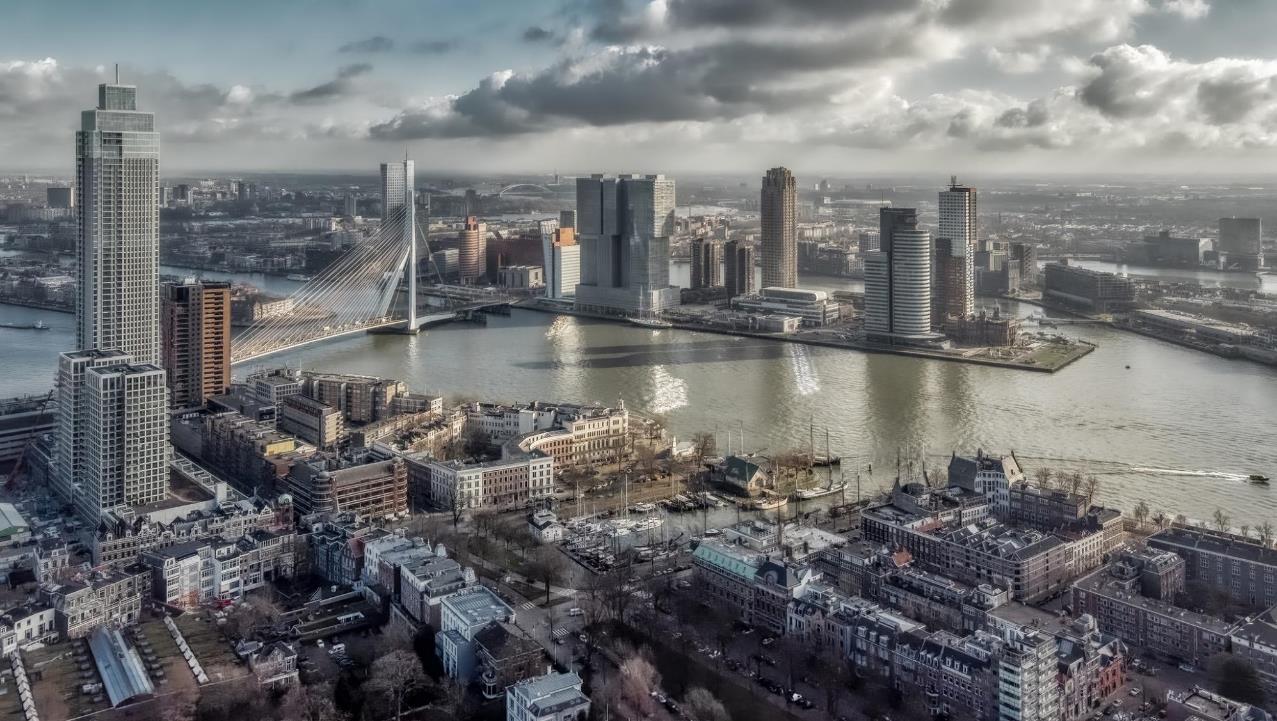 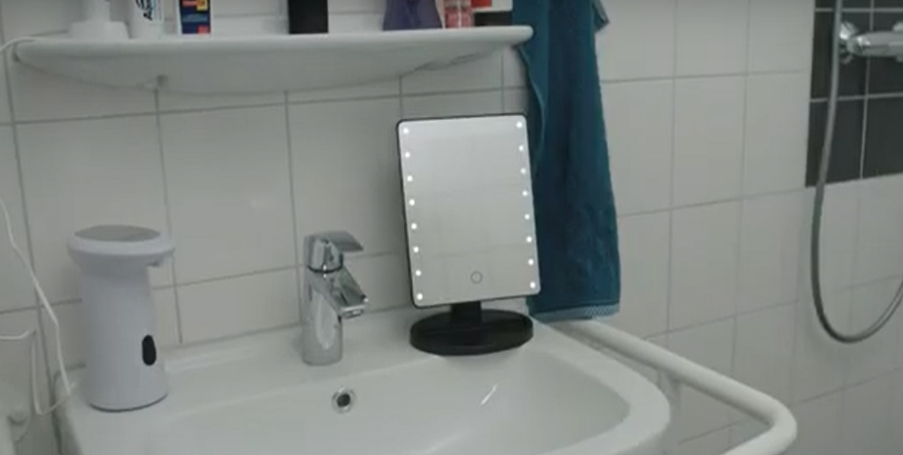 In COMFORTWONINGEN kunnenouderen en gehandicapten zelfstandig blijven wonen met hulp van techniek
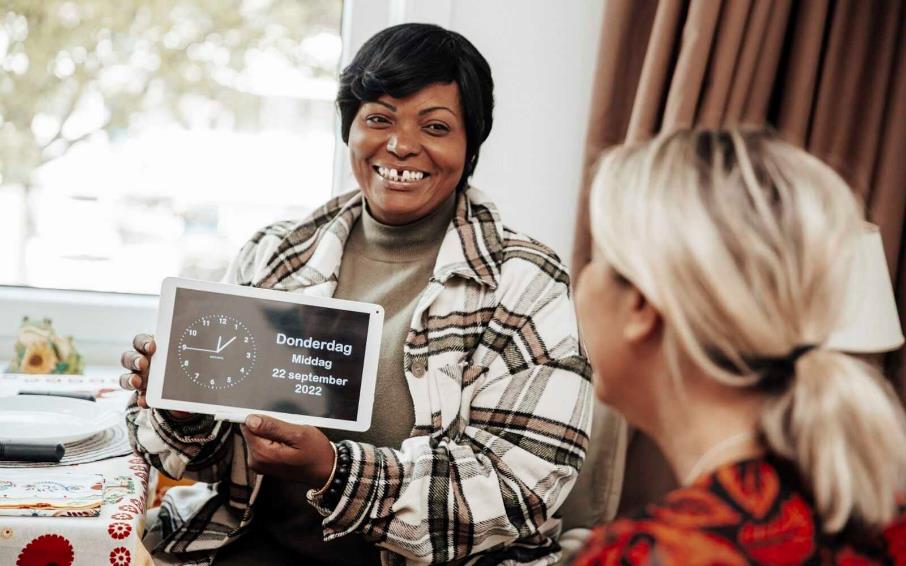 Foto’s: Comfortwoning.com en WMO Radar
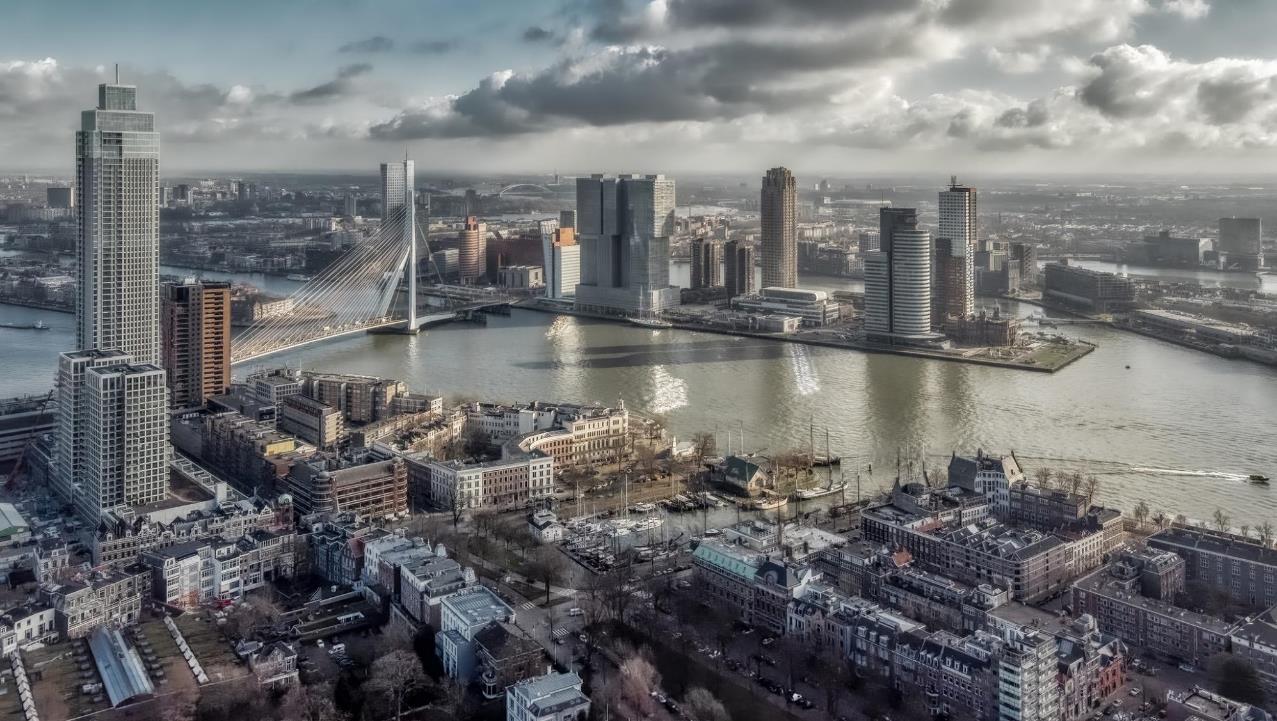 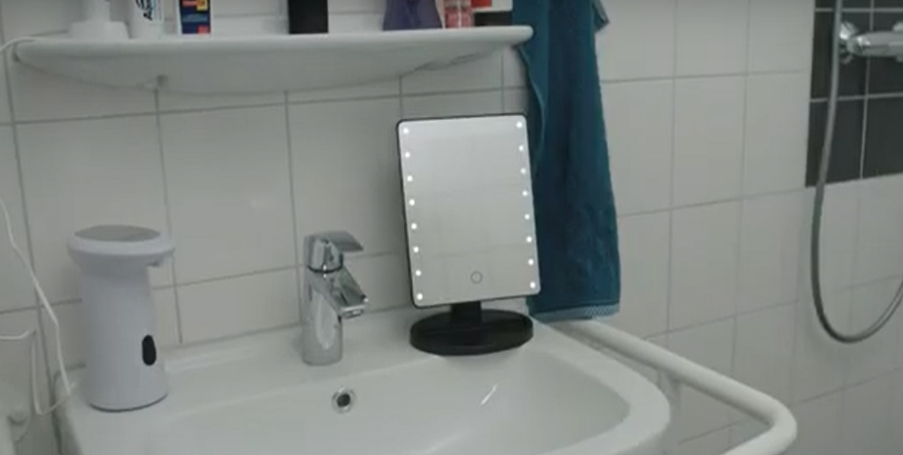 In welke Wereld van Techniek past dit het best?
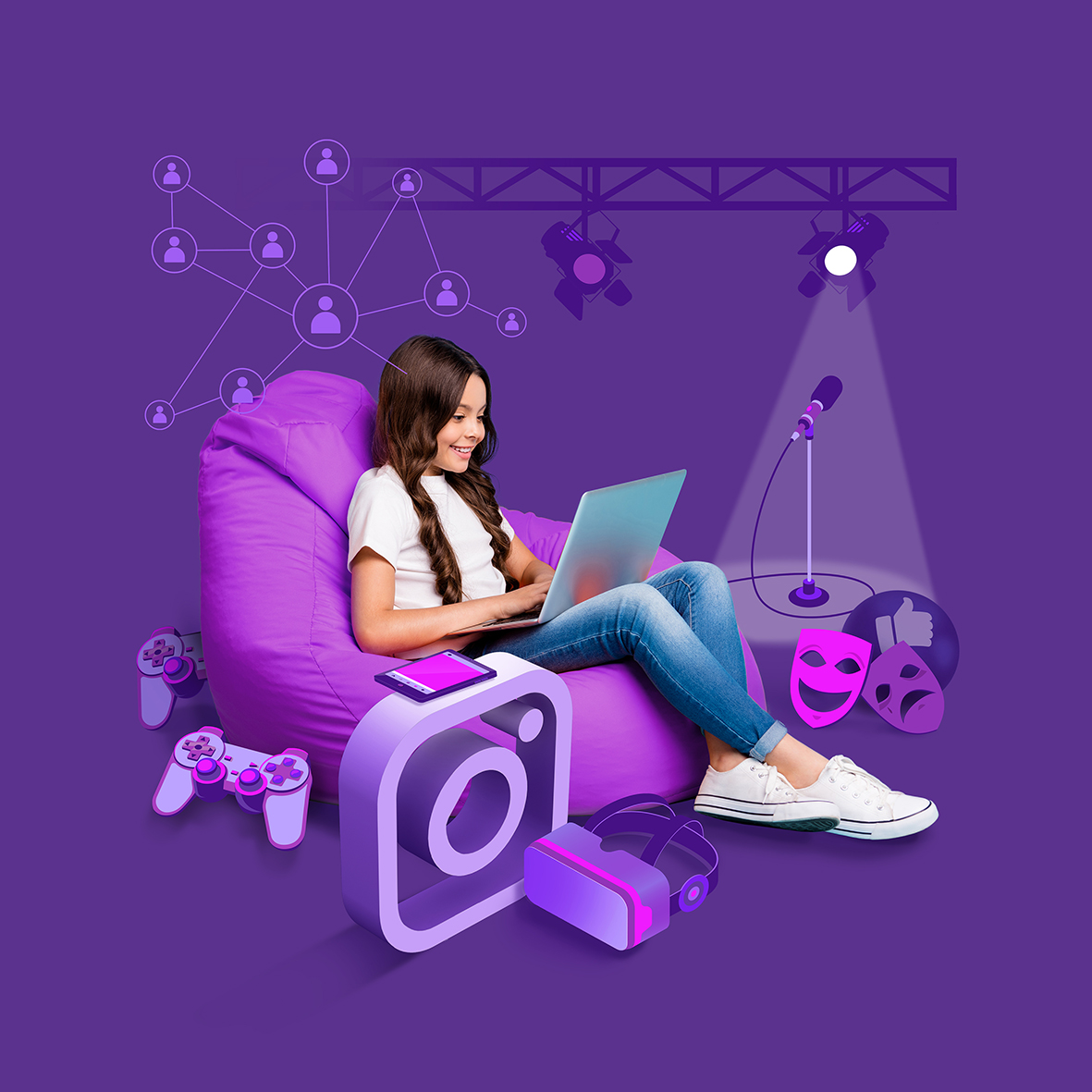 Digitaal, Media & Entertainment
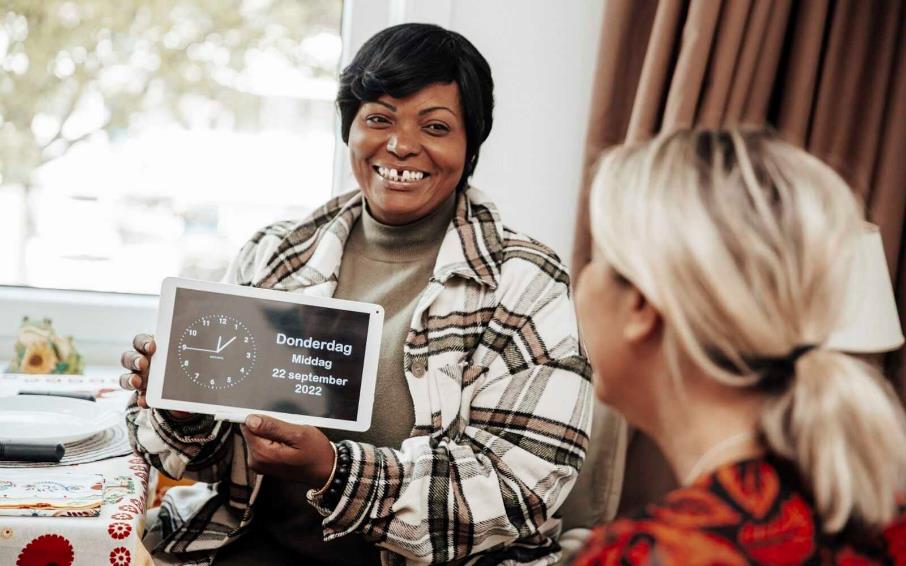 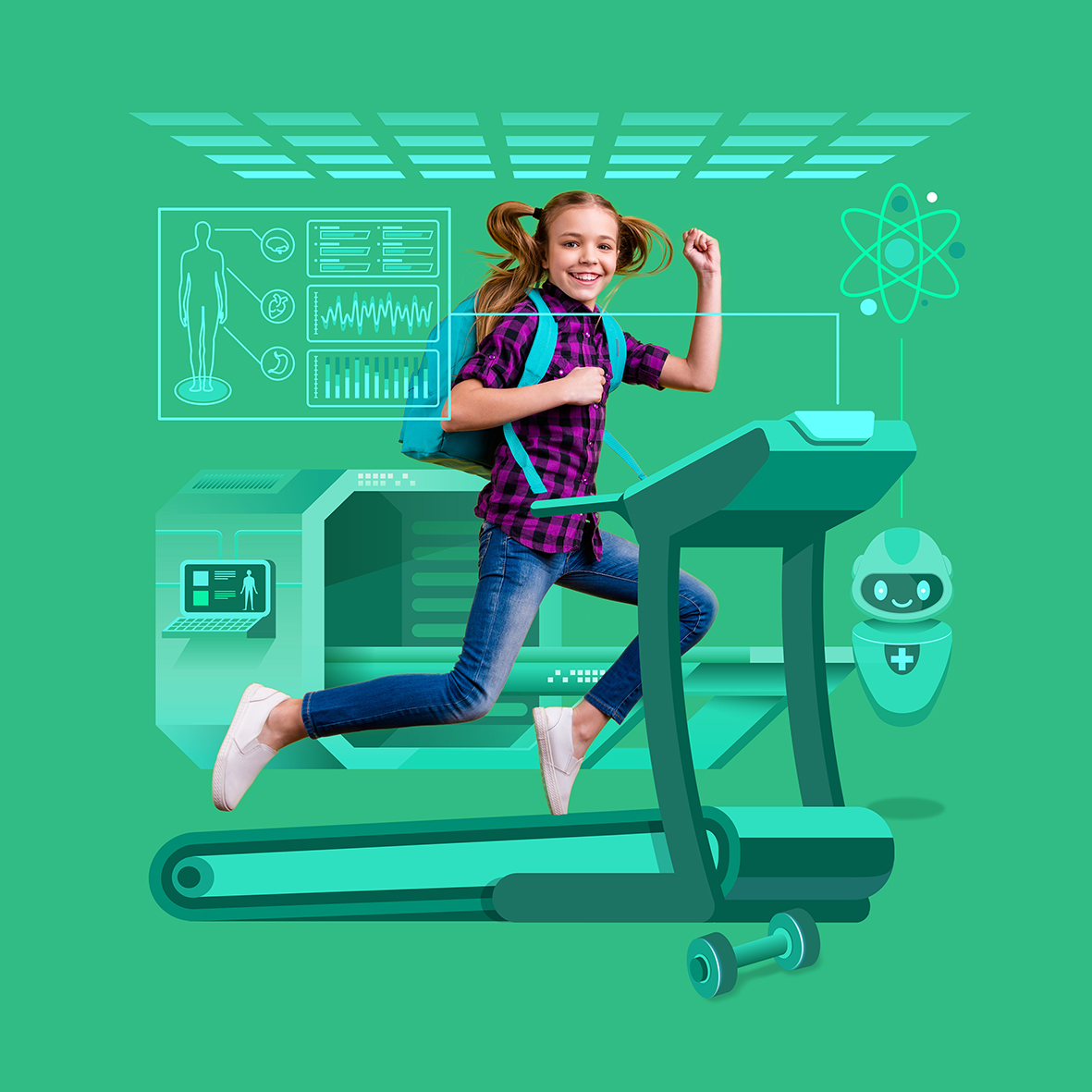 Mens & Gezondheid
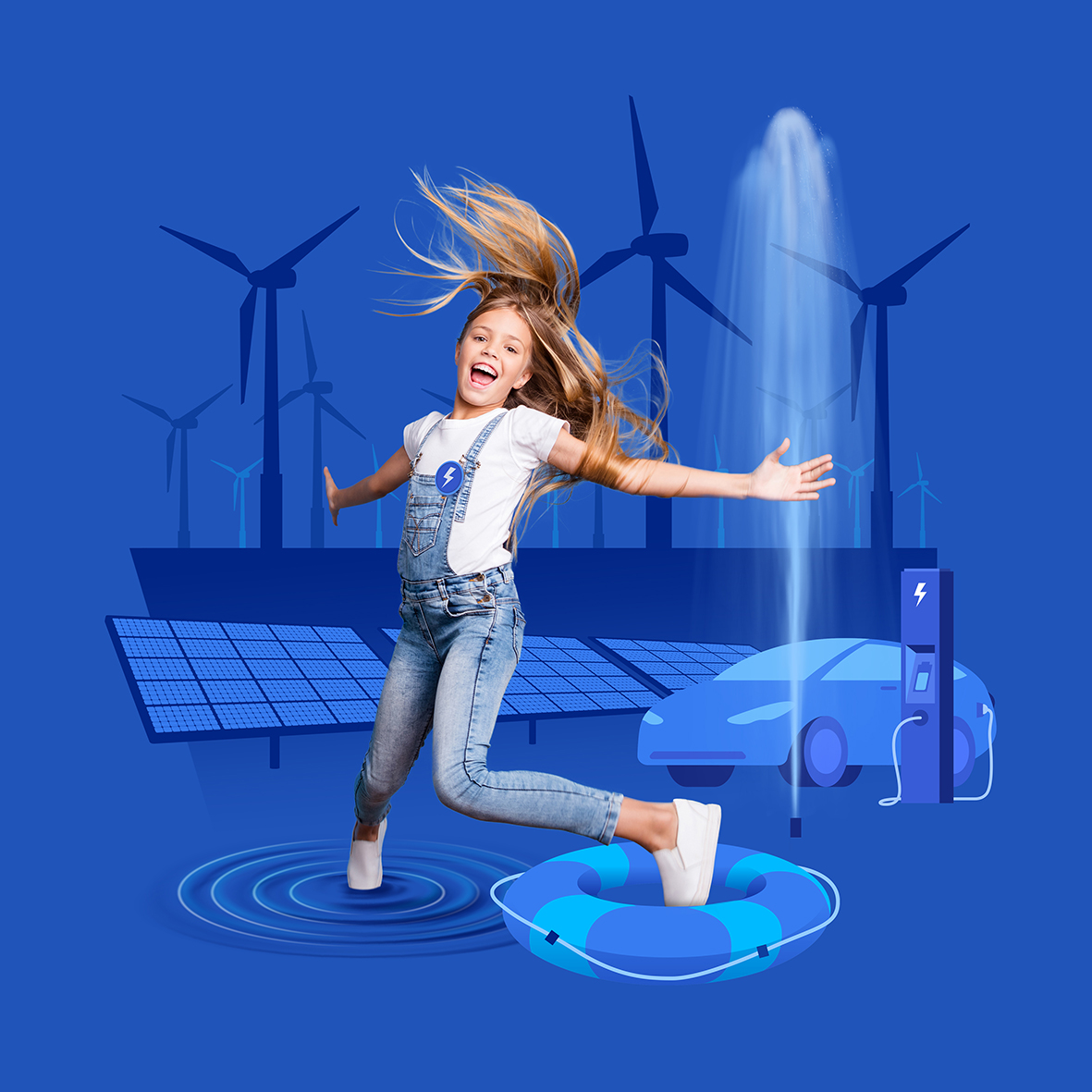 Energie, Water & Veiligheid
Foto’s: Comfortwoning.com en WMO Radar
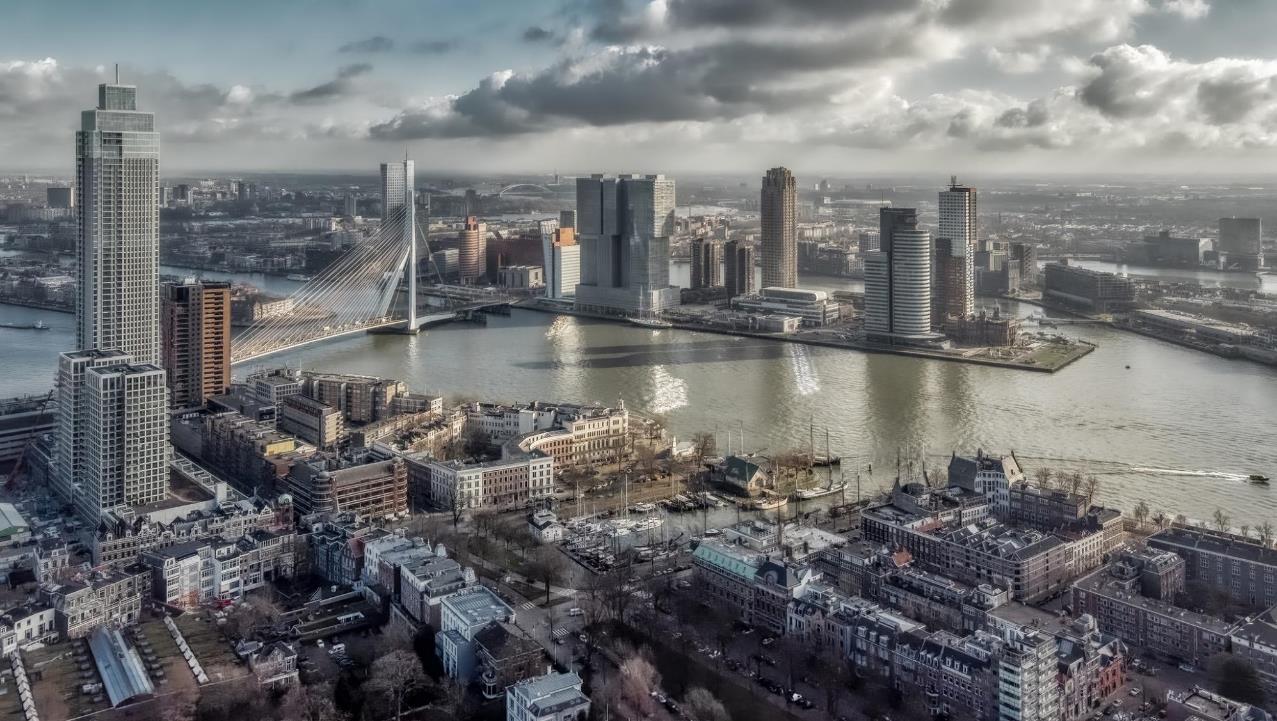 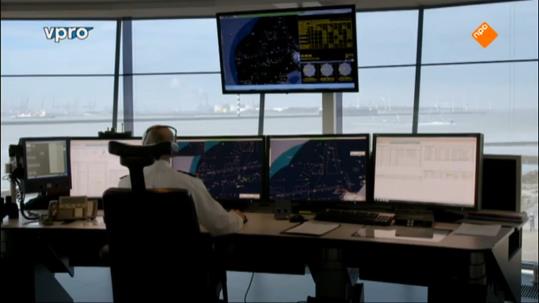 Met hulp van technologie wordt Rotterdam de slimste haven van de wereld
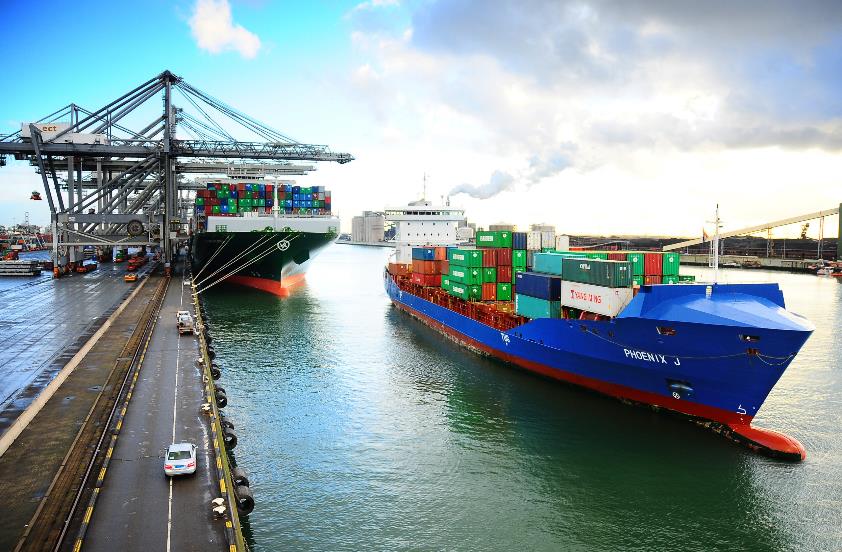 Foto’s: VPRO Tegenlicht en Danny Cornelissen
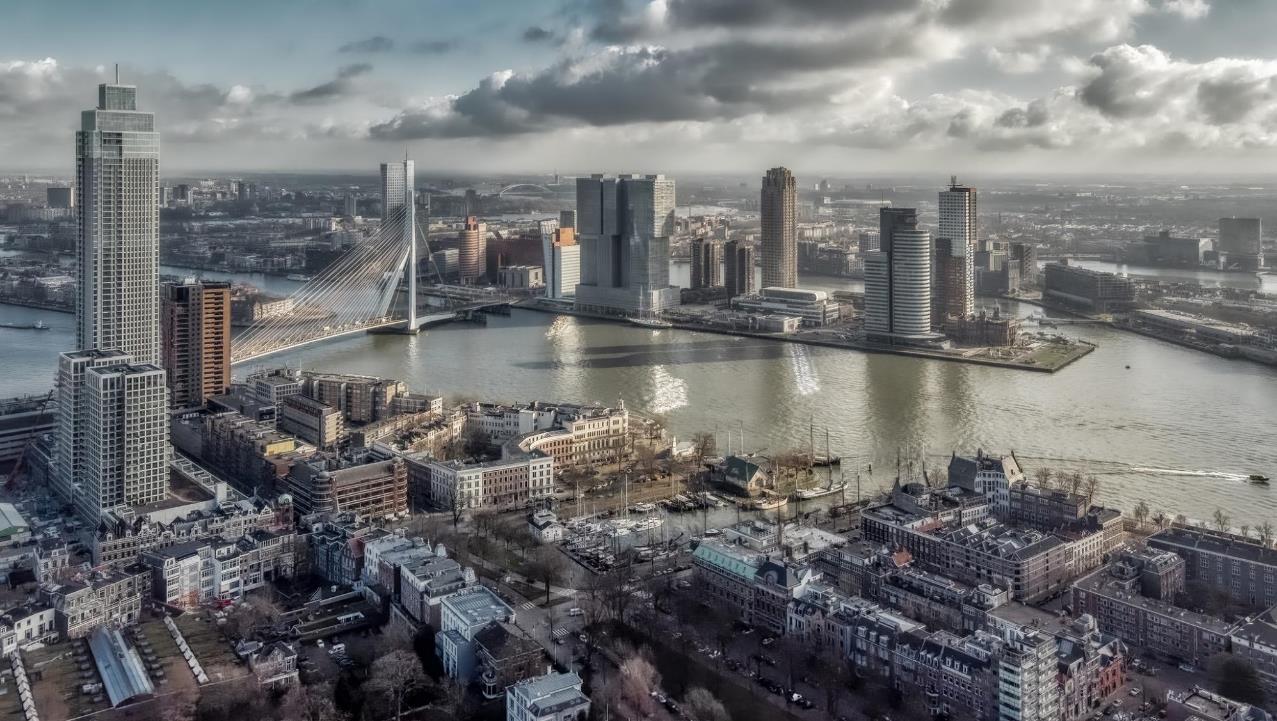 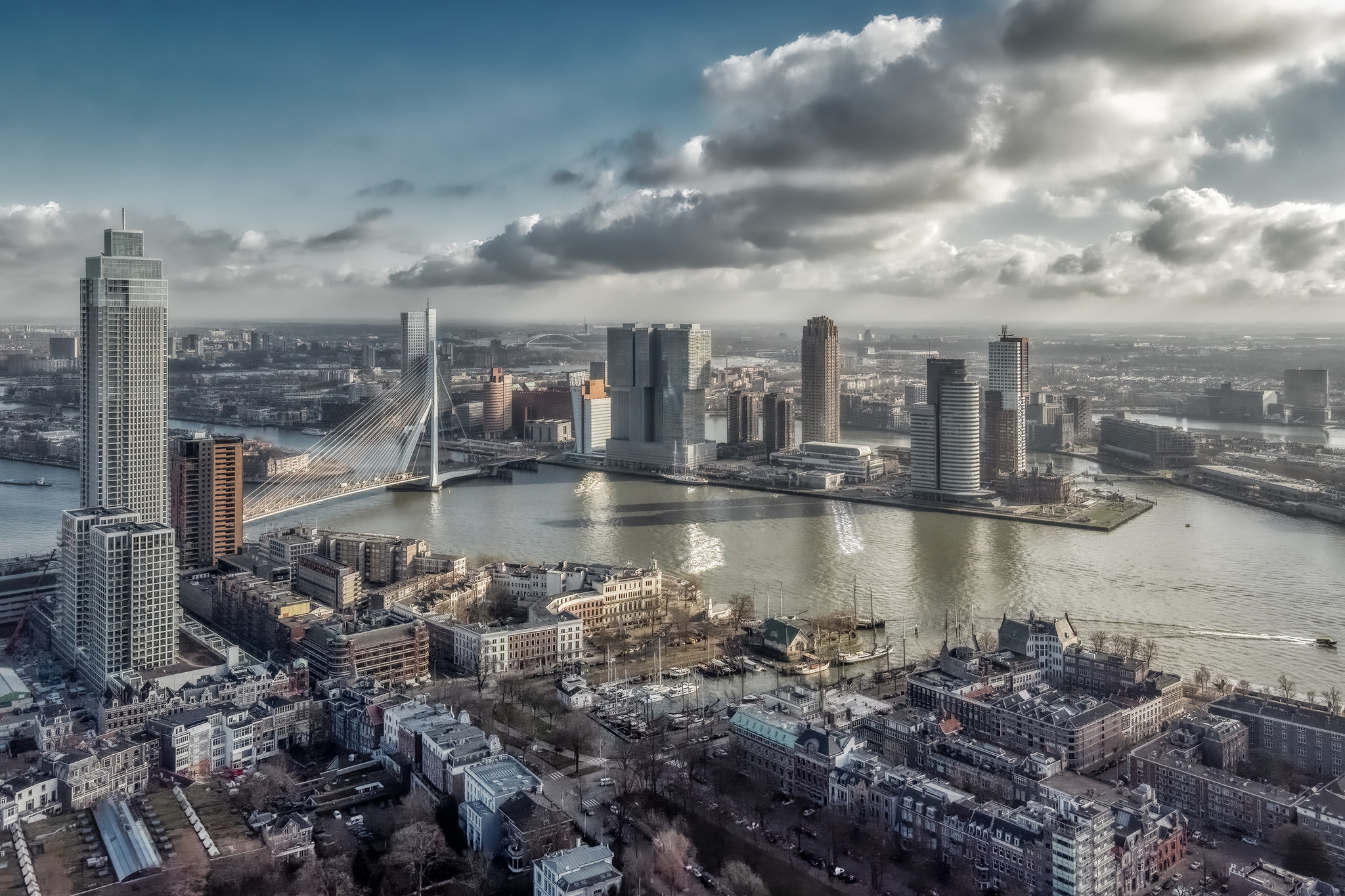 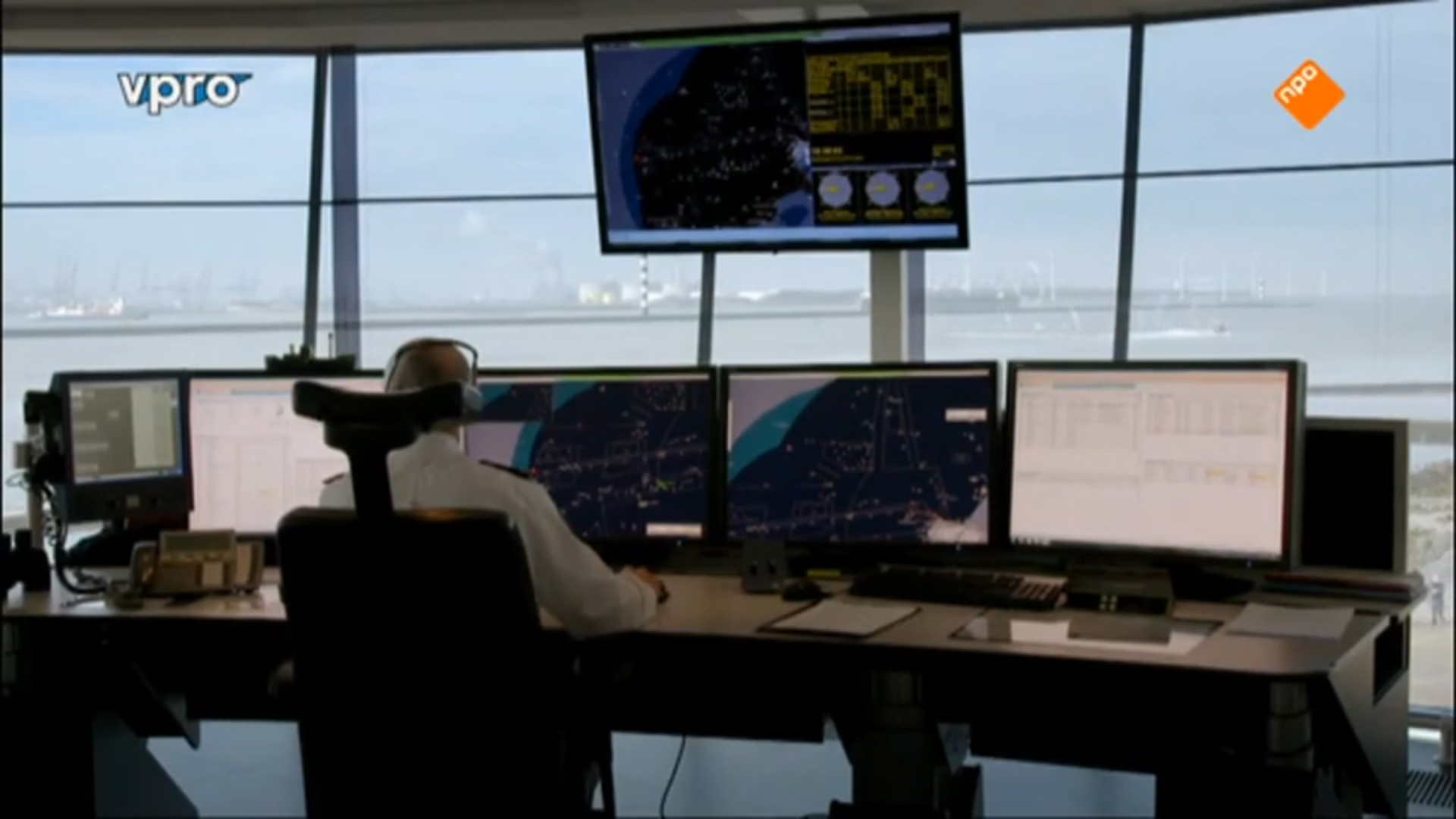 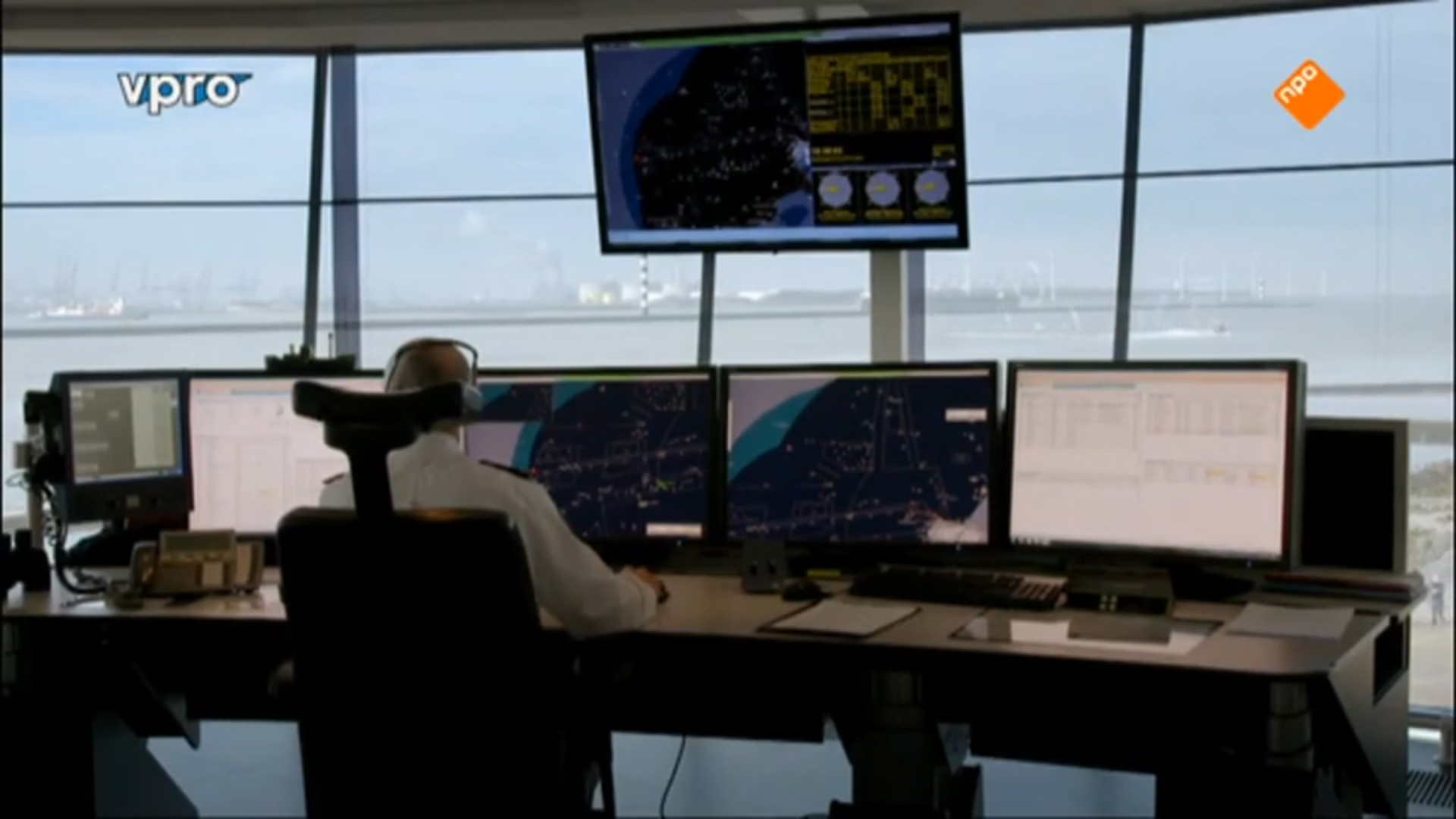 In welke Wereld van Techniek past dit het best?
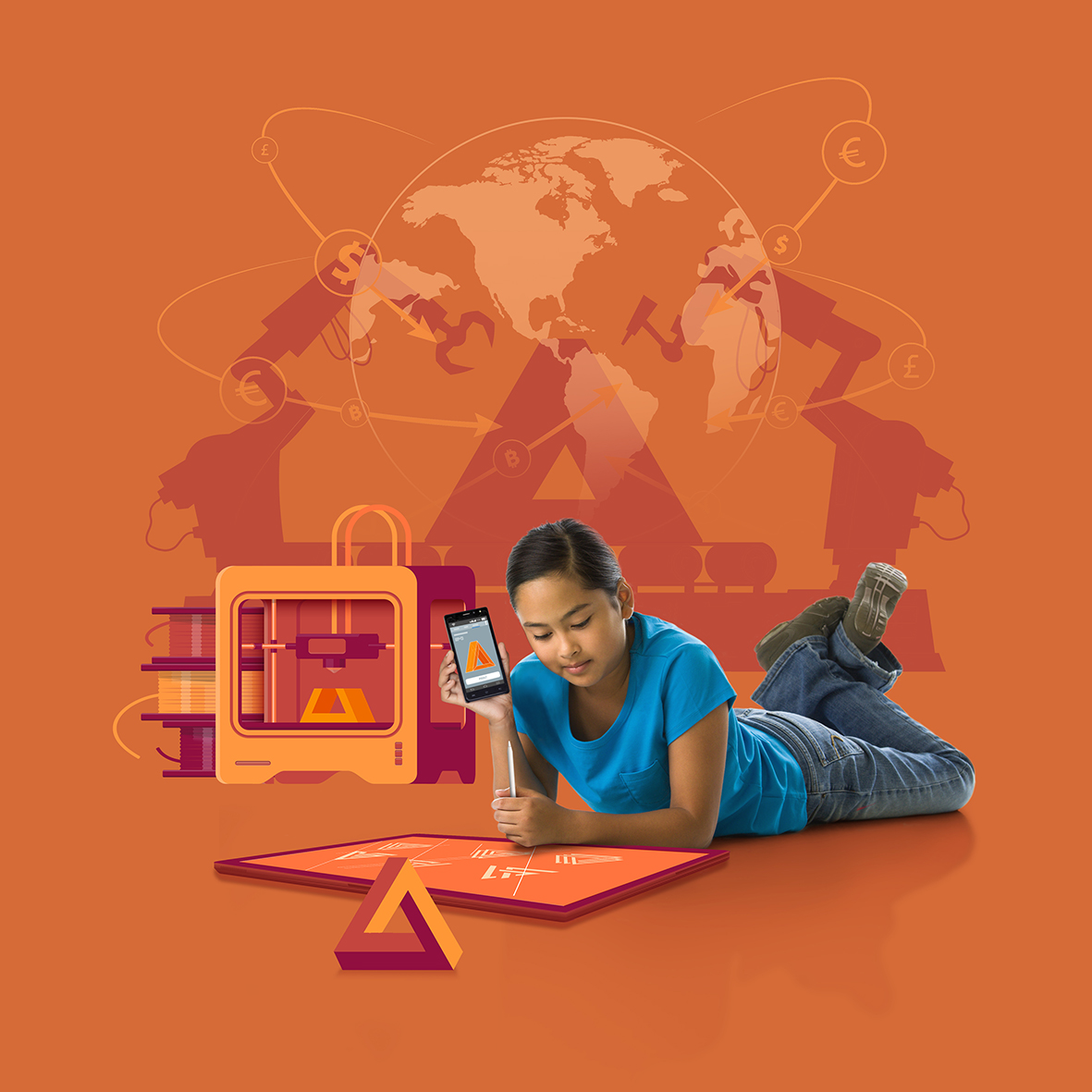 Ontwerp, Productie & Wereldhandel
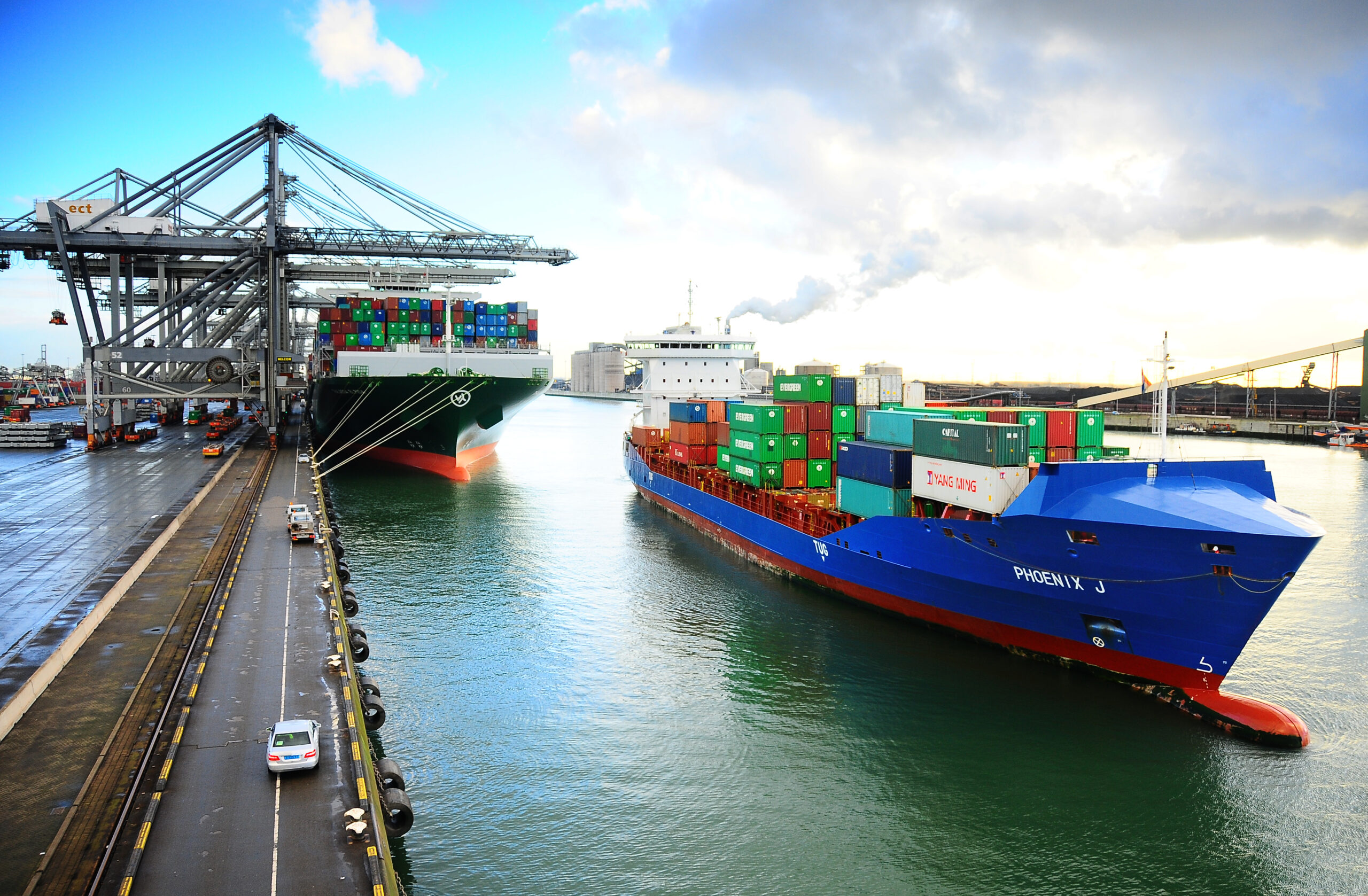 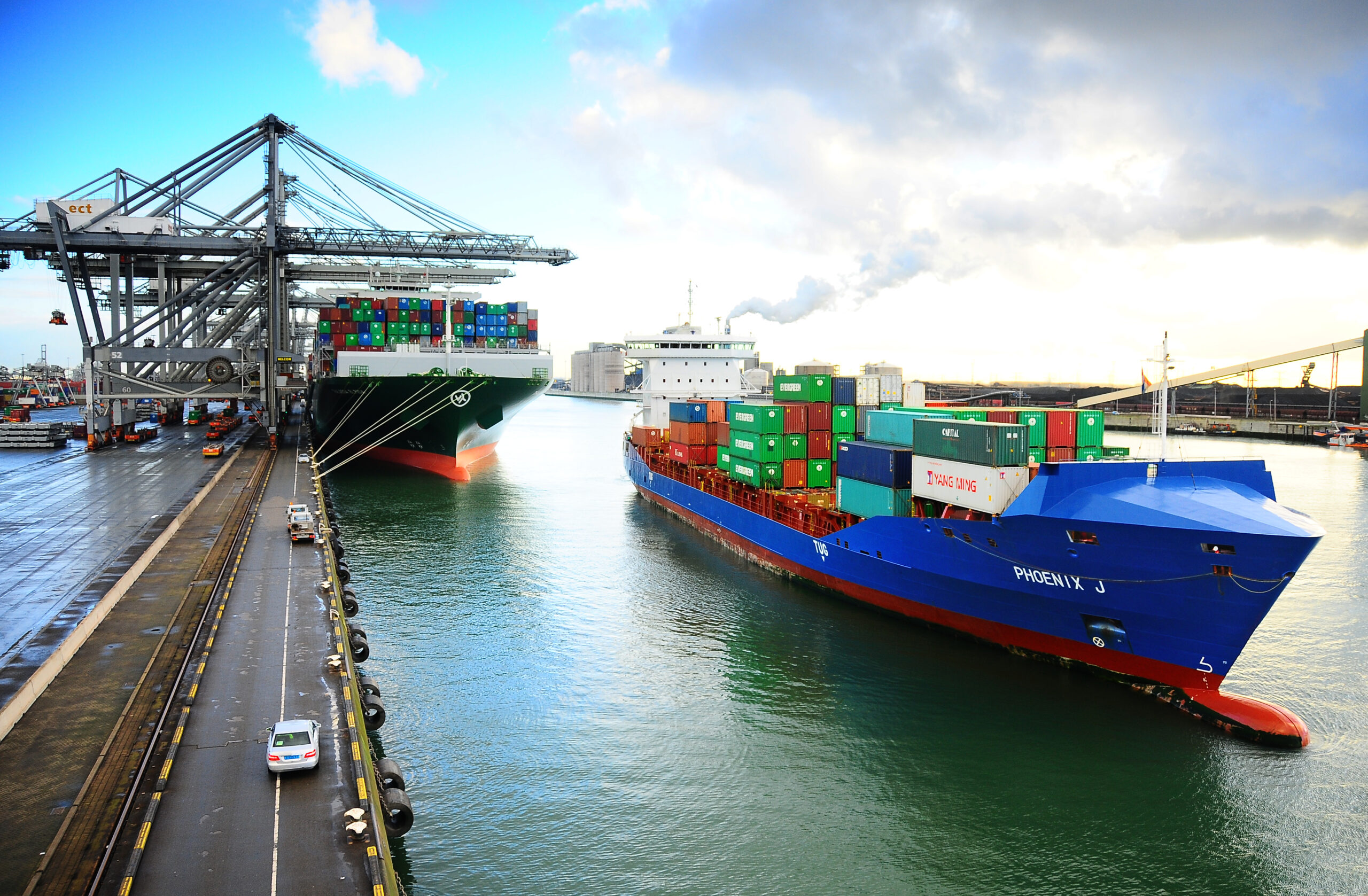 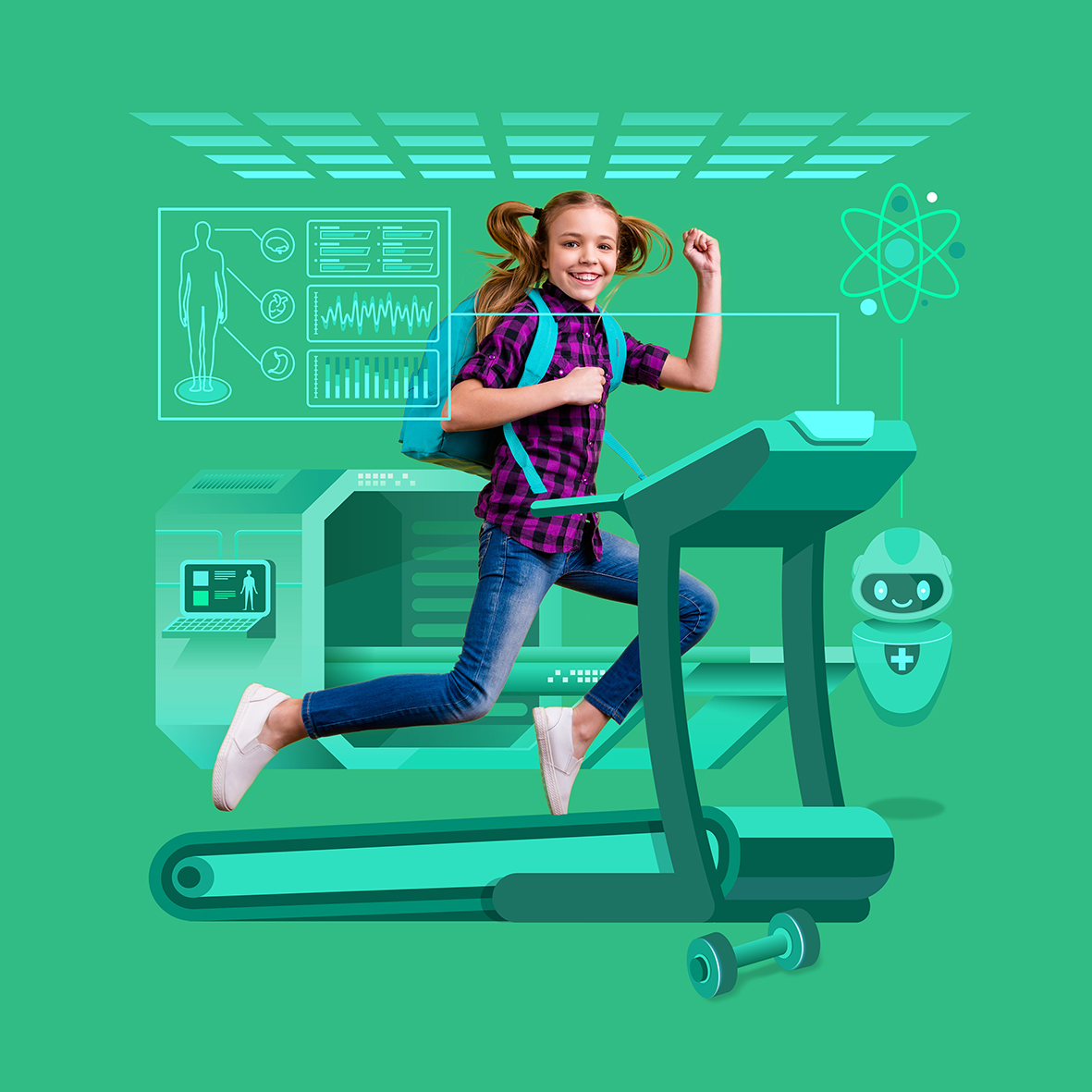 Mens & gezondheid
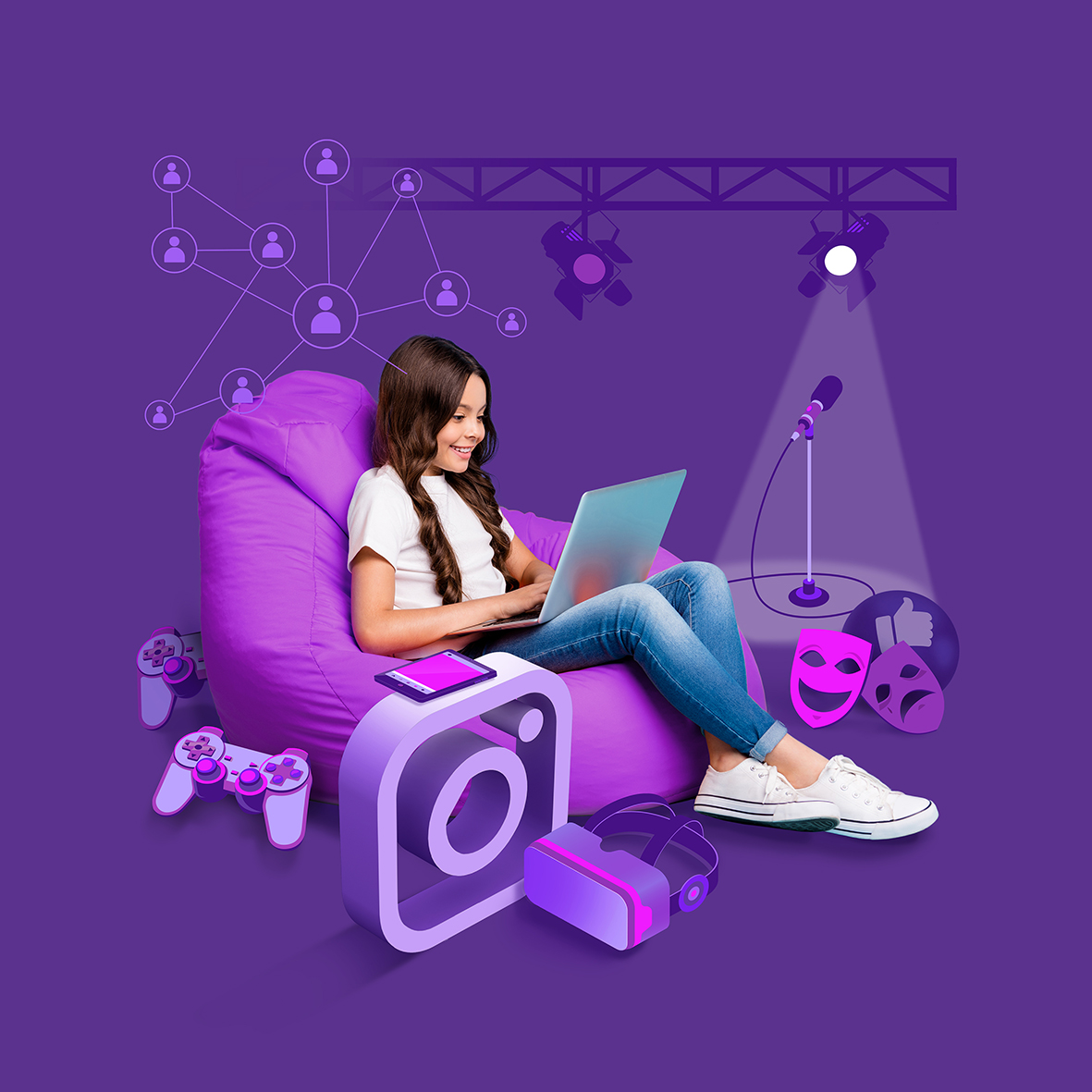 Digitaal, Media & Entertainment
Foto’s: VPRO Tegenlicht en Danny Cornelissen
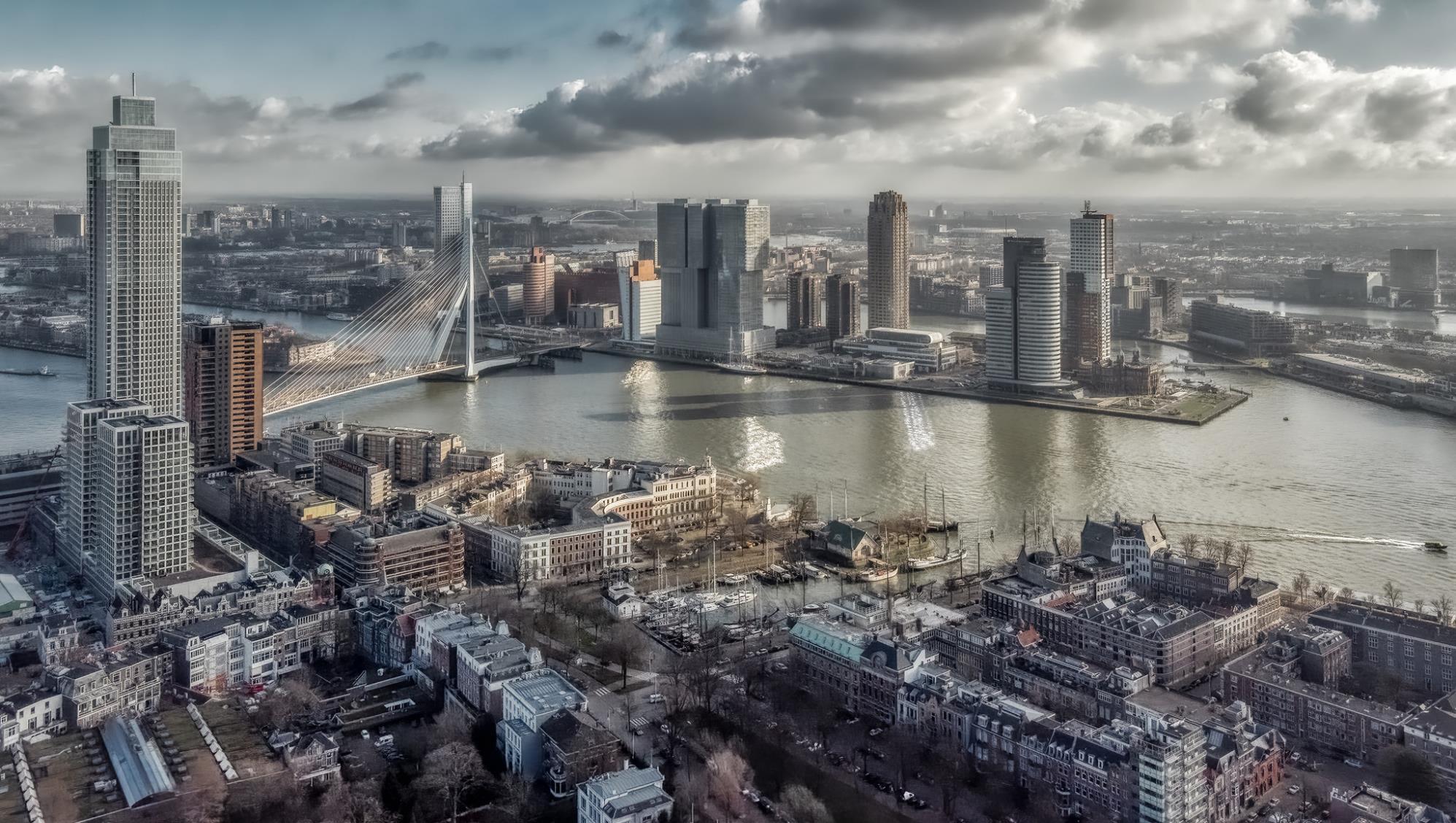 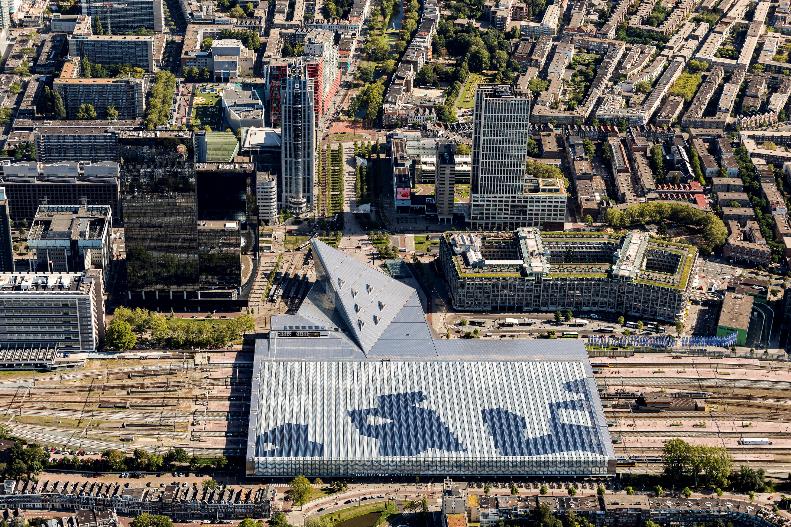 Zonnepanelen op het dak van het station en de dierentuin
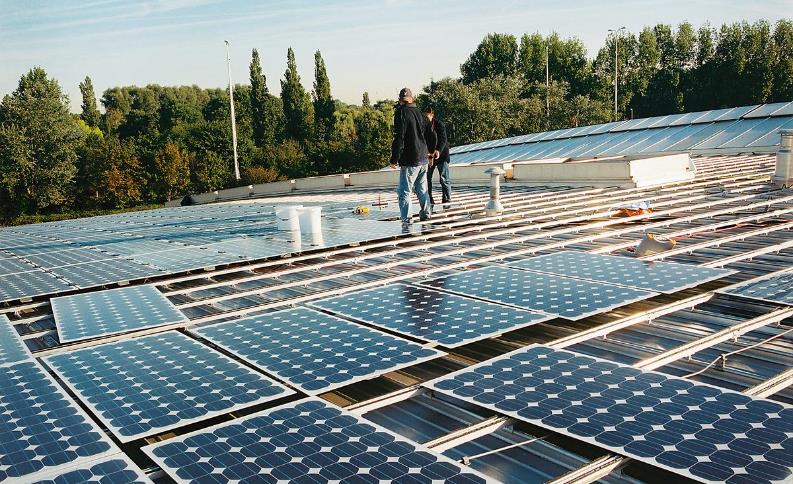 Foto’s: Guido Pijper en Diergaarde Blijdorp
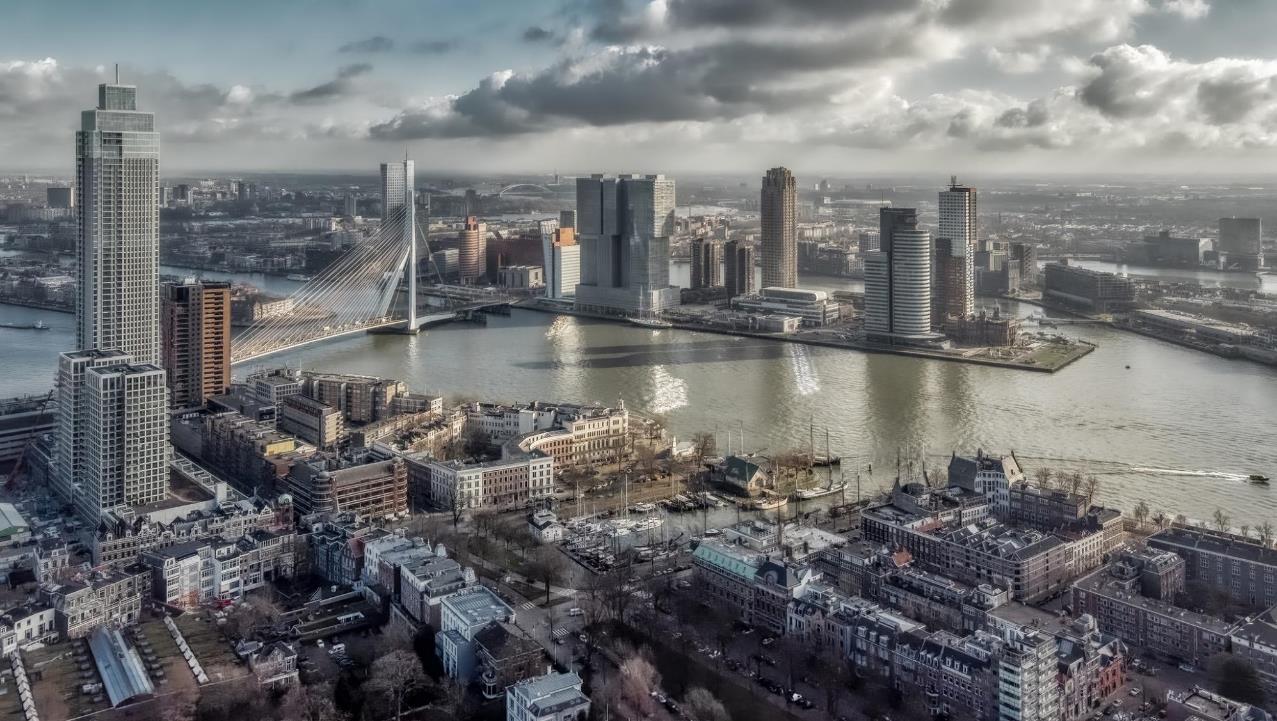 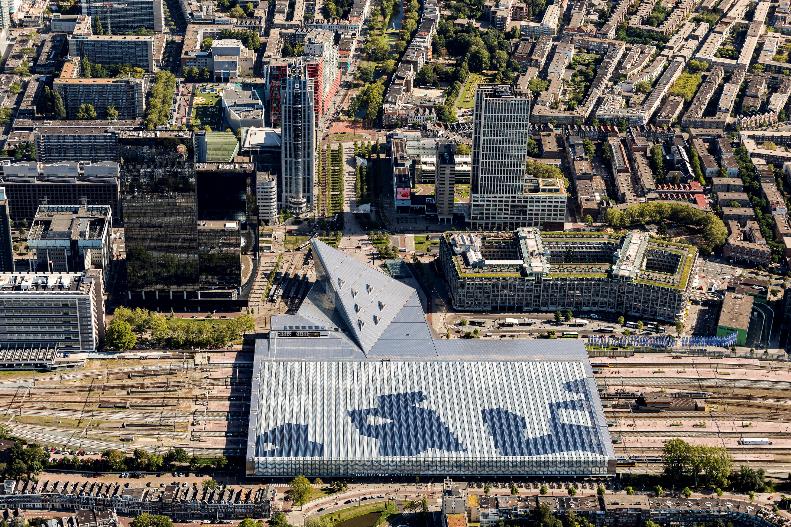 In welke Wereld van Techniek past dit het best?
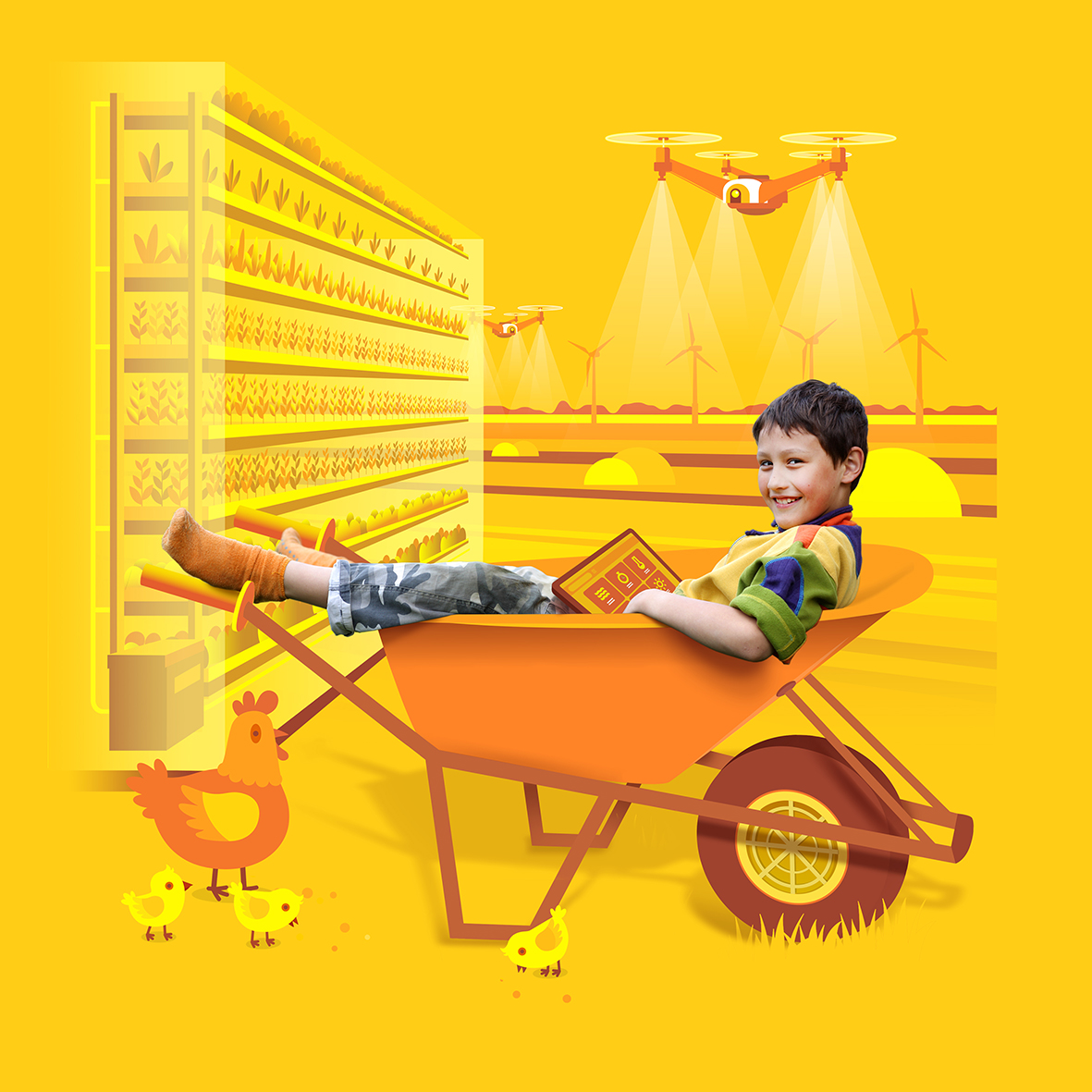 Voeding & Natuur
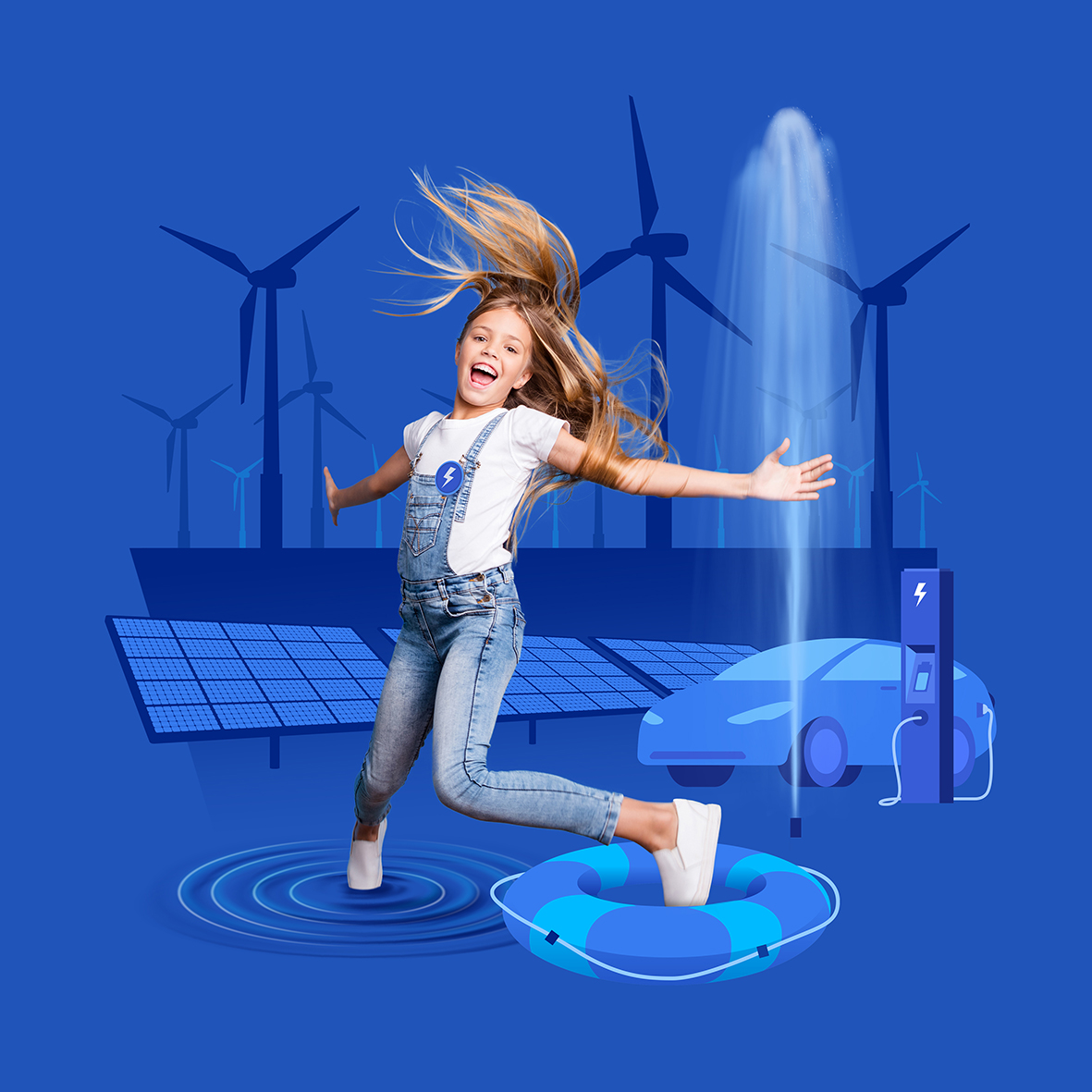 Energie, Water & Veiligheid
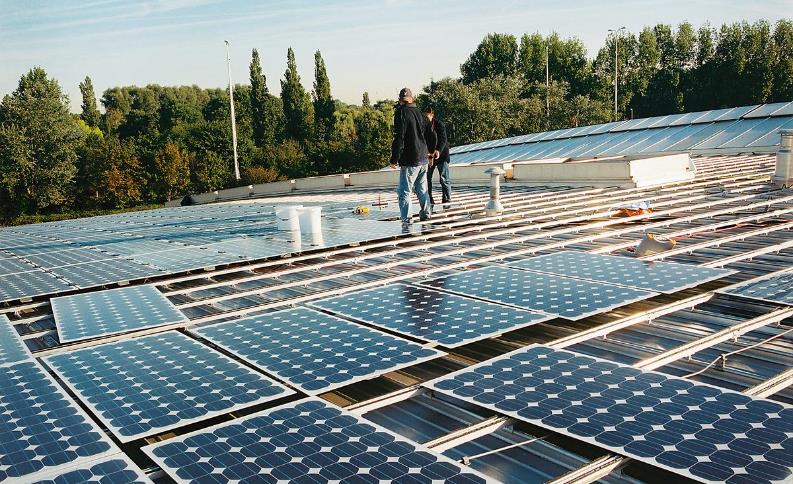 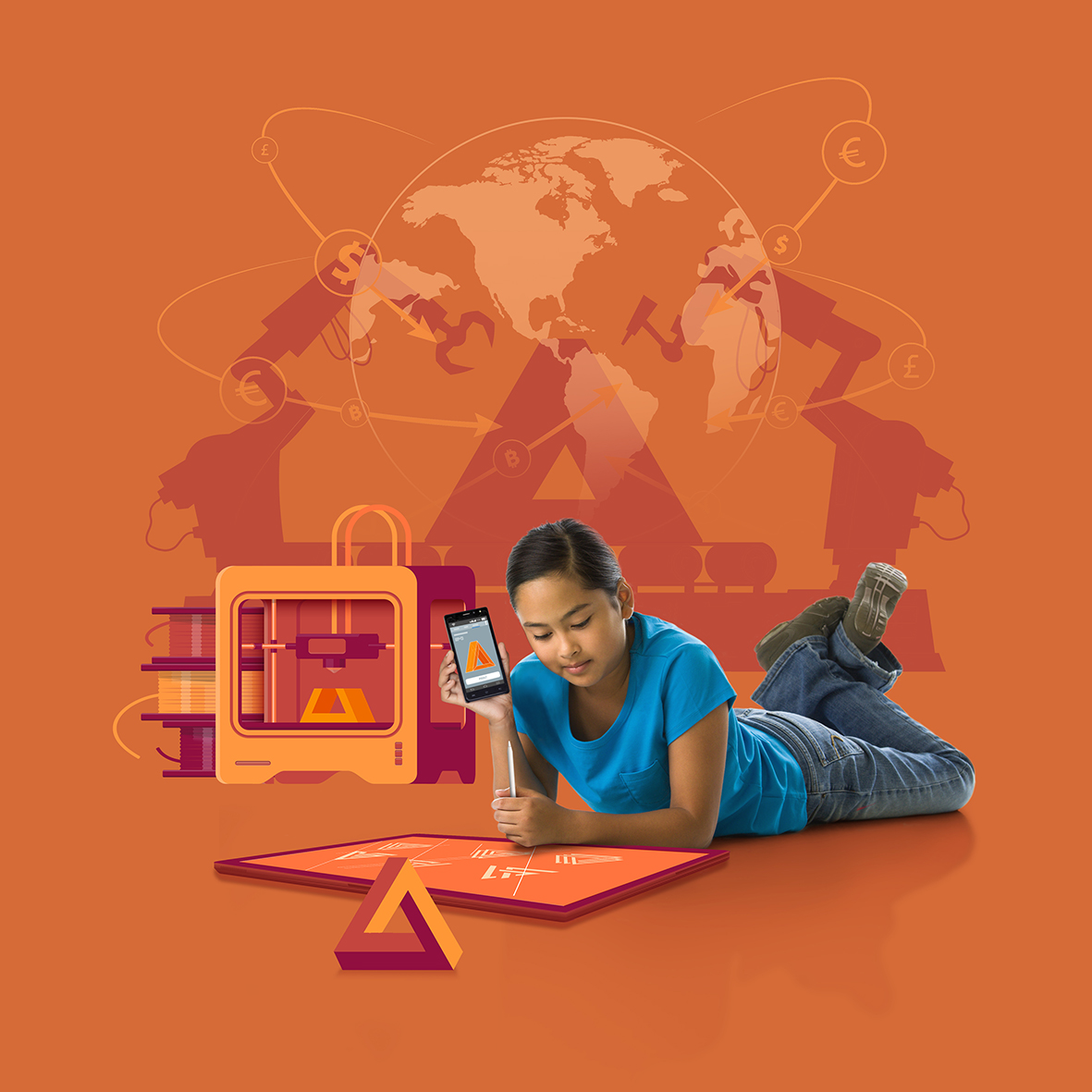 Ontwerp, Productie & Wereldhandel
Foto’s: Guido Pijper en Diergaarde Blijdorp
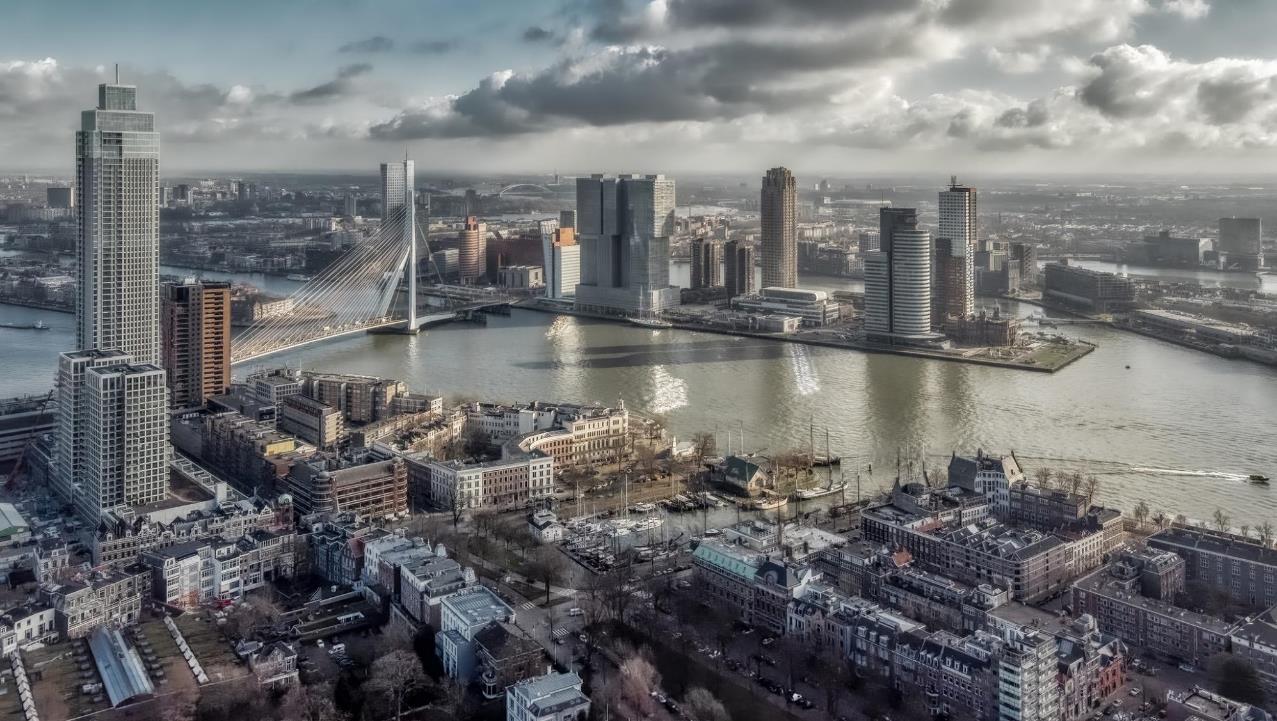 En er is nog heel veel meer in Rotterdam!Wat ga jij ontdekken?
Foto: Rotterdam Make it Happen